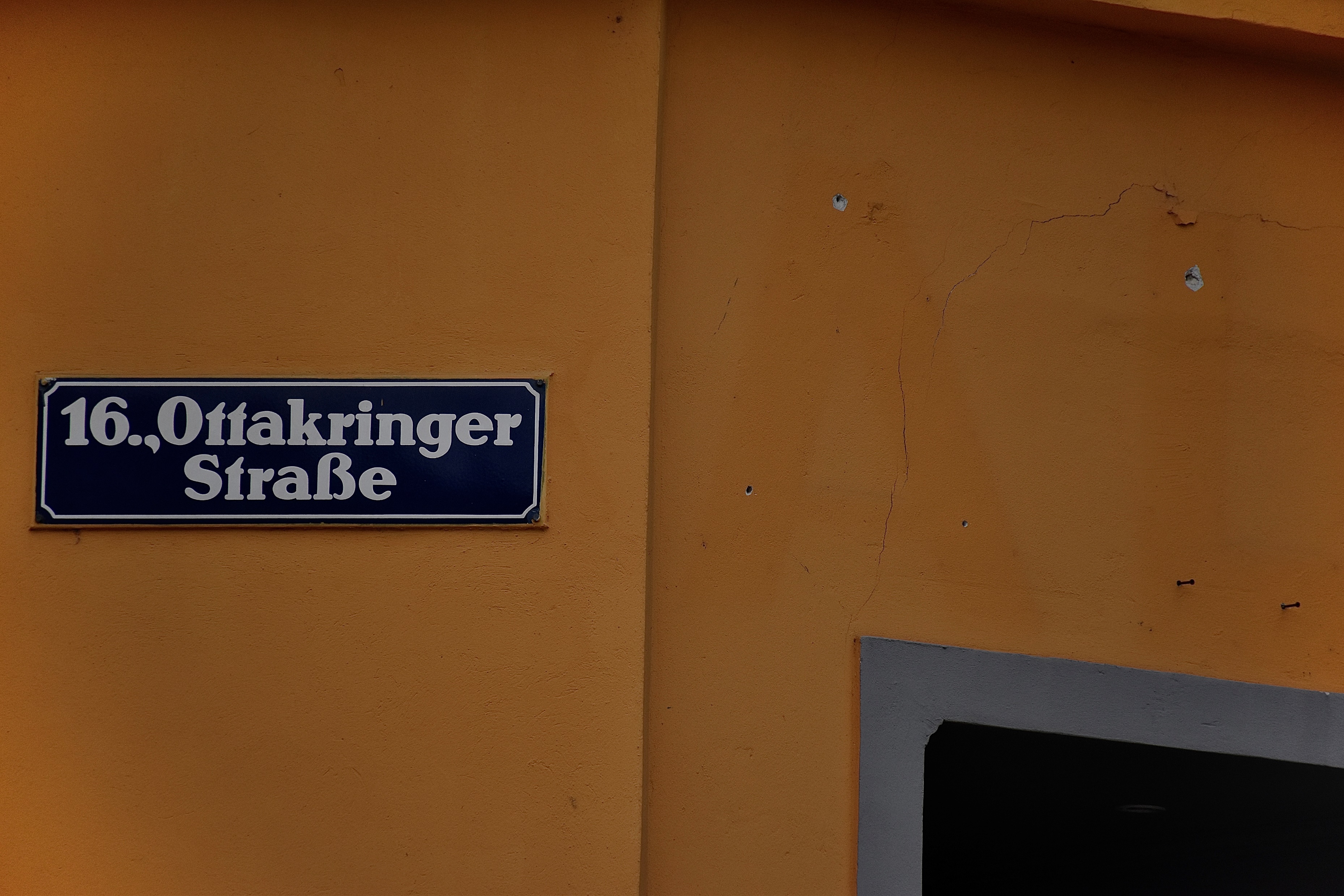 Hümeyra Yavuz
Mein Bezirk
Präsentation
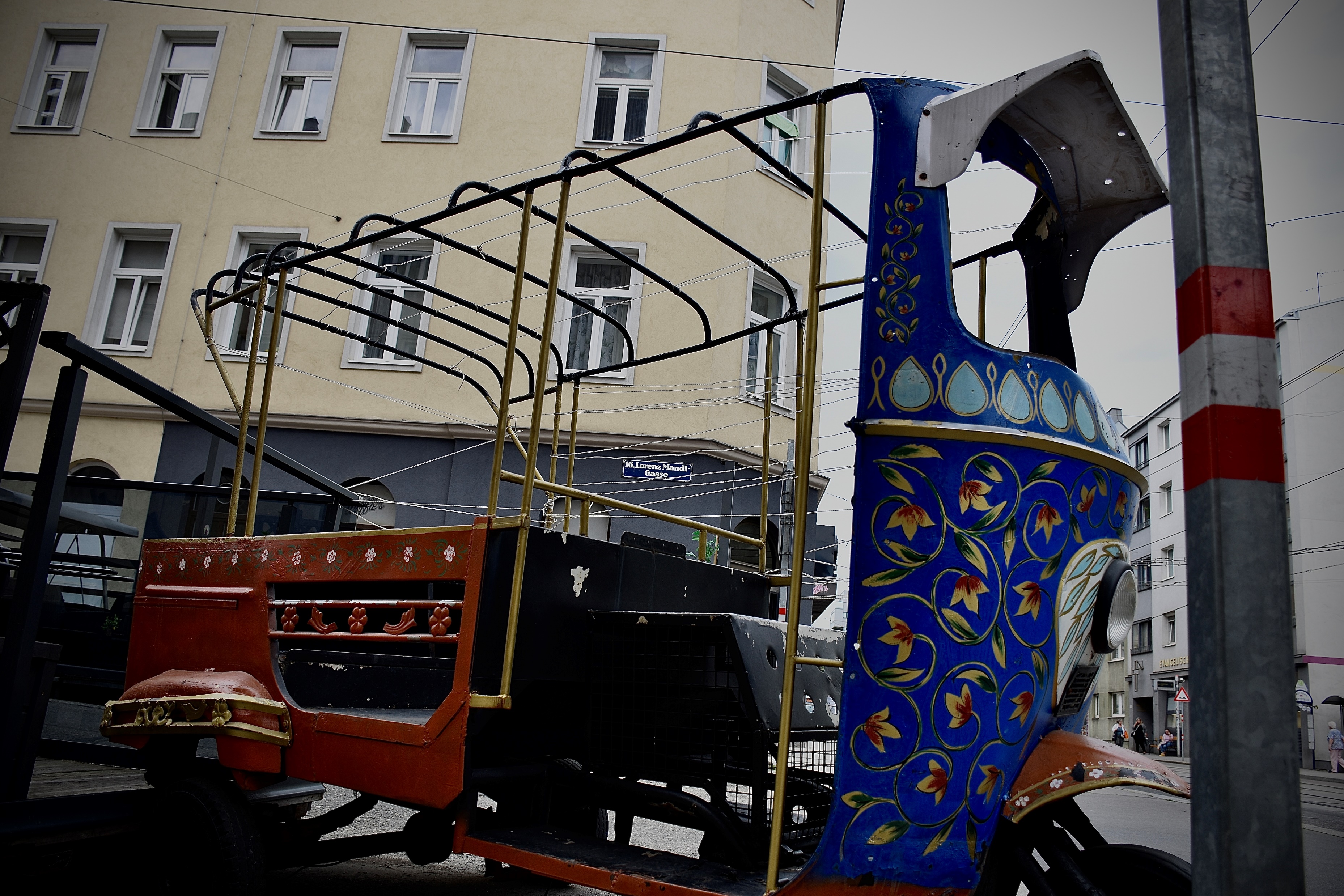 Hümeyra Yavuz
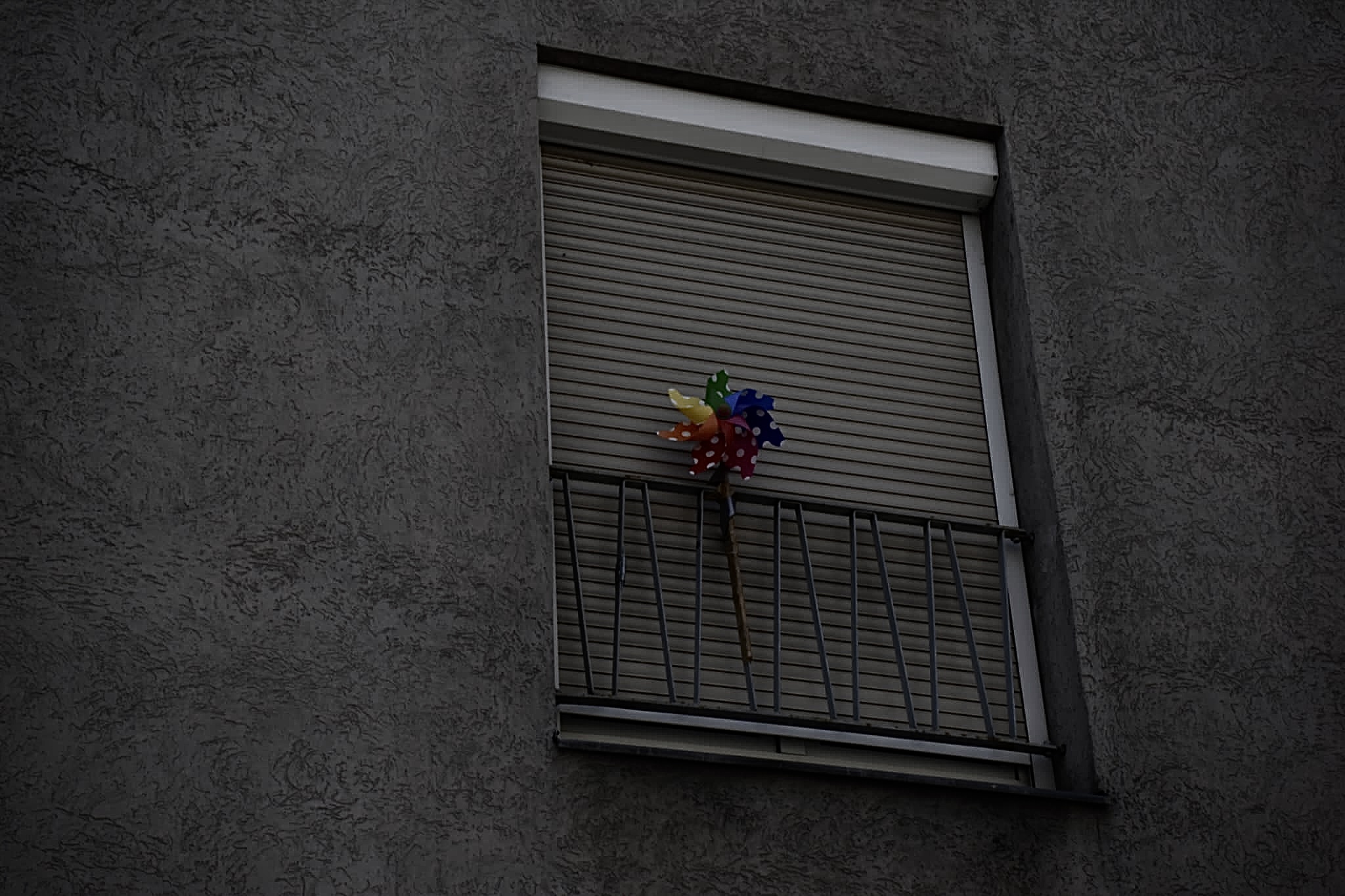 Verlassen
Geschlossene Bäckerei
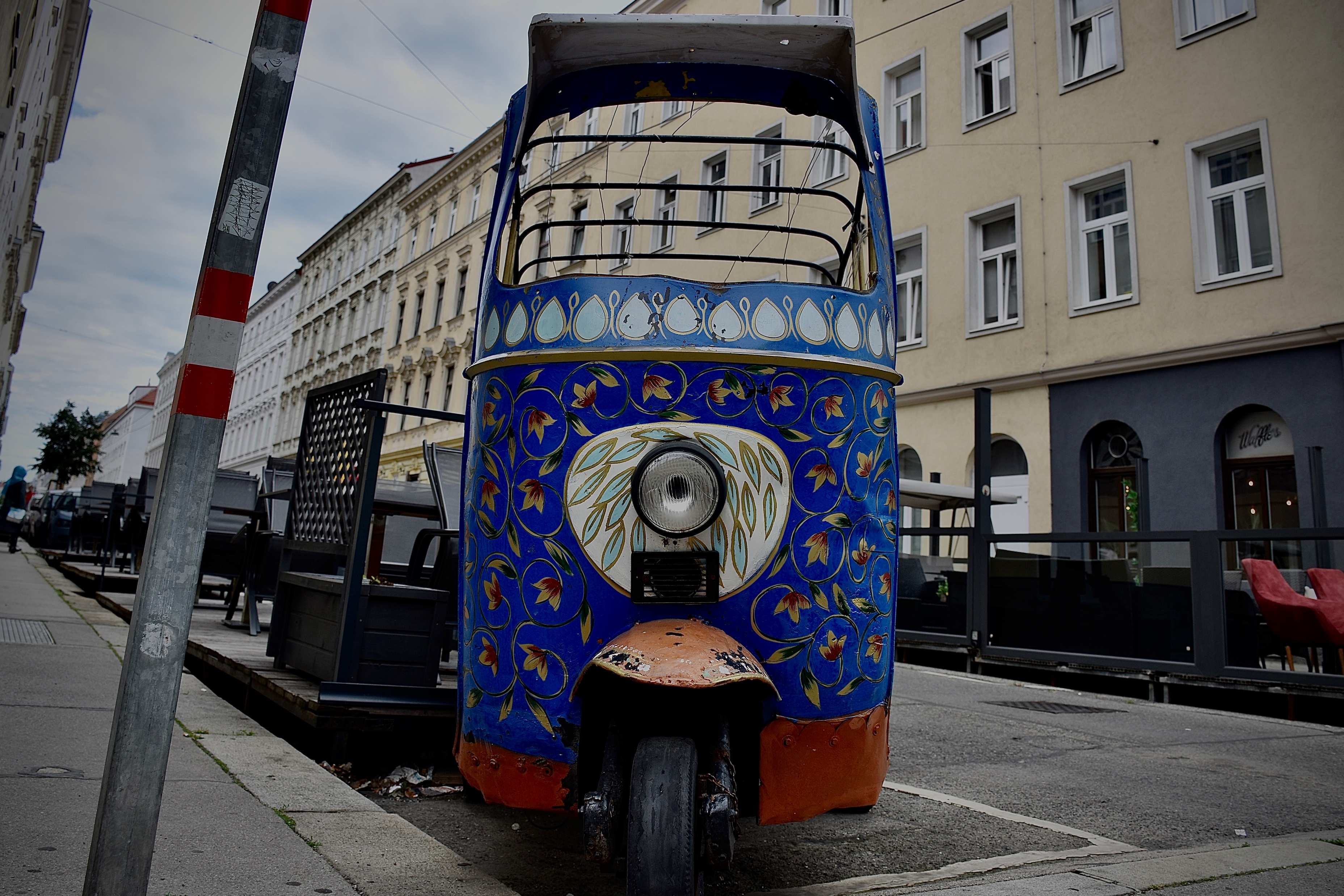 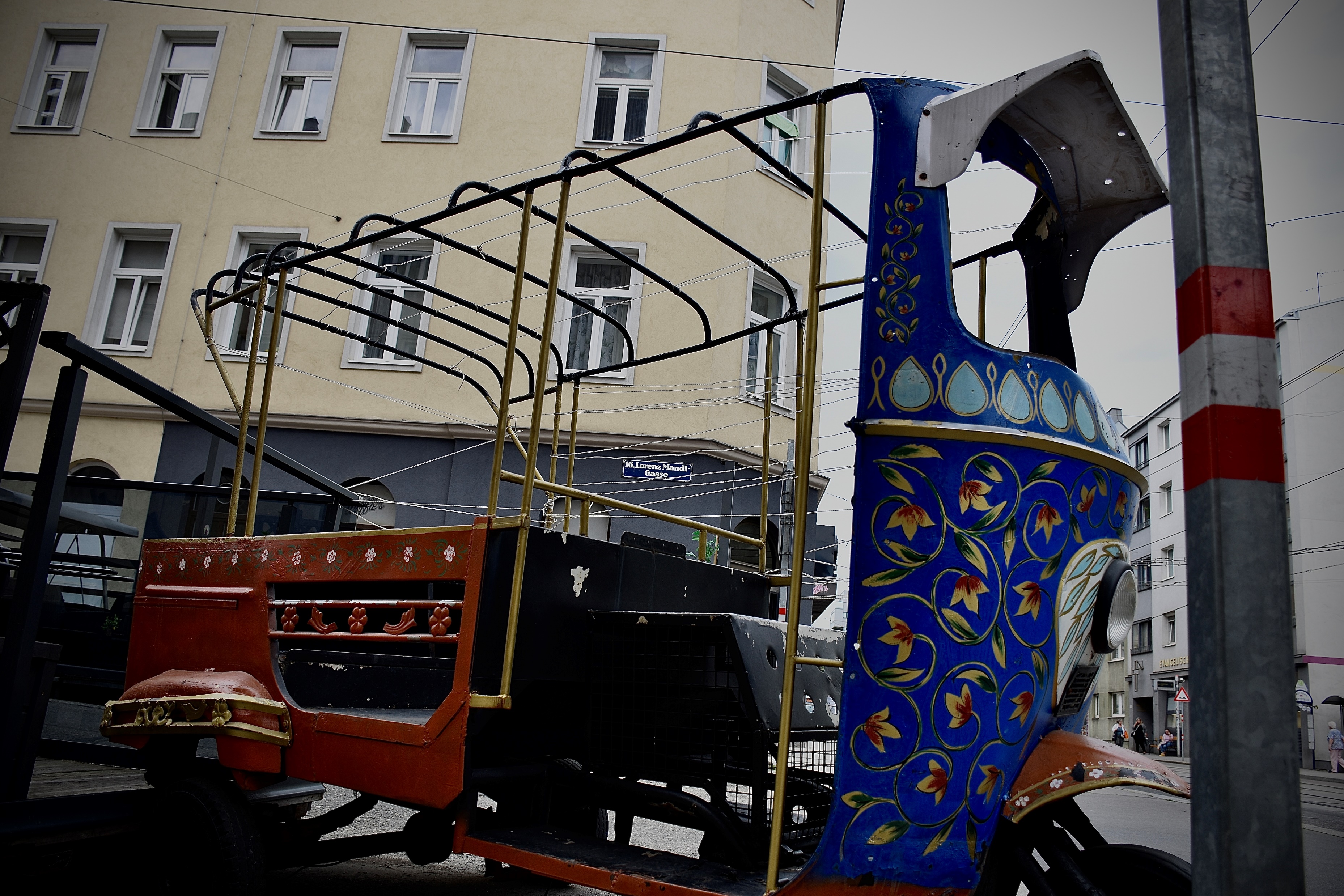 Hümeyra Yavuz
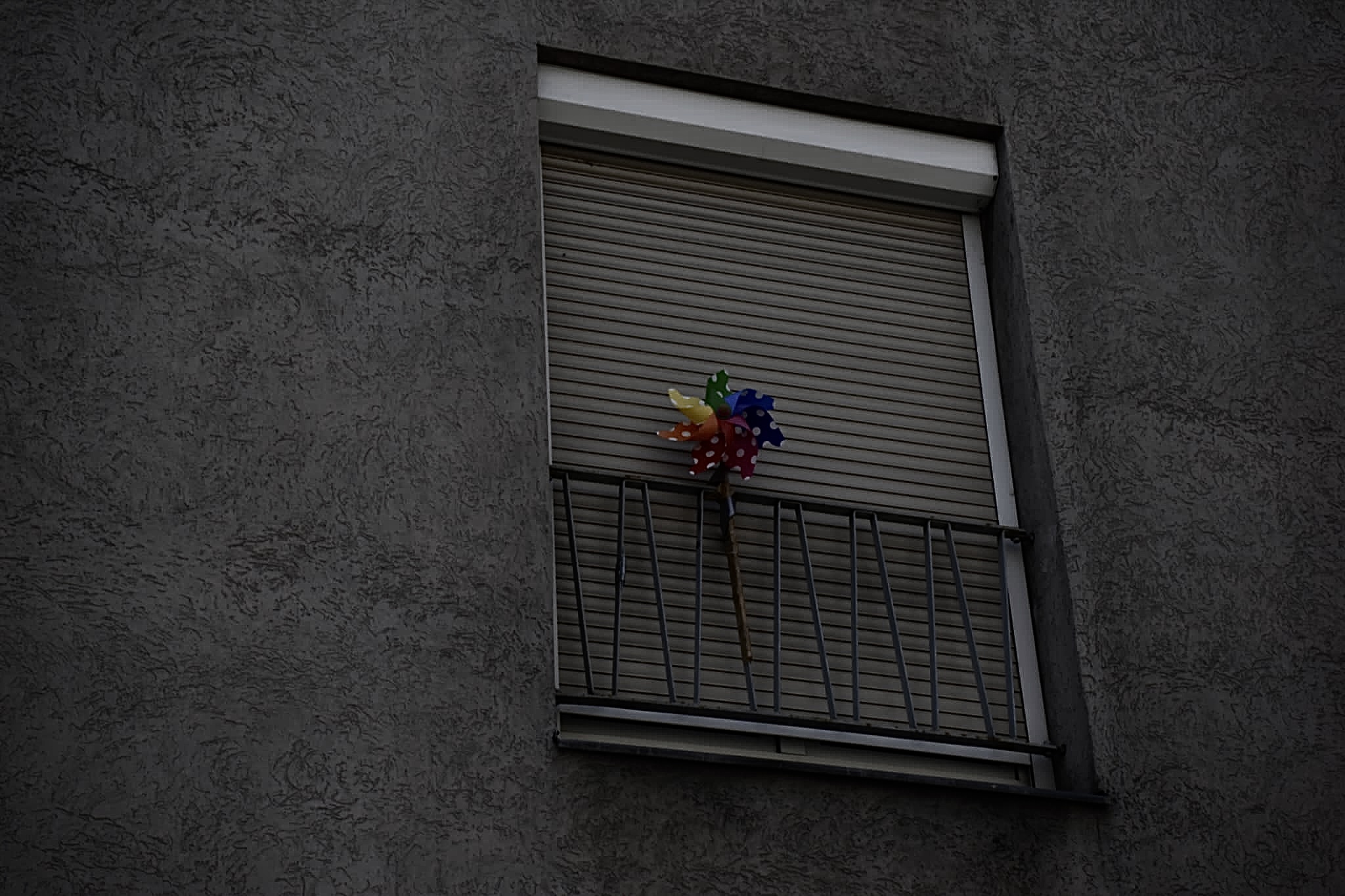 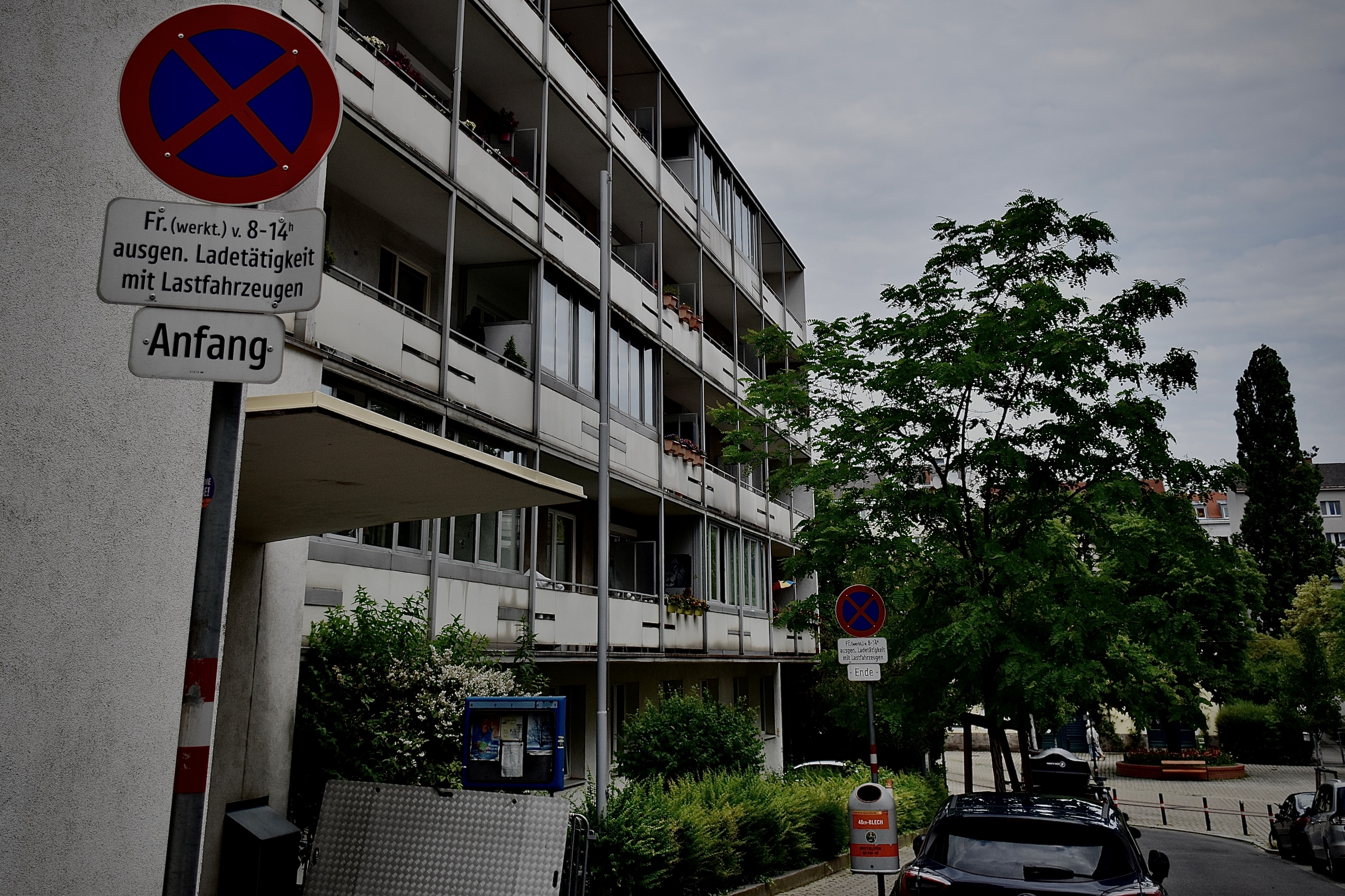 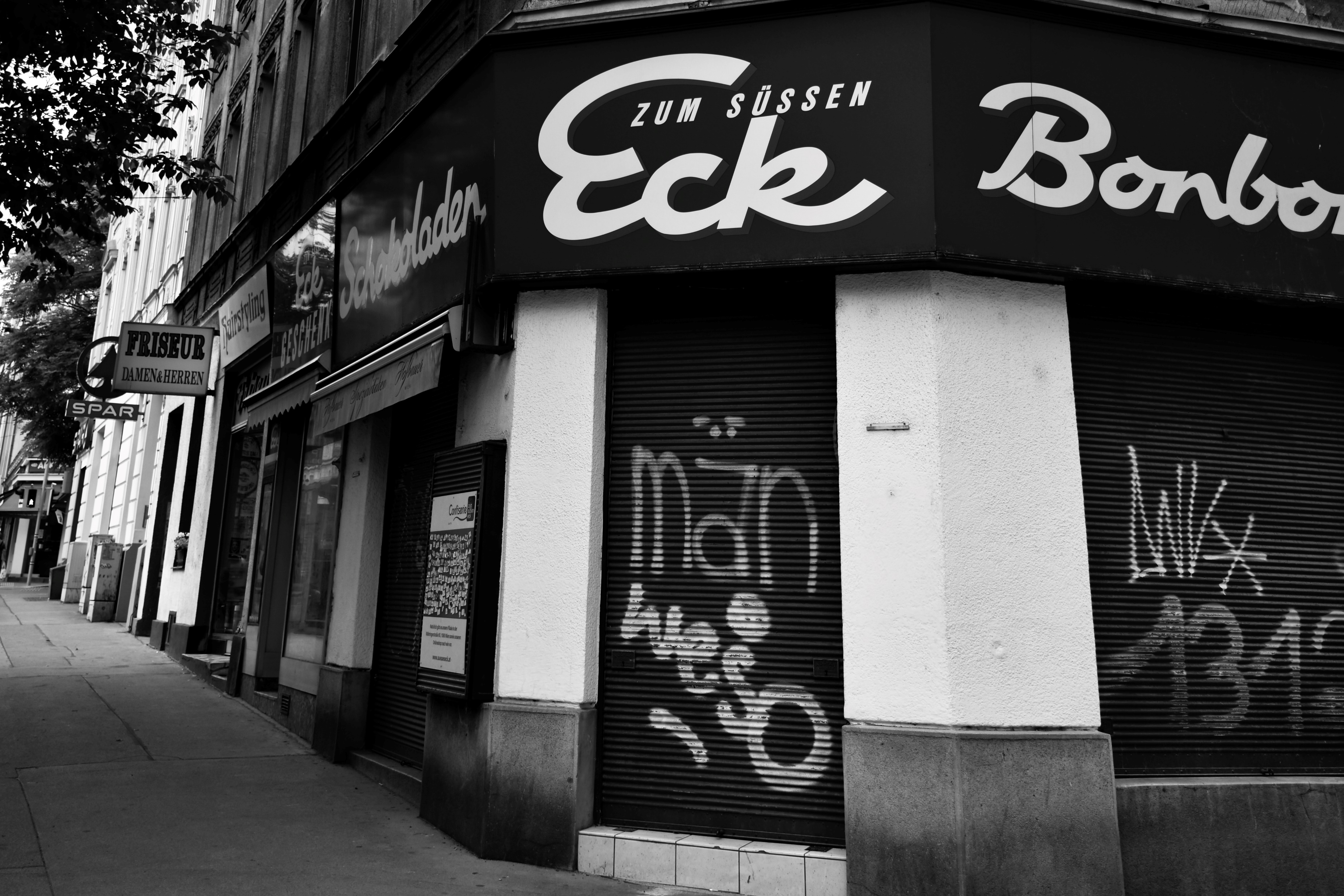 Exotisch
Ungewöhnliche Auto
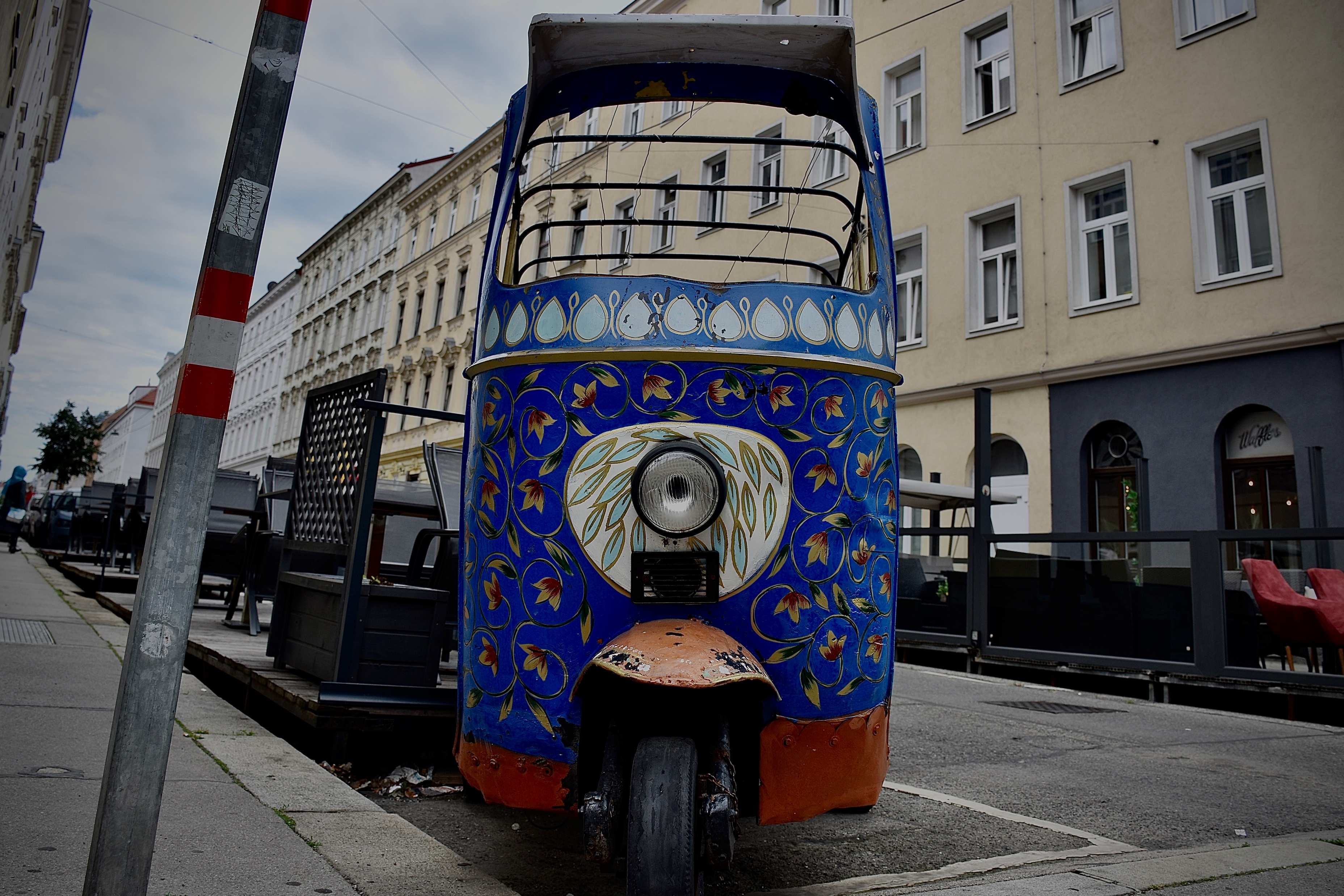 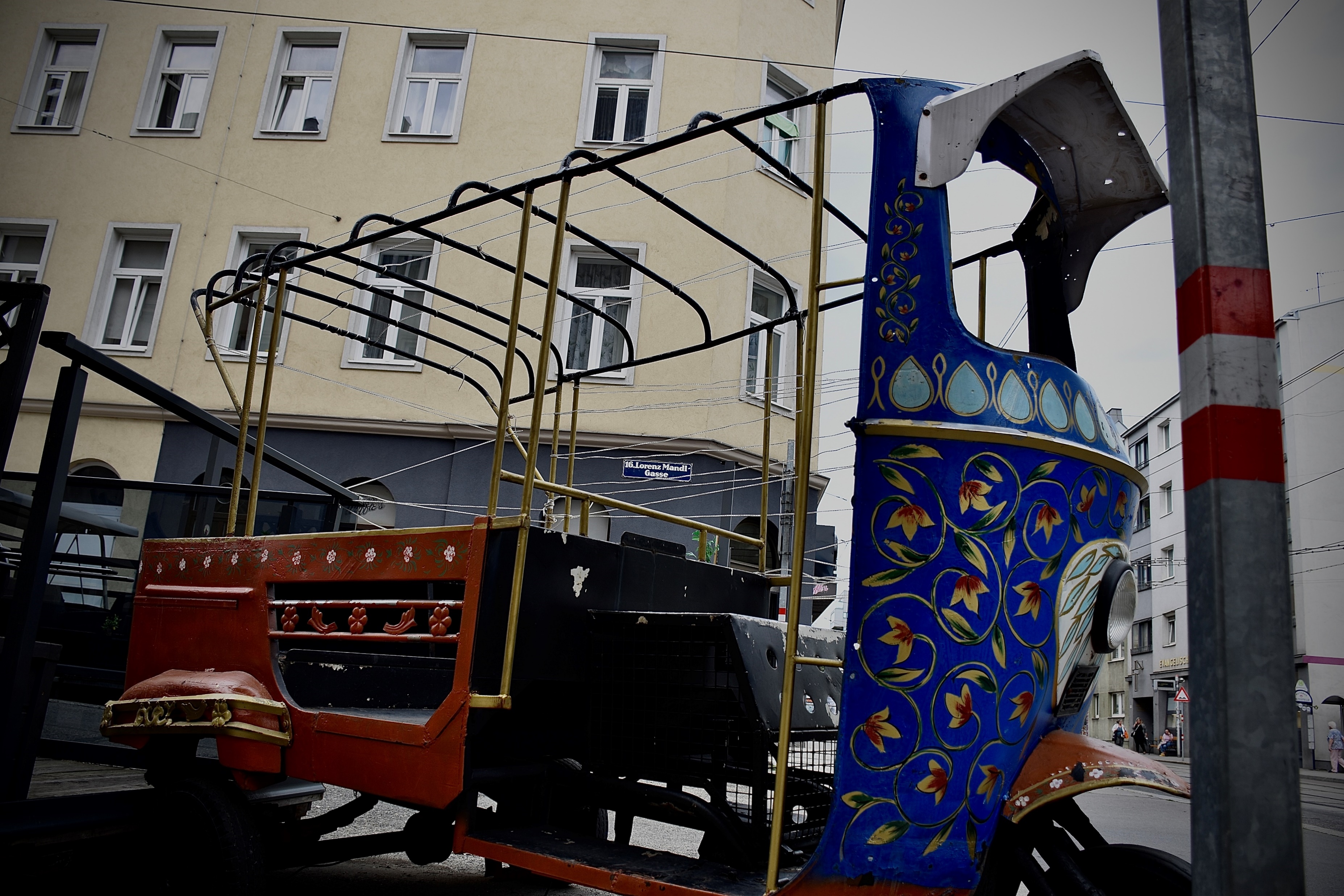 Hümeyra Yavuz
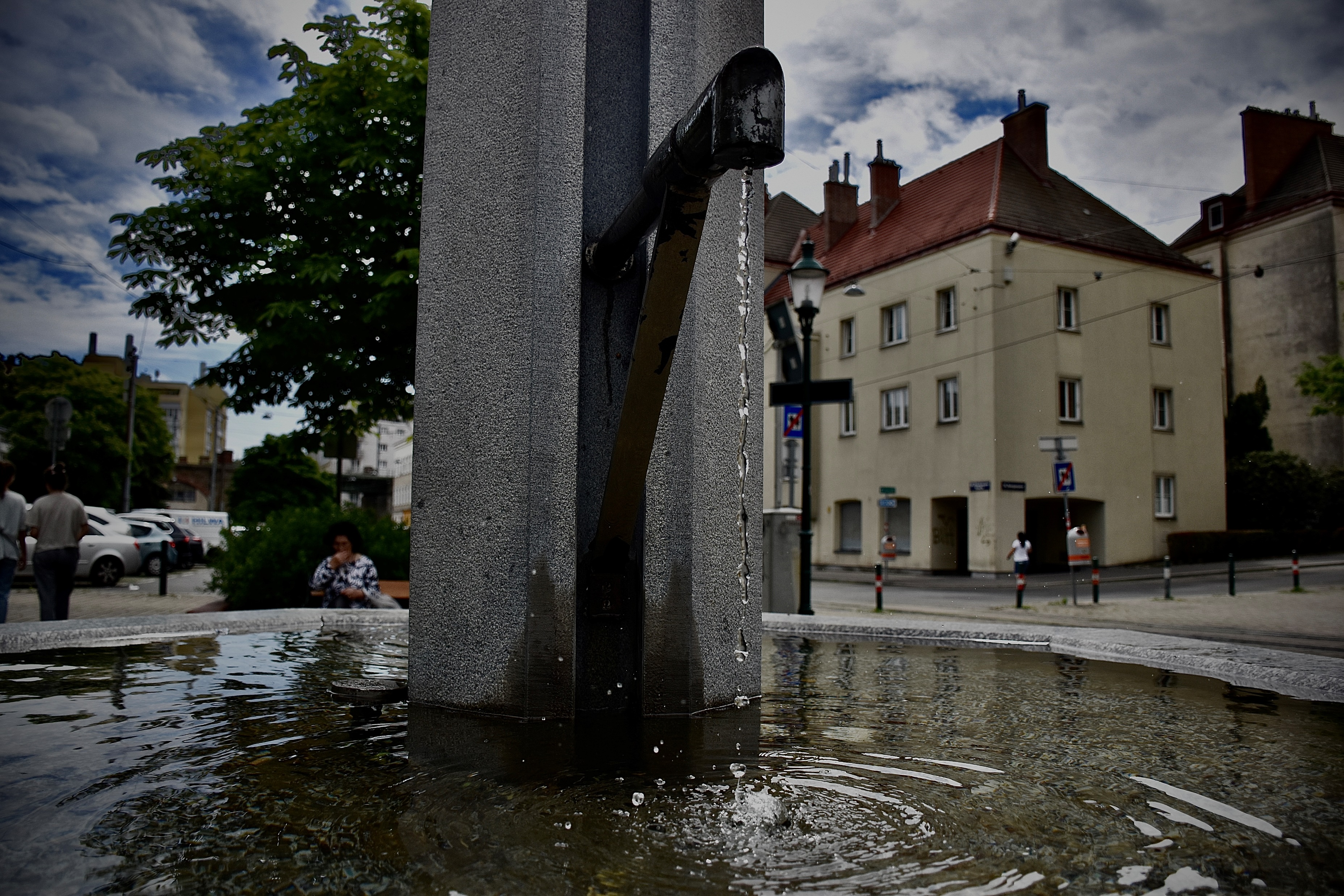 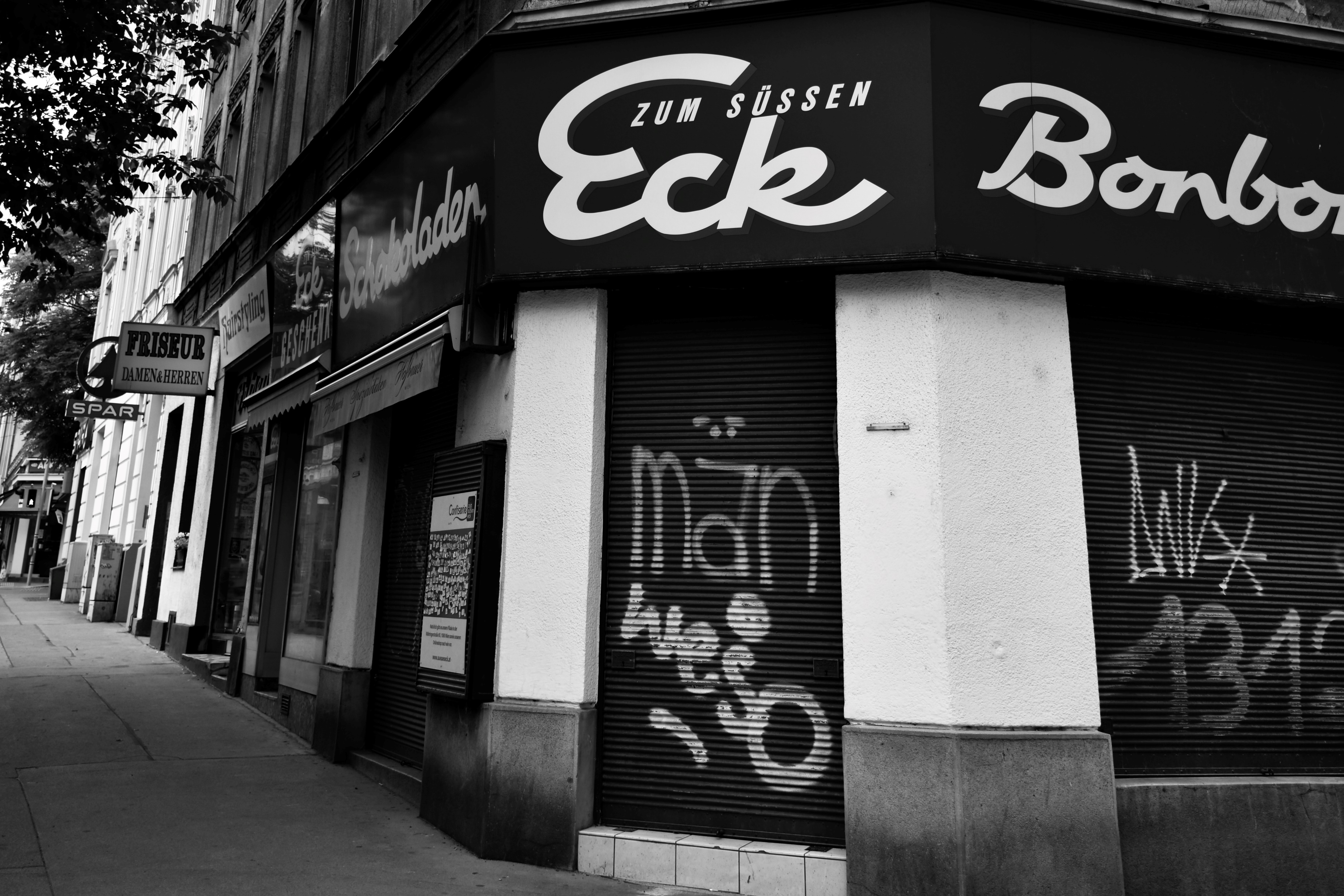 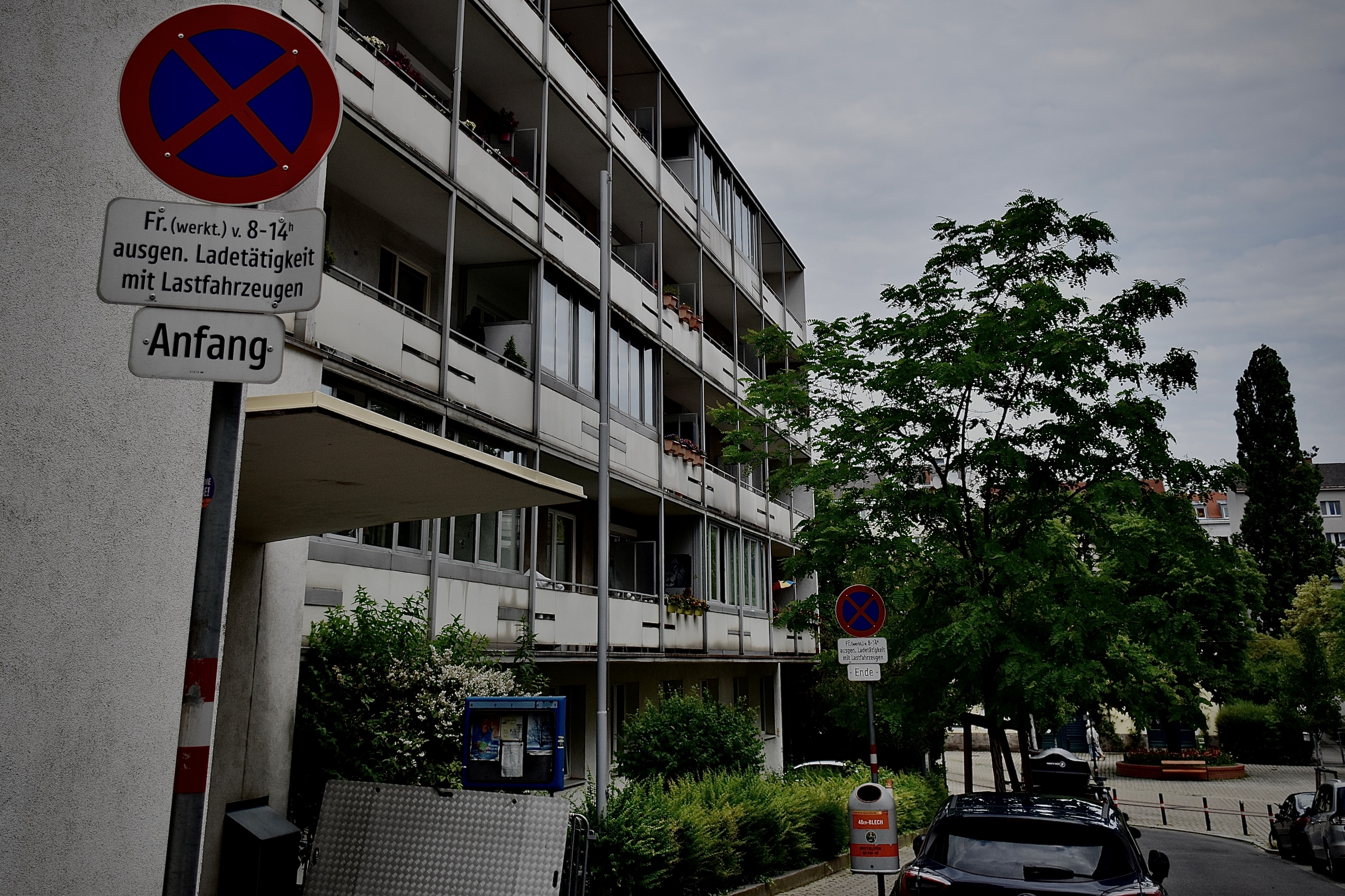 Entferne
Anfang- Ende
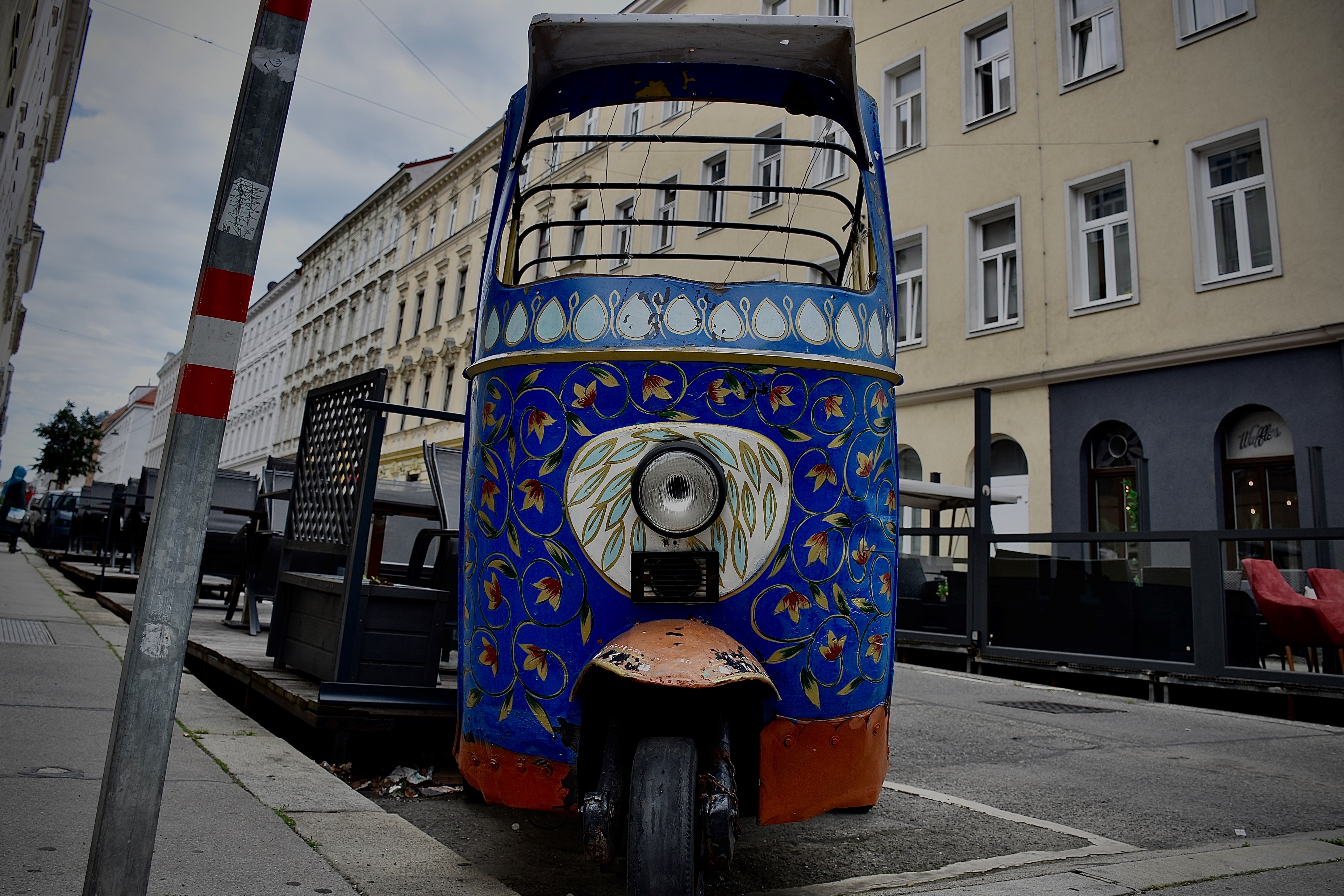 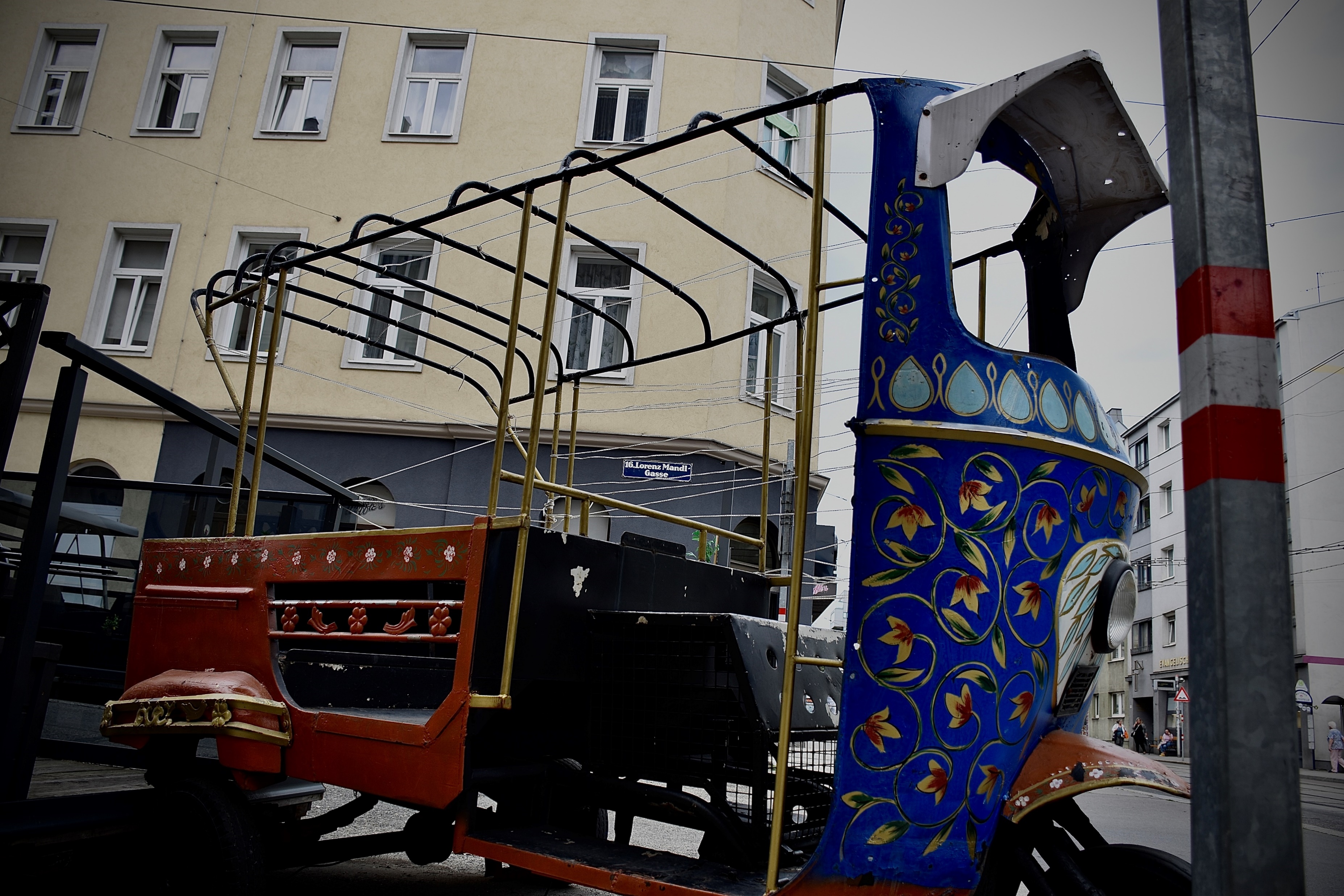 Hümeyra Yavuz
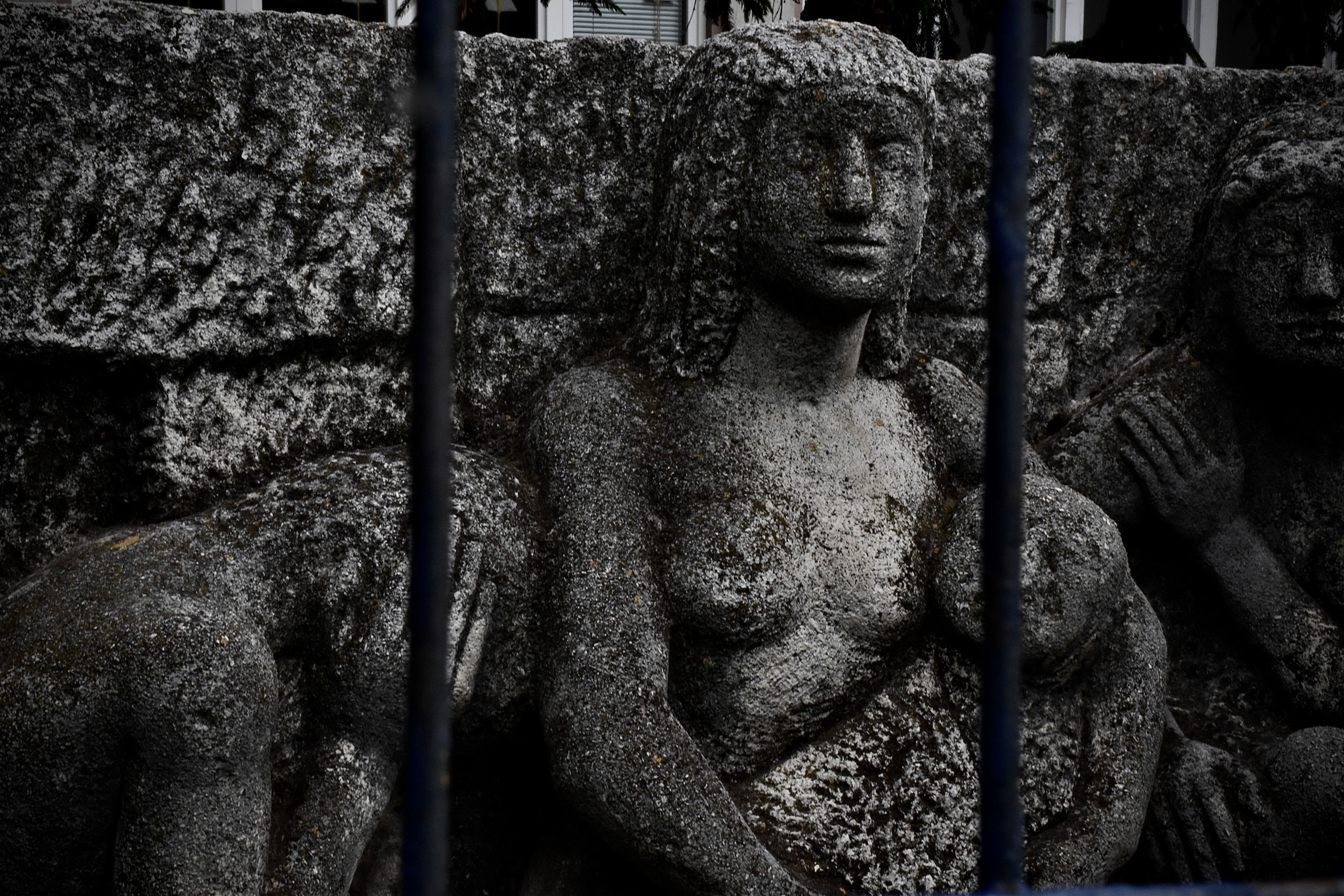 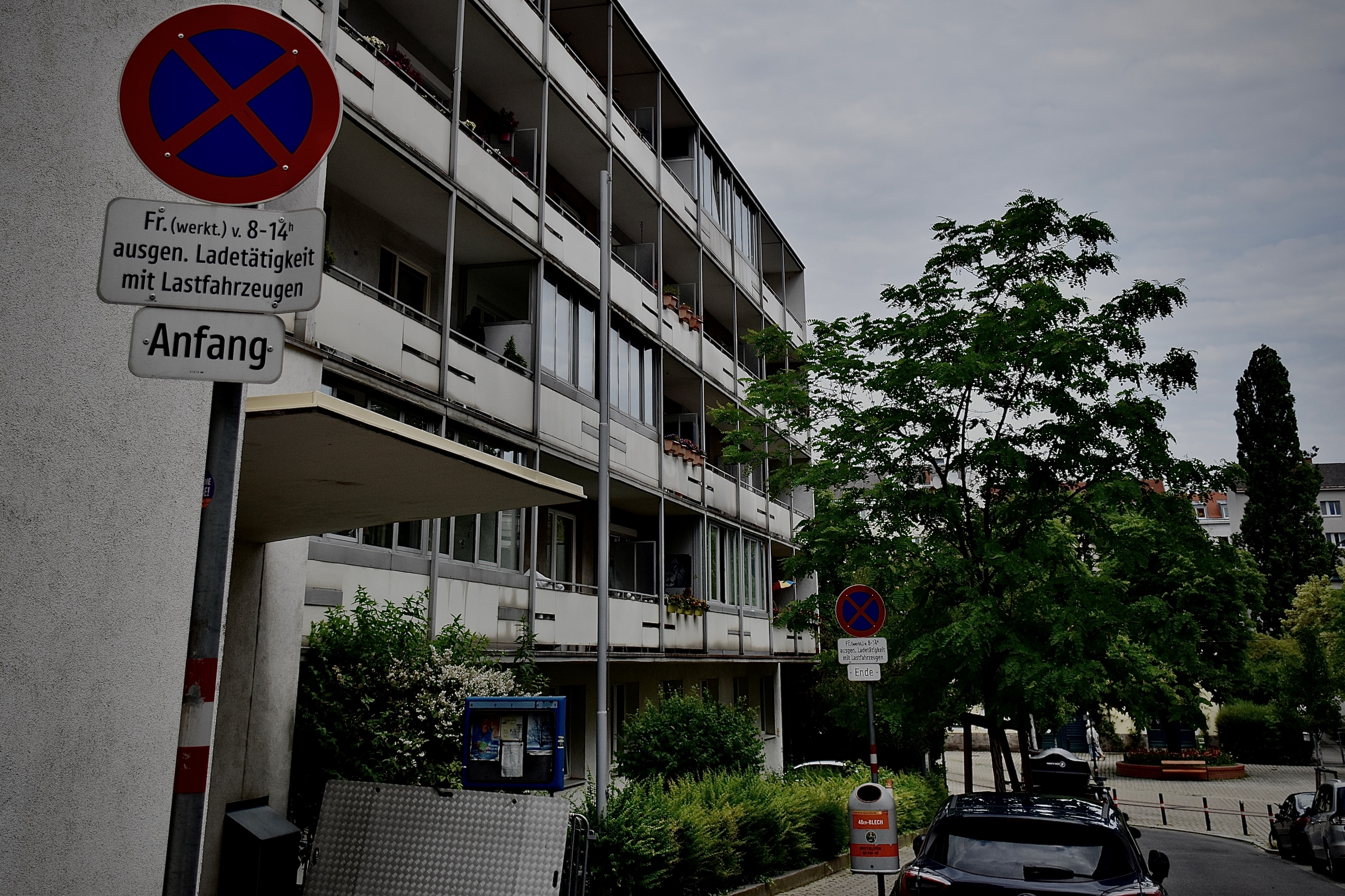 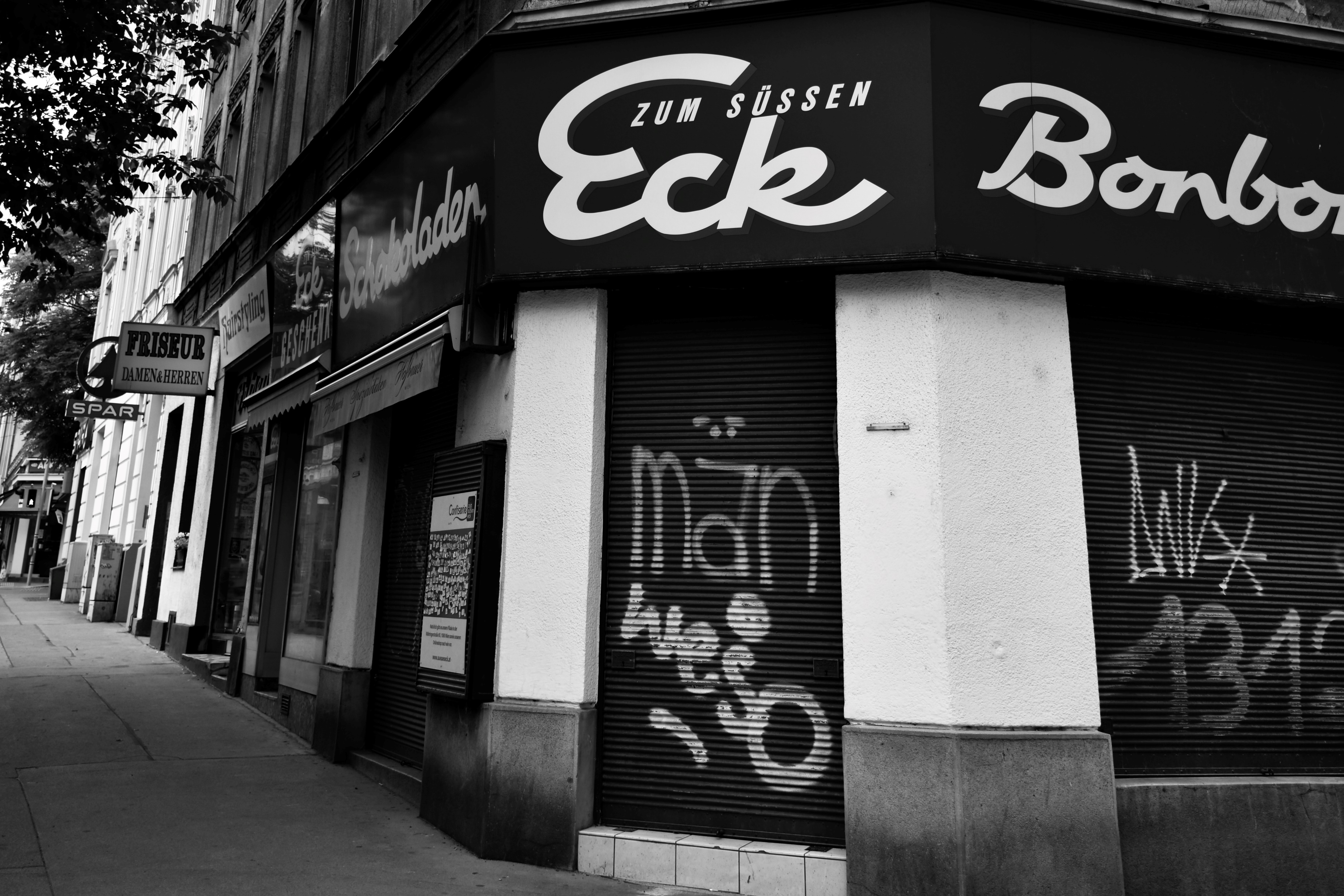 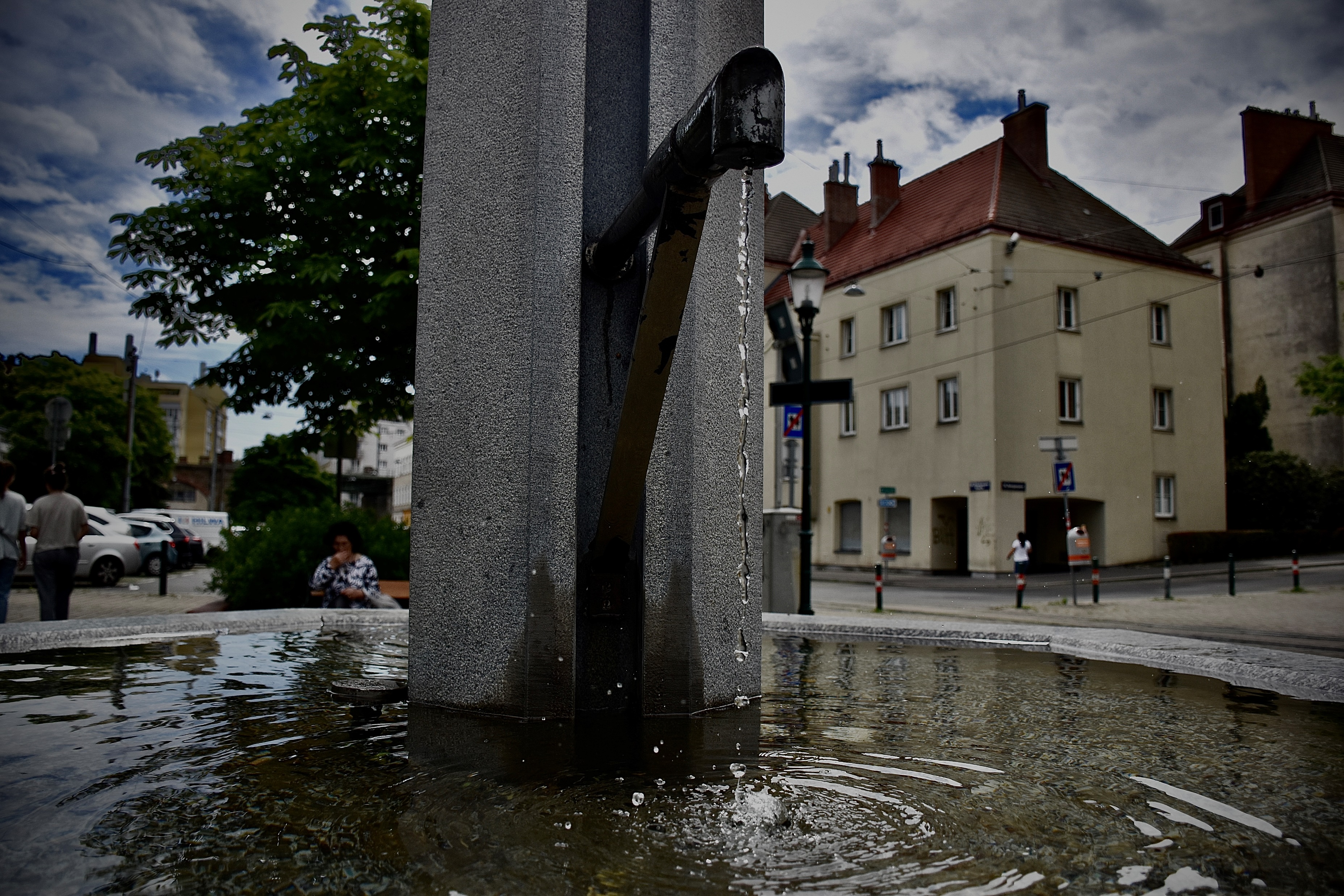 Wasser
Brunnen
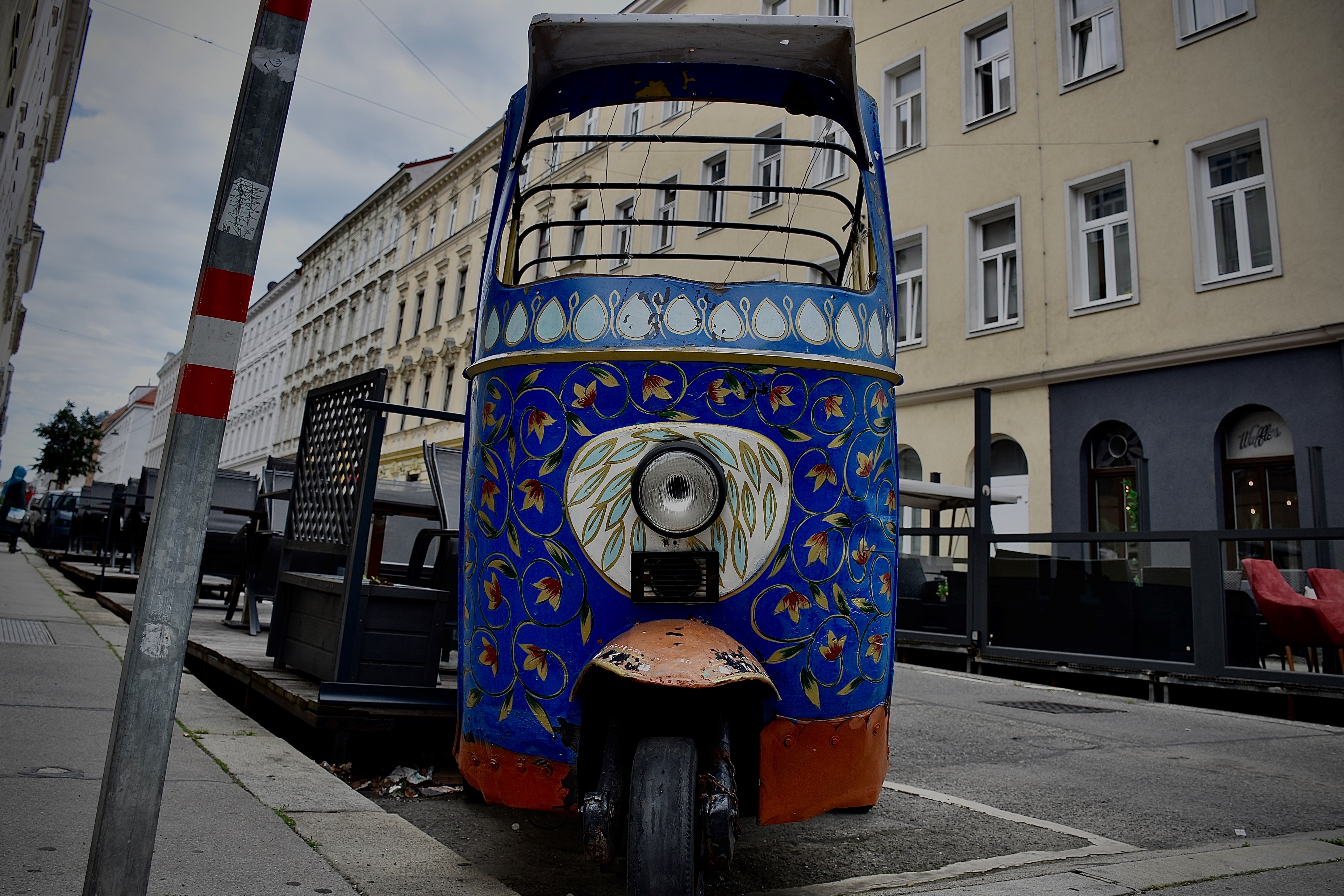 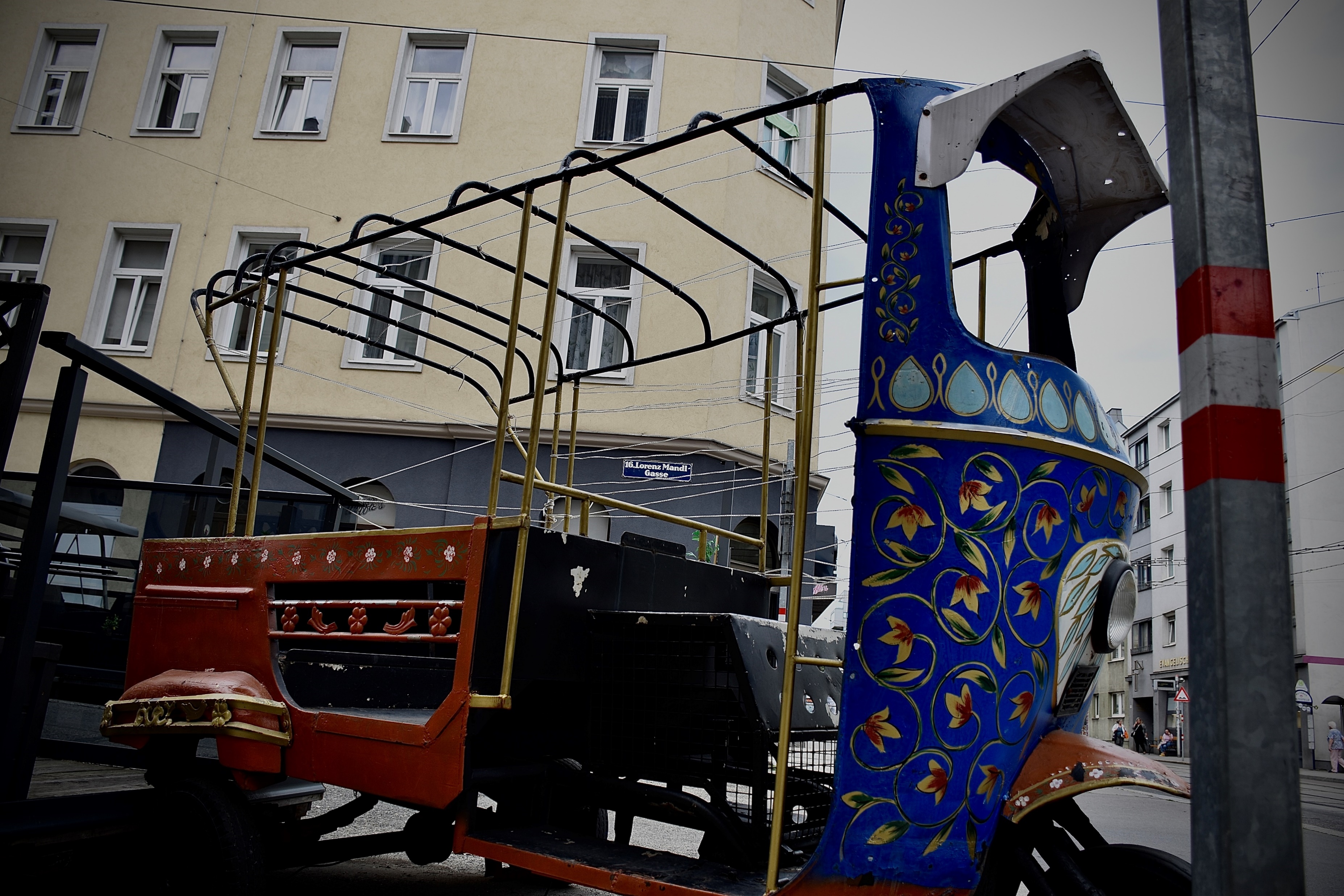 Hümeyra Yavuz
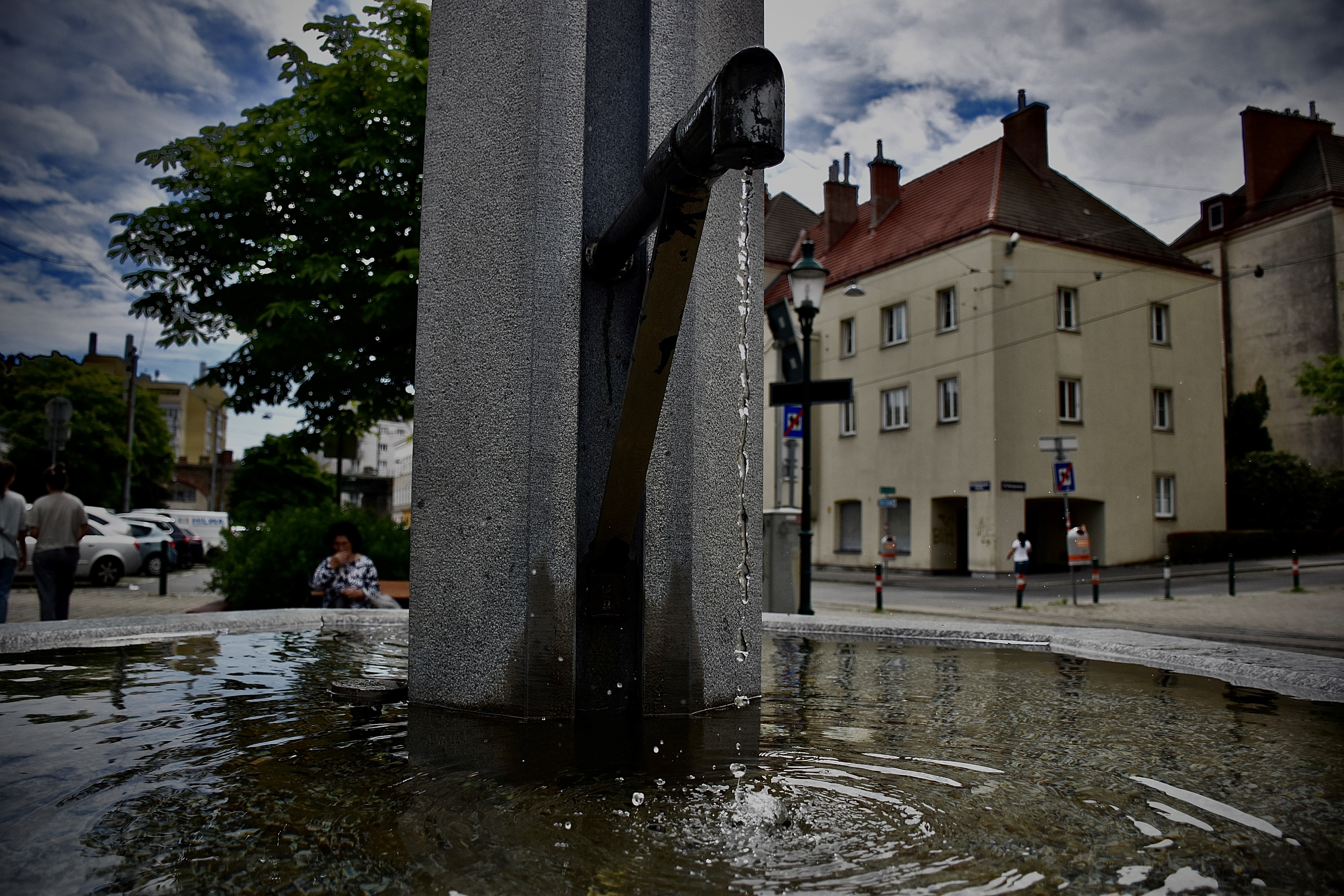 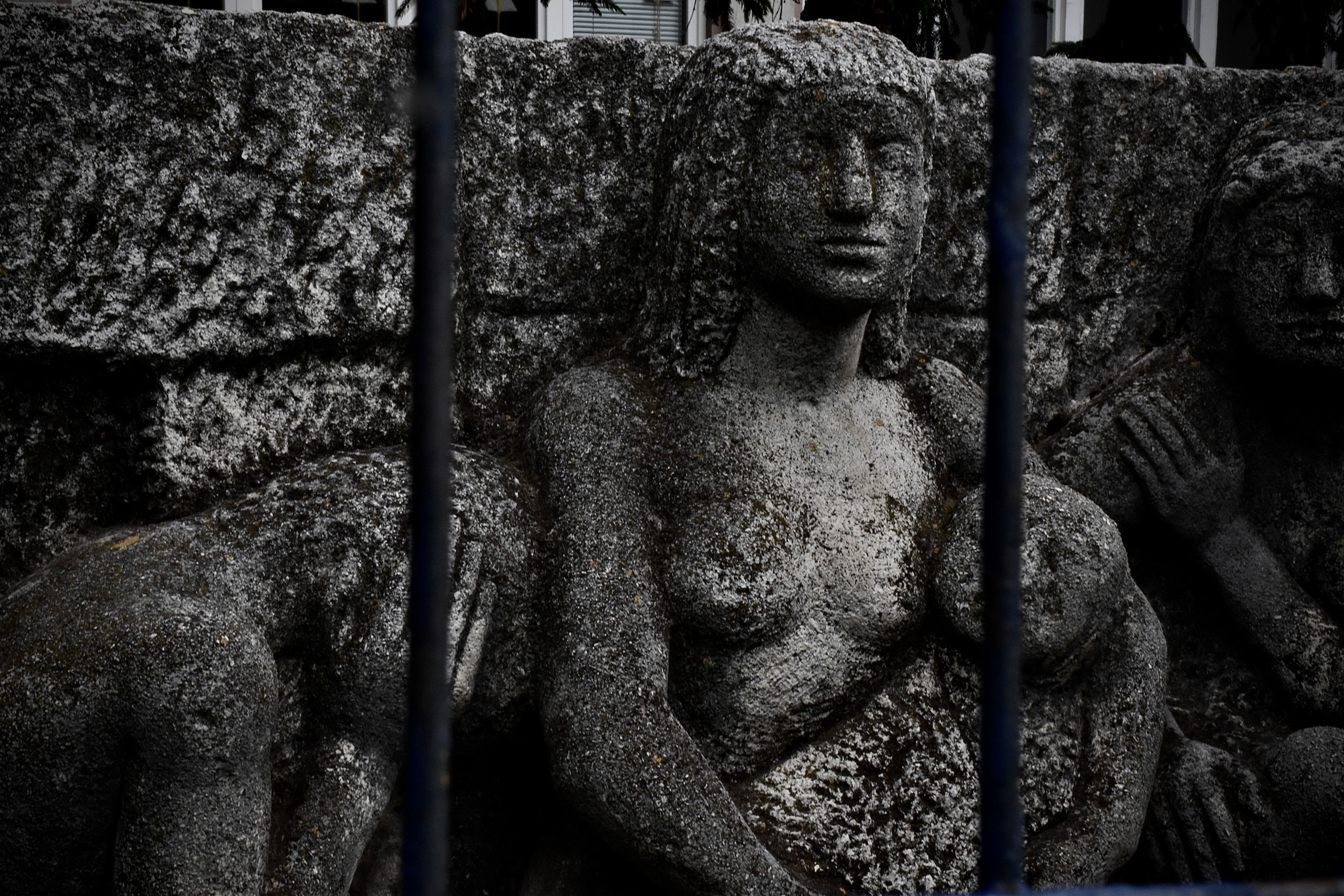 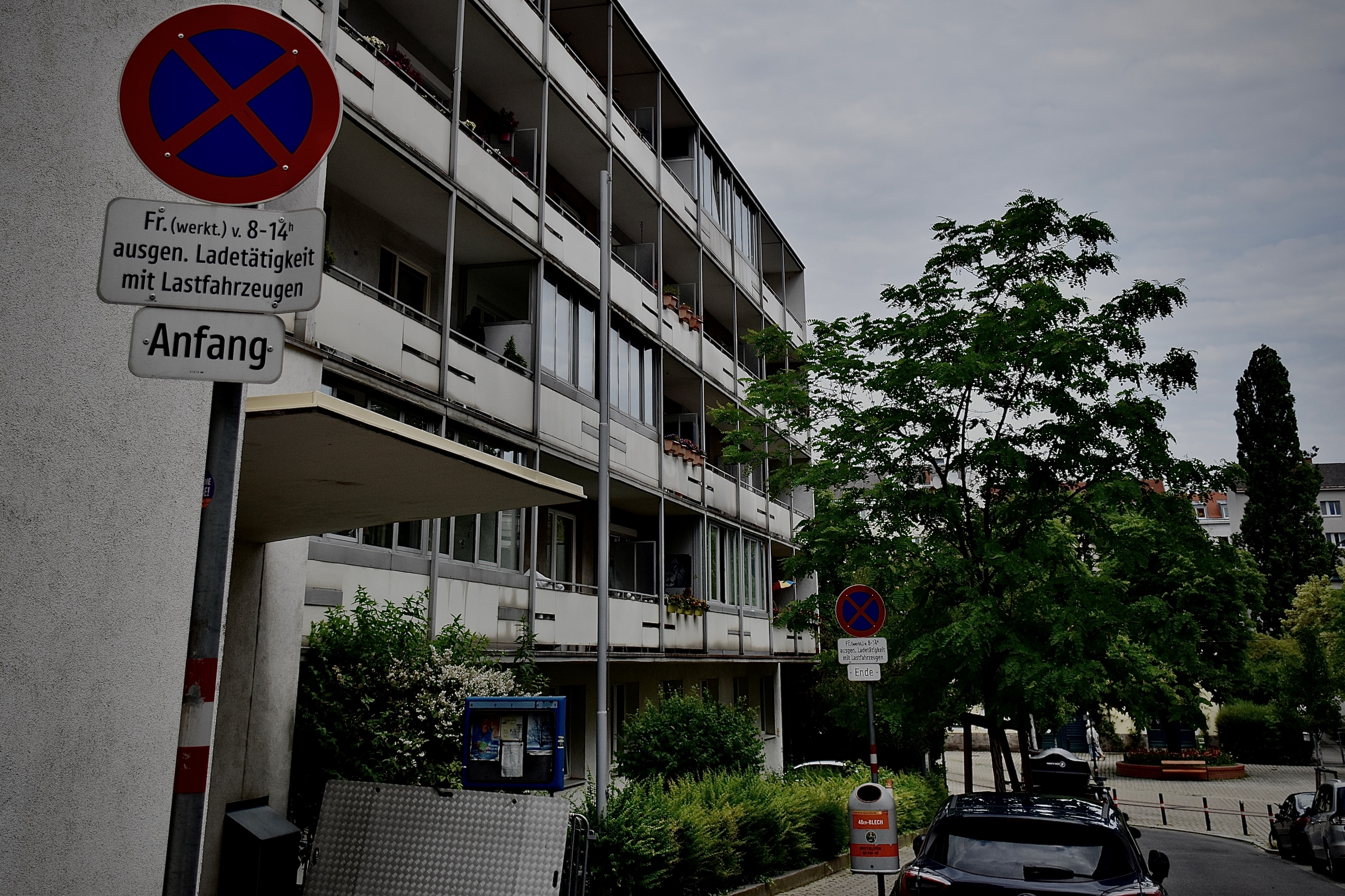 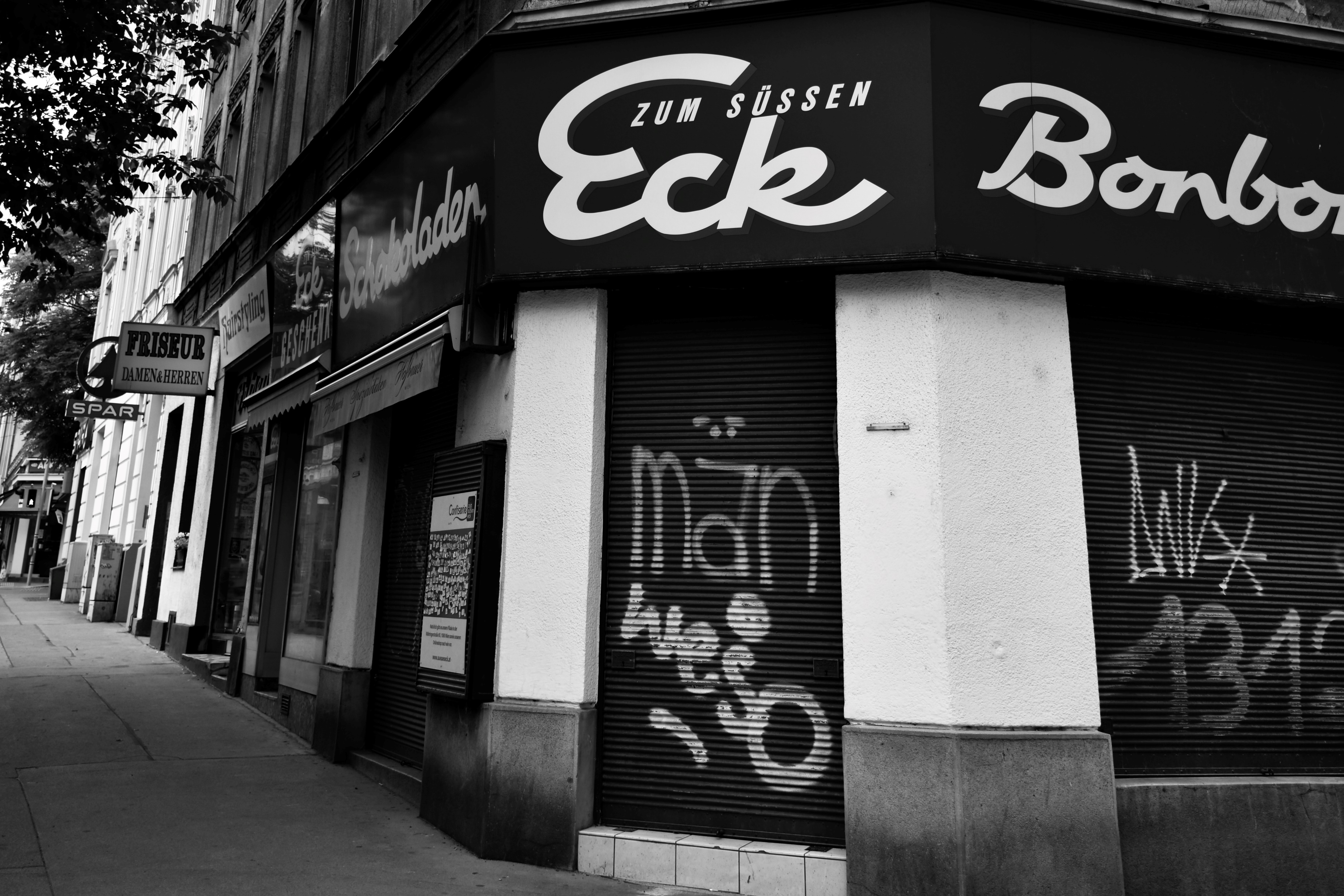 Versteckte  Muster
ka
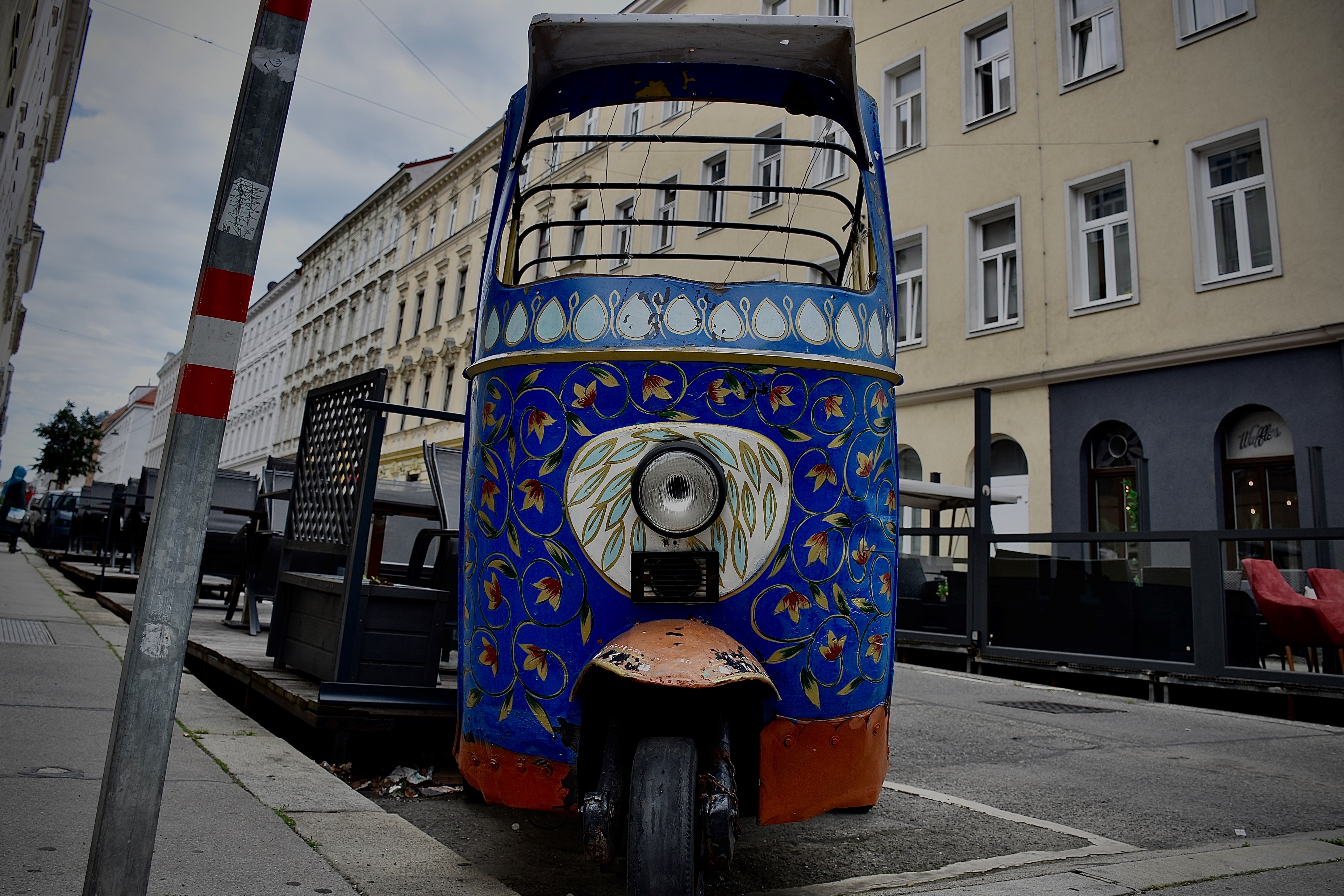 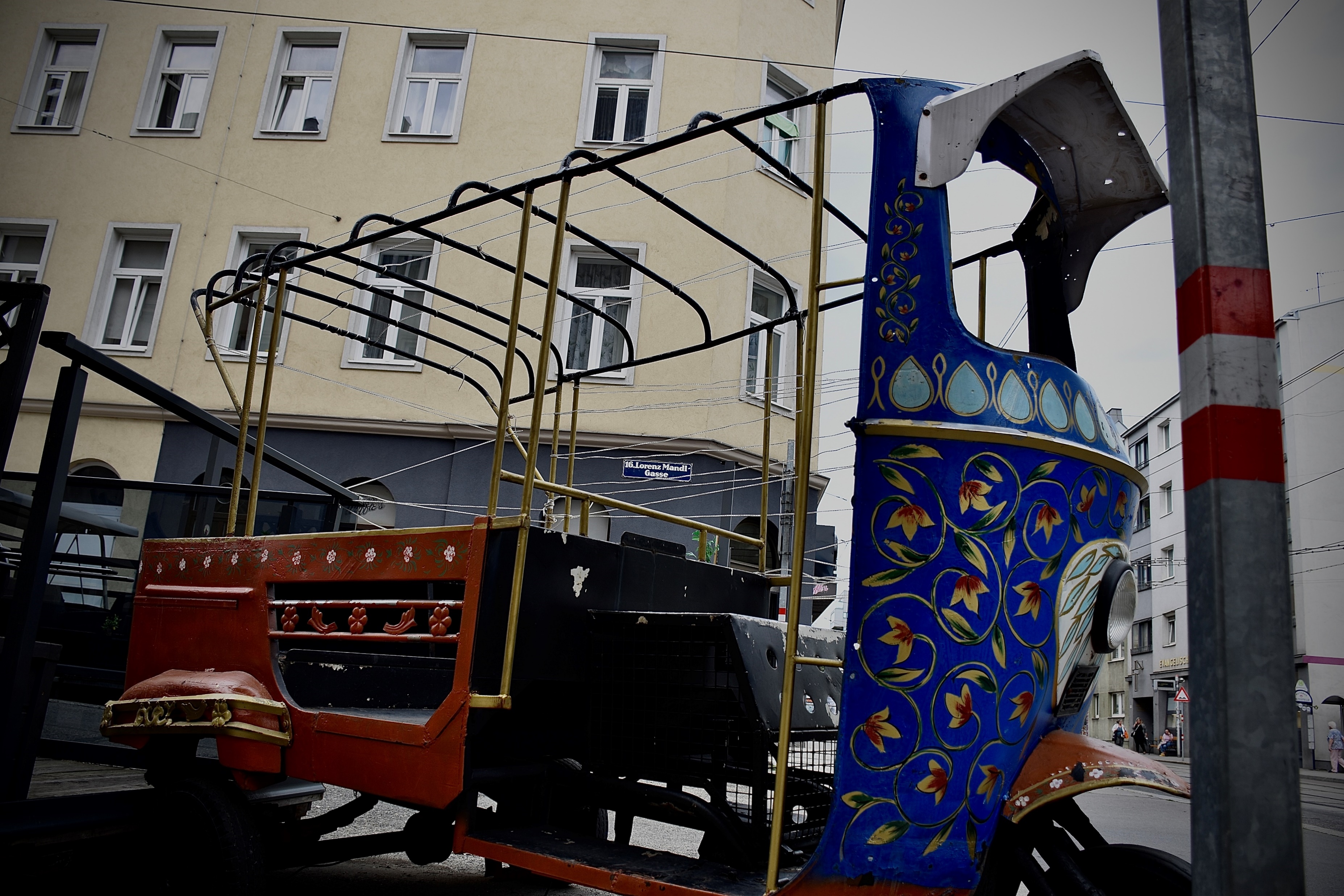 Hümeyra Yavuz
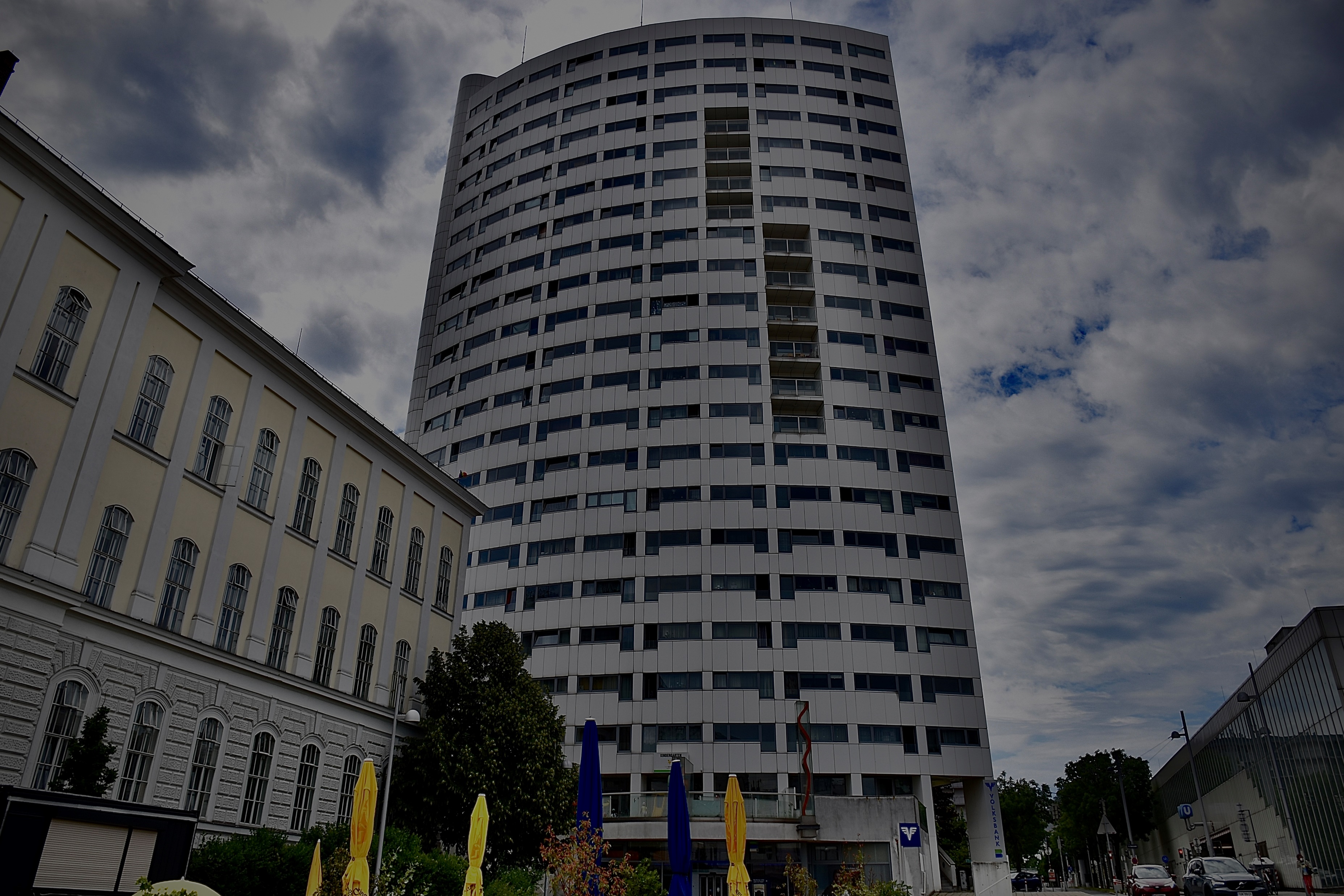 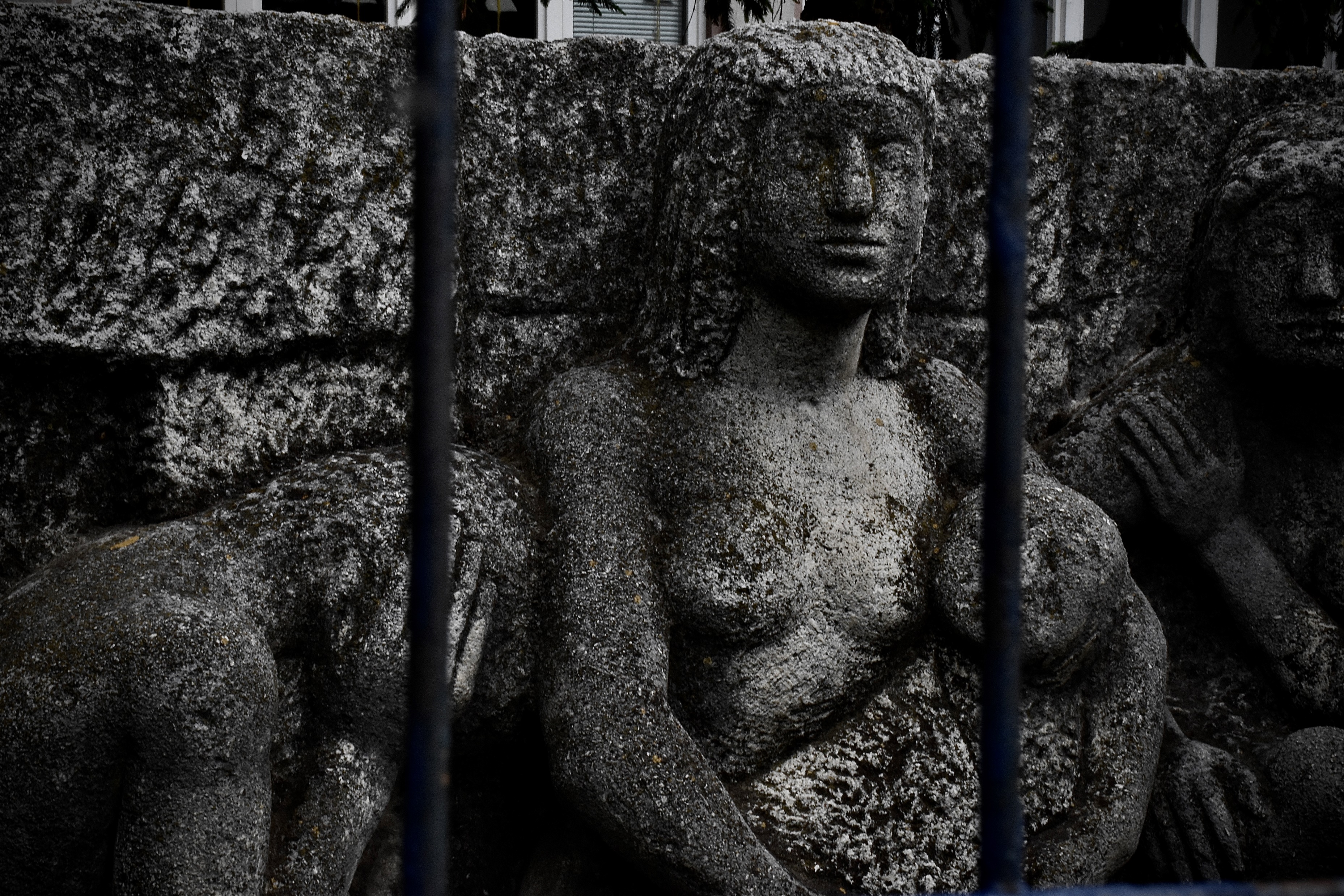 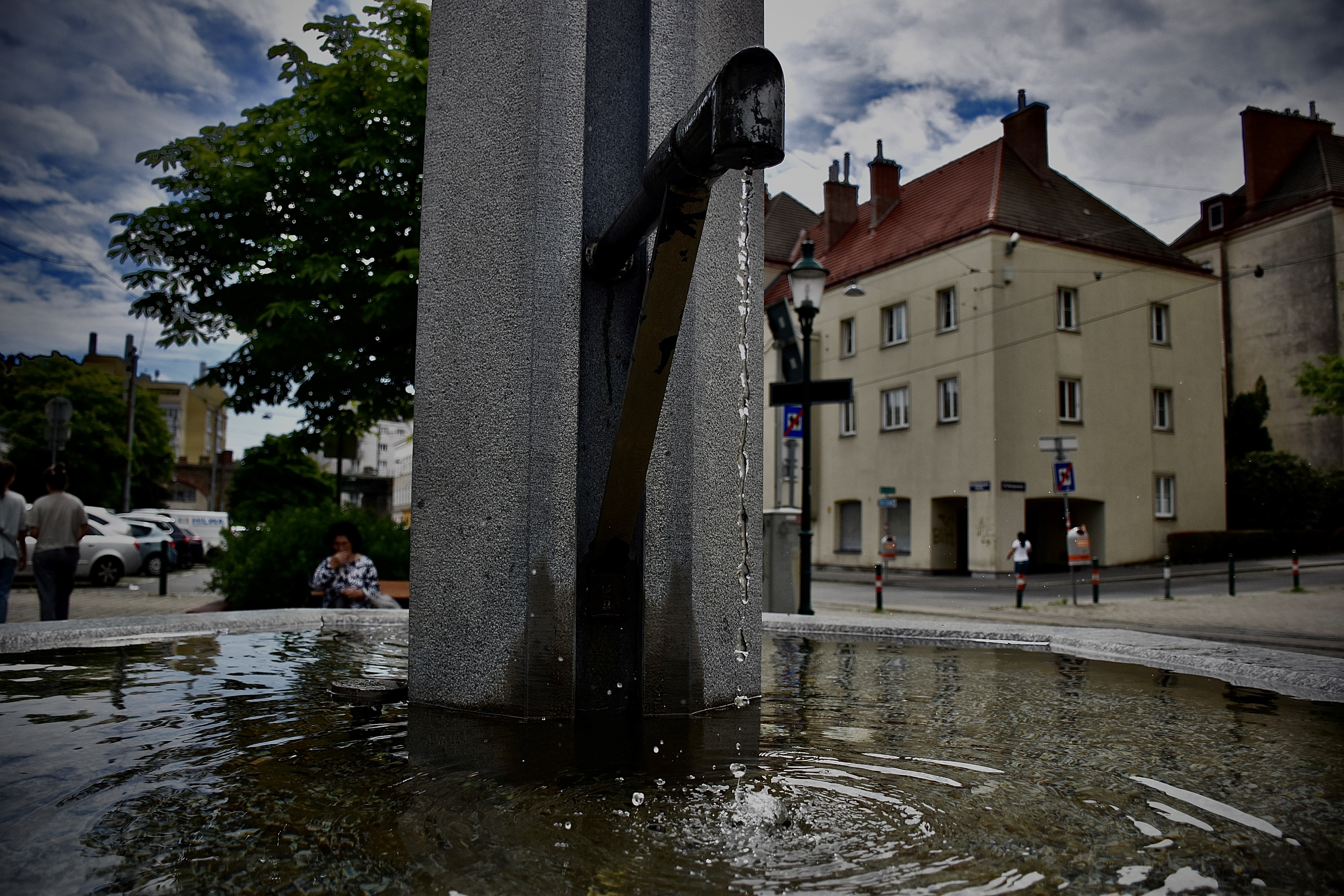 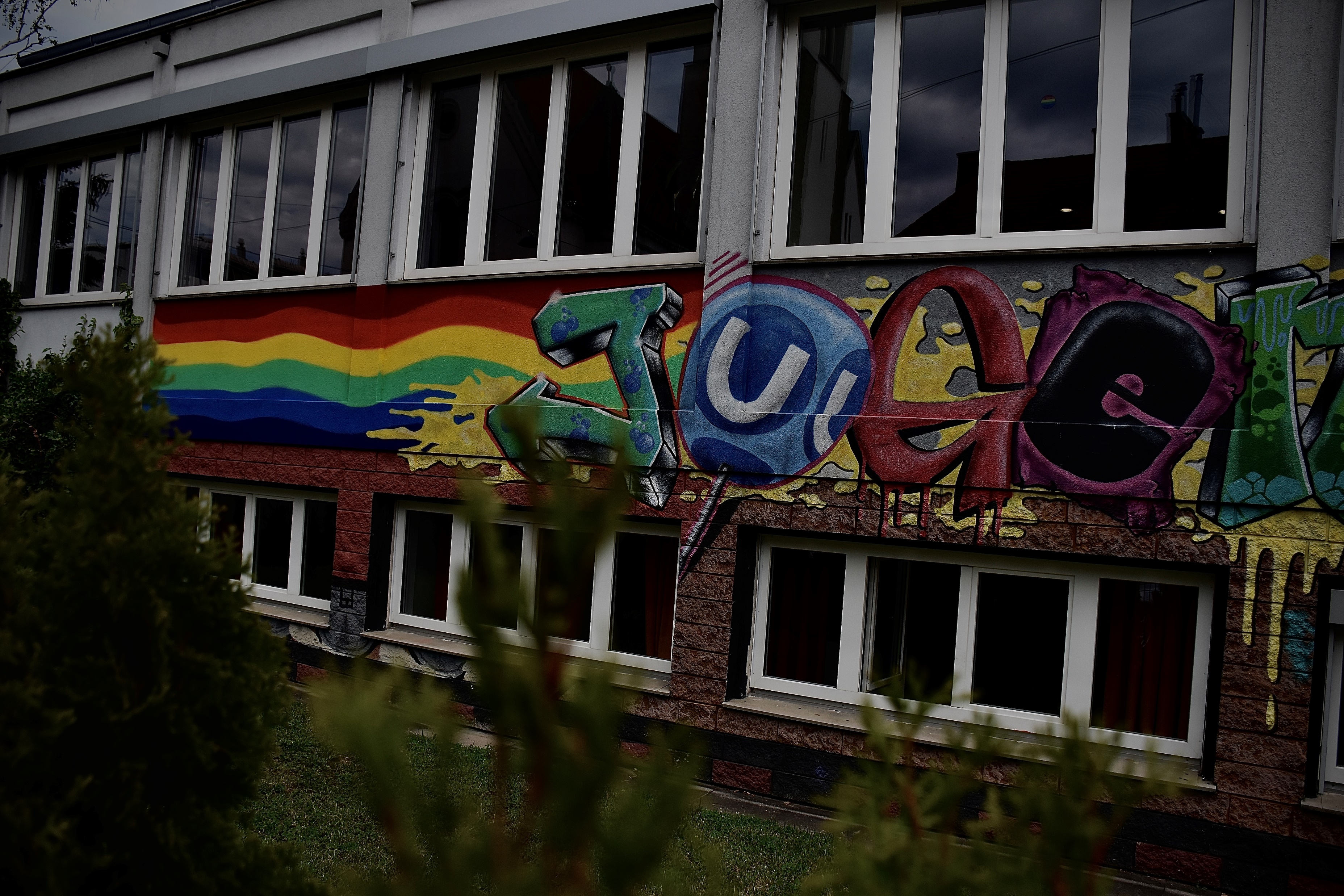 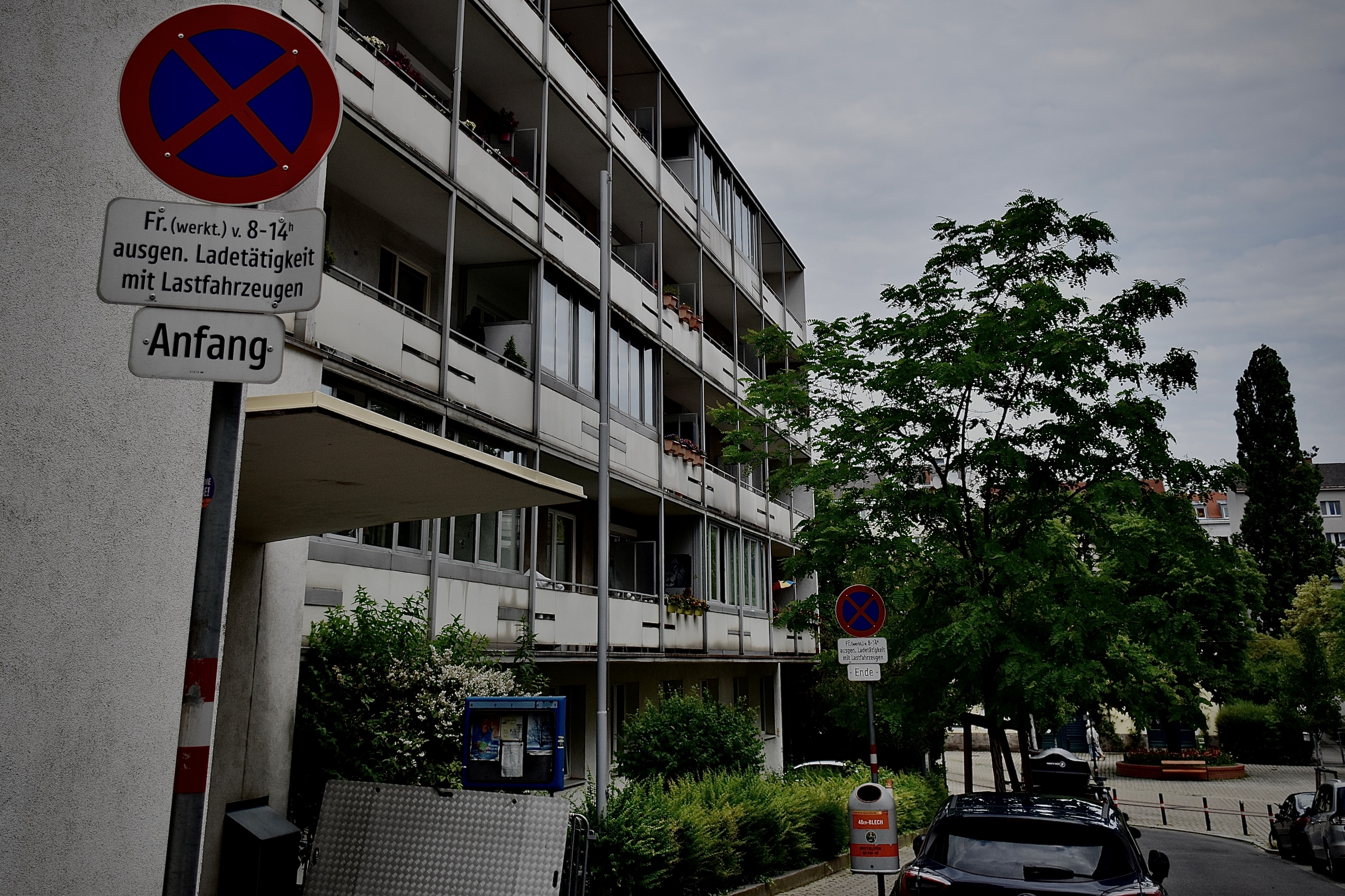 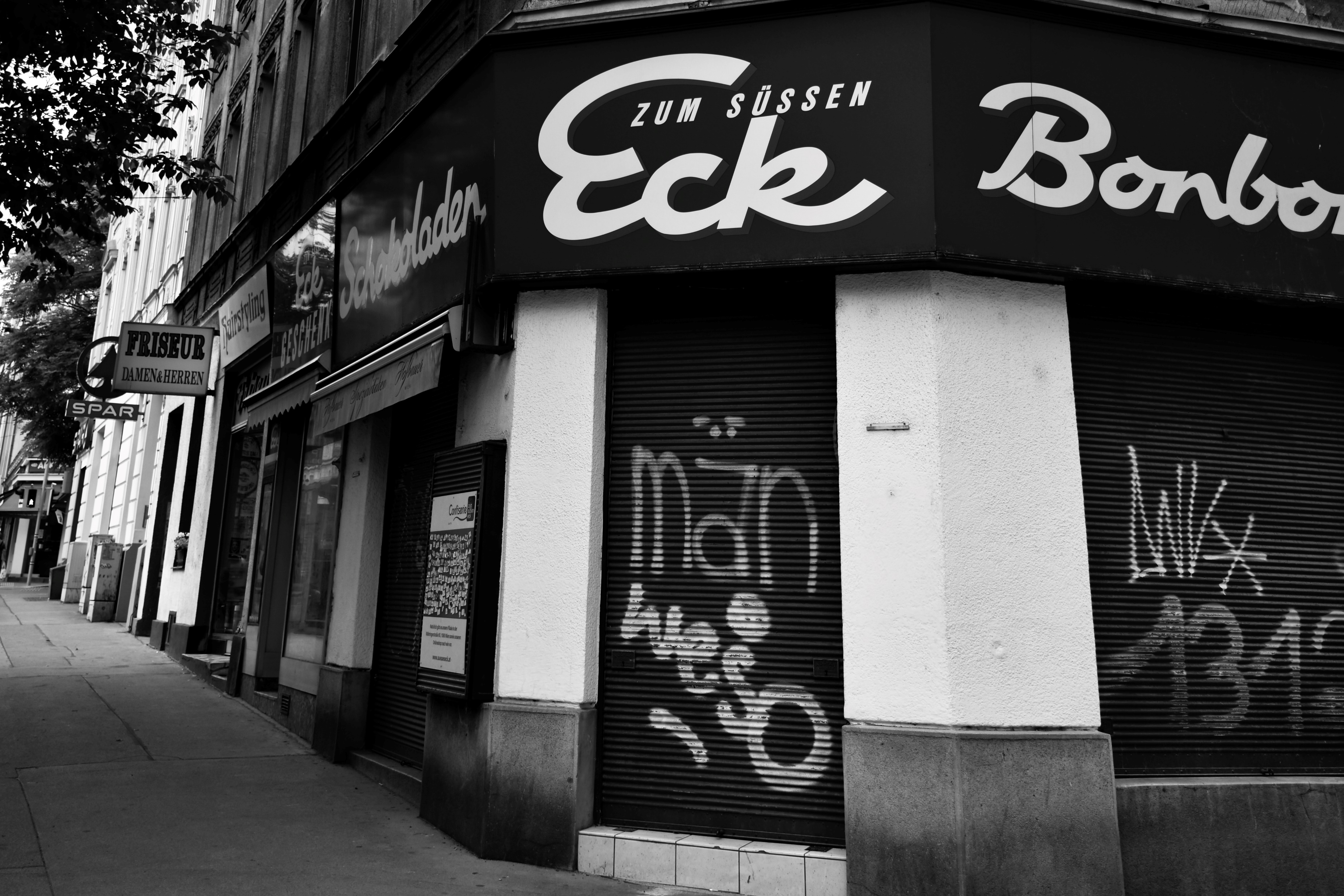 Generationen
Jugendzentrum
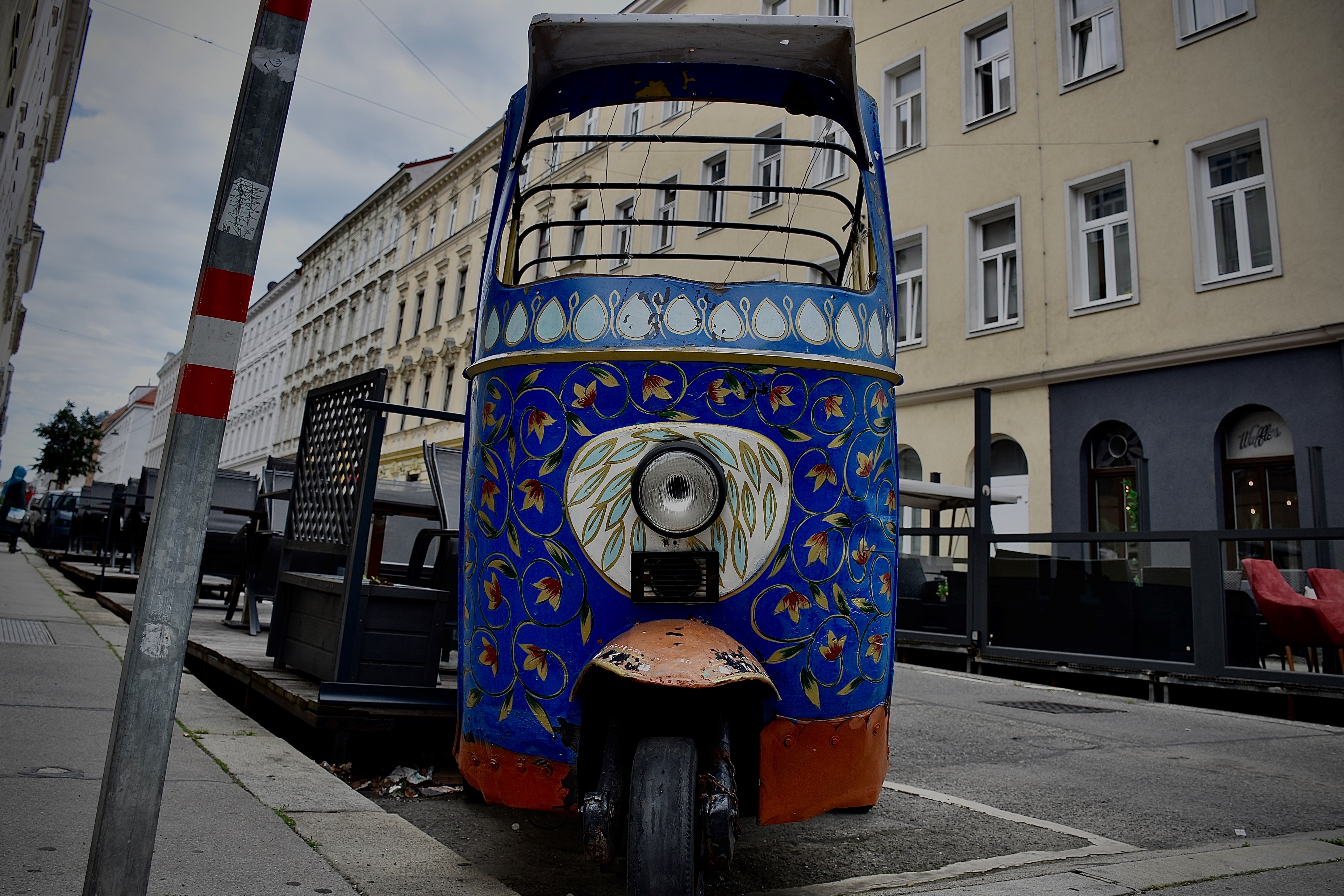 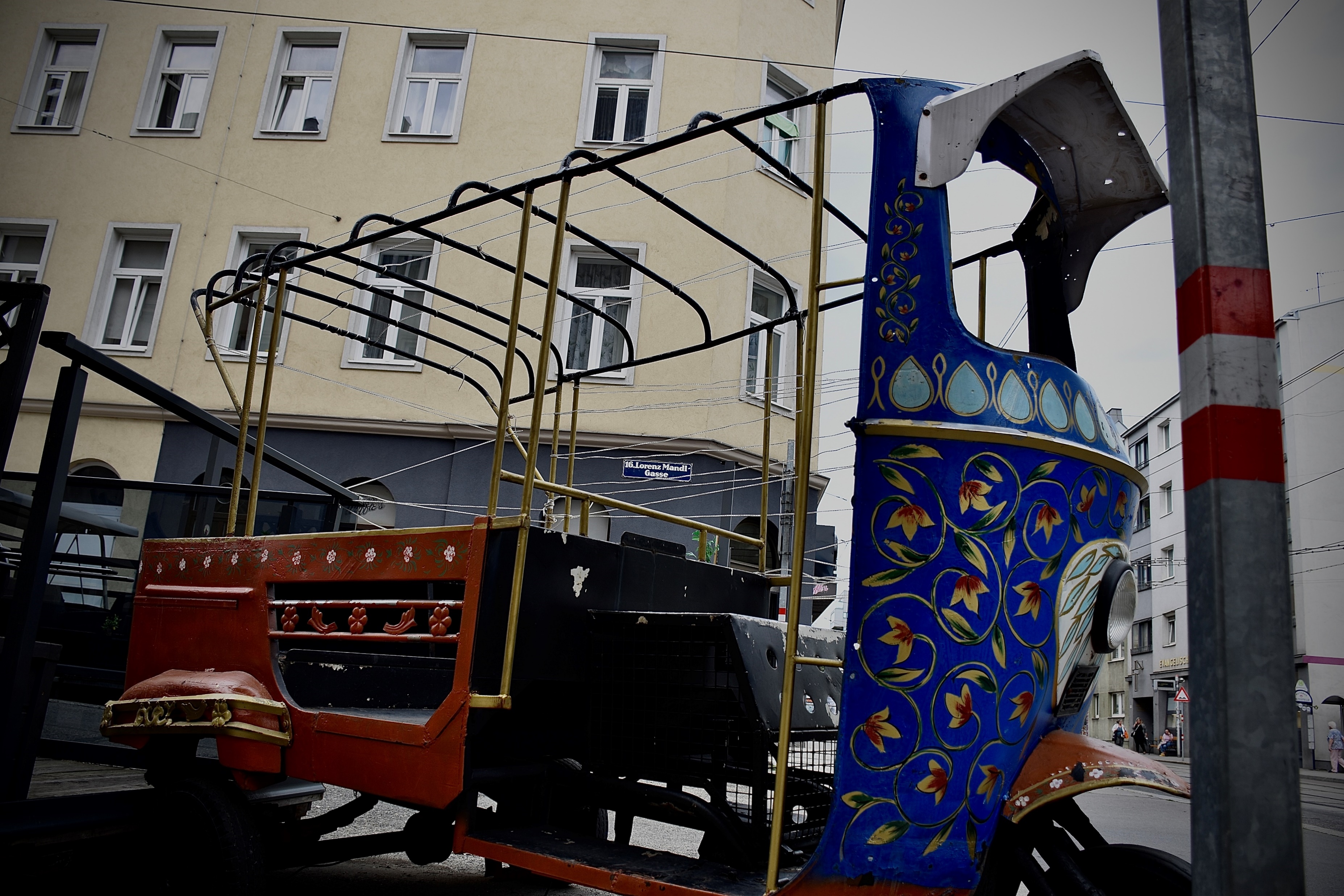 Hümeyra Yavuz
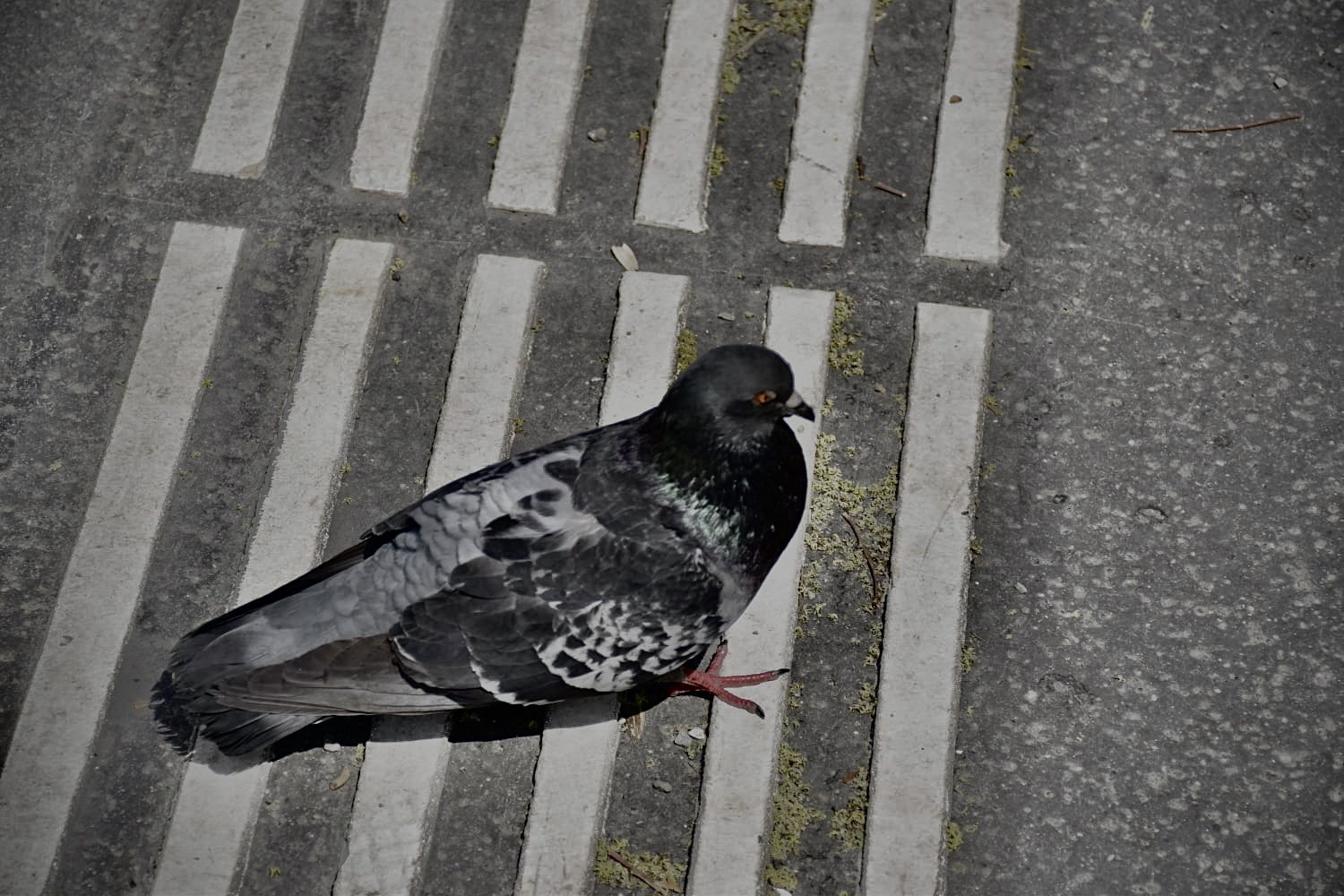 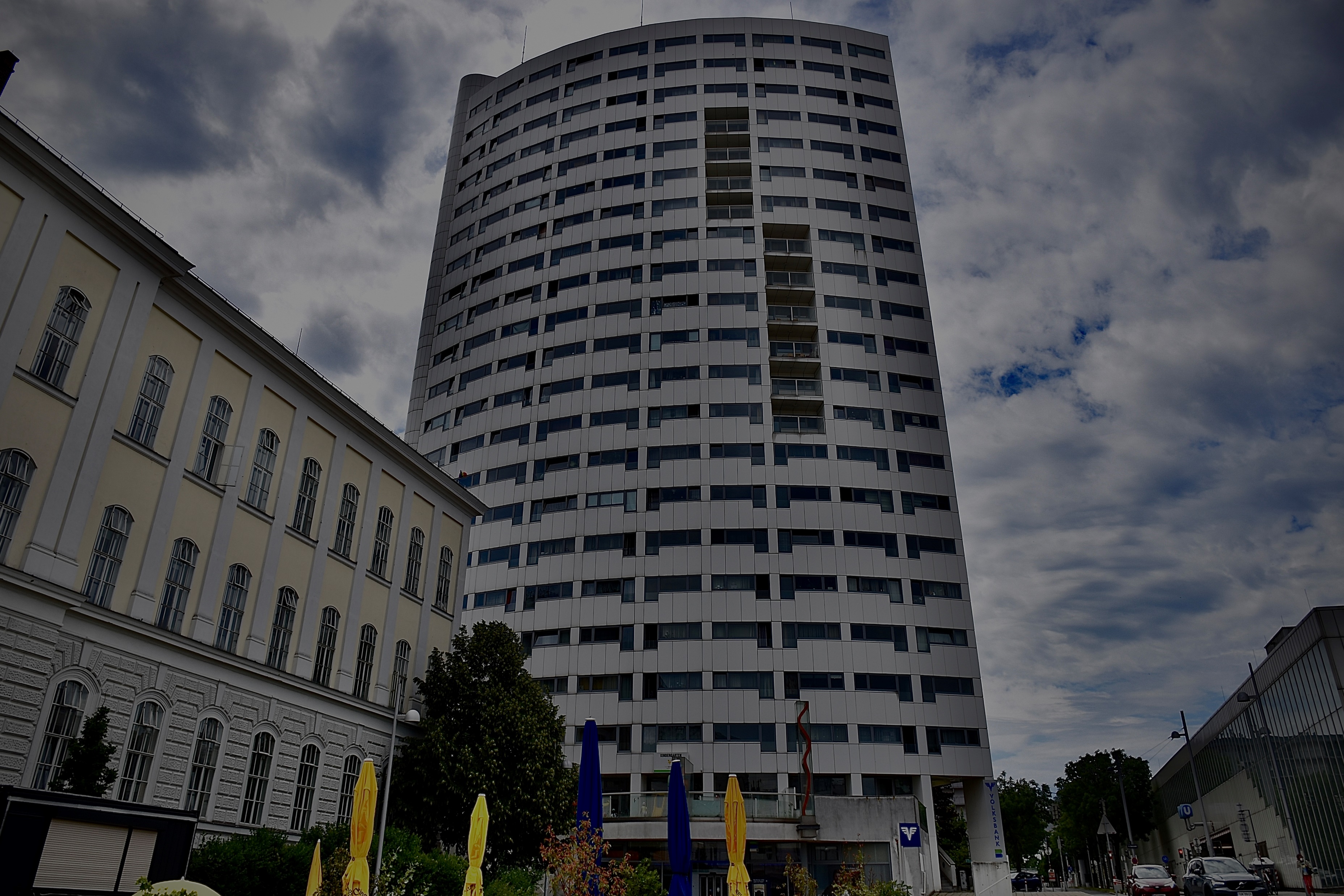 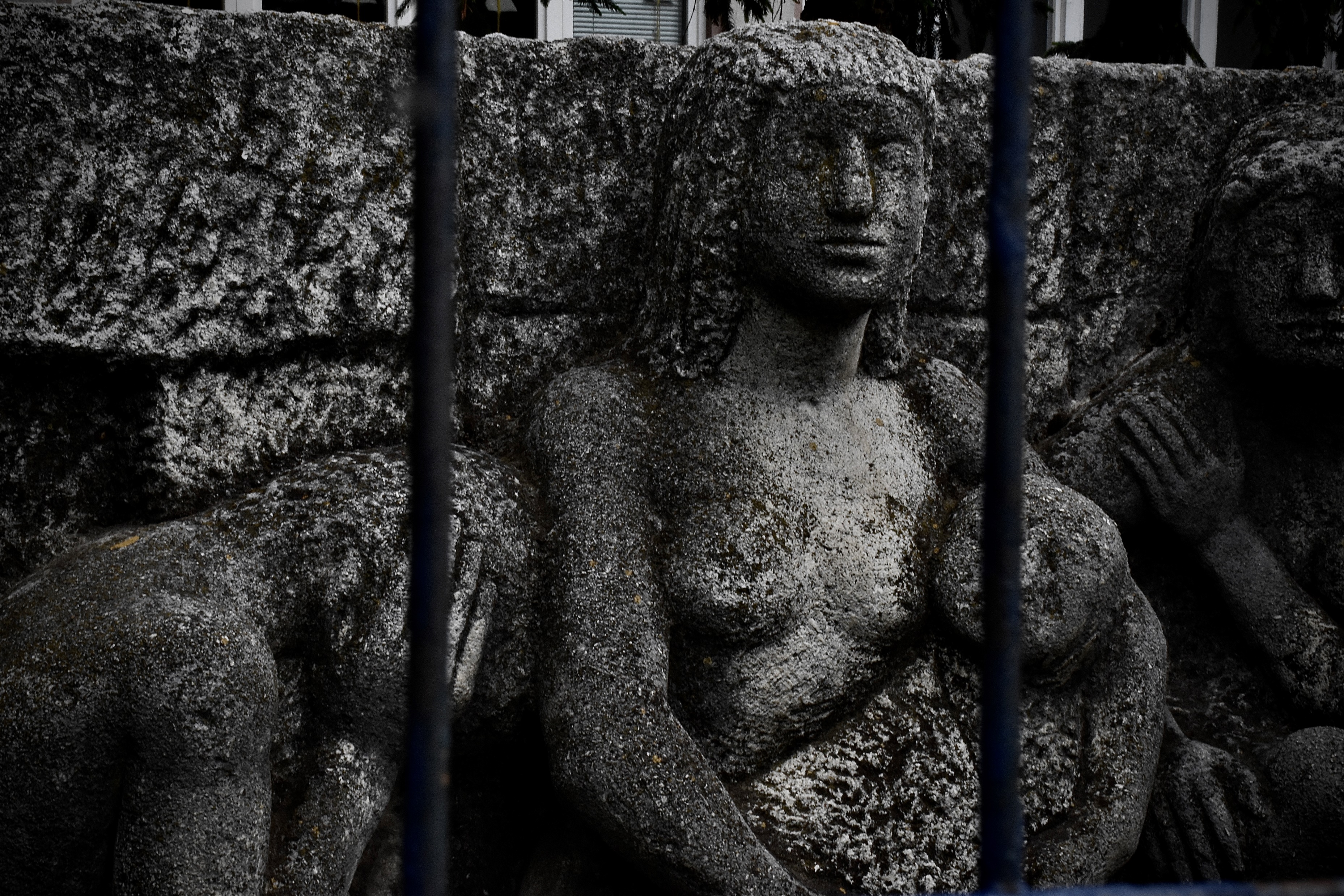 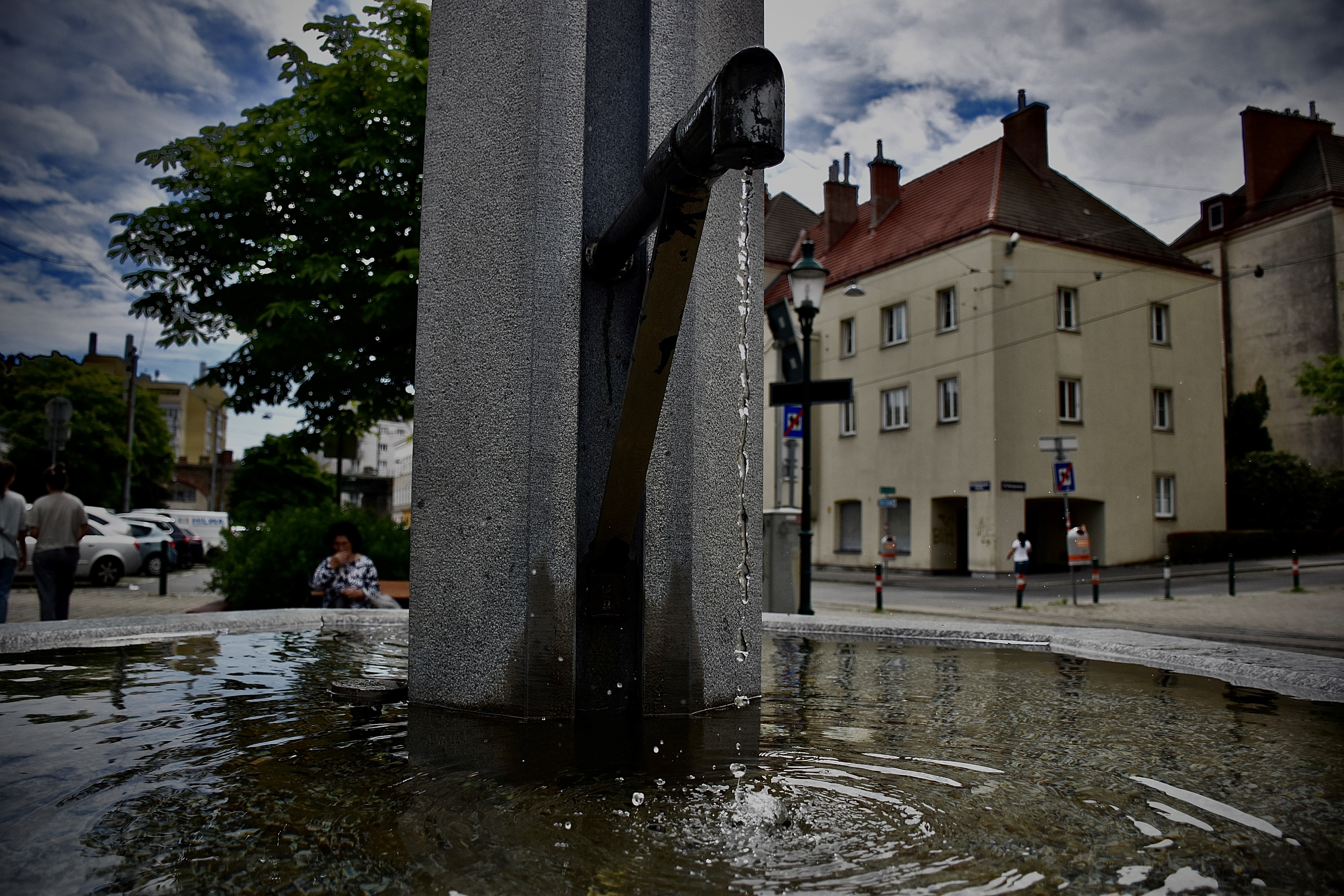 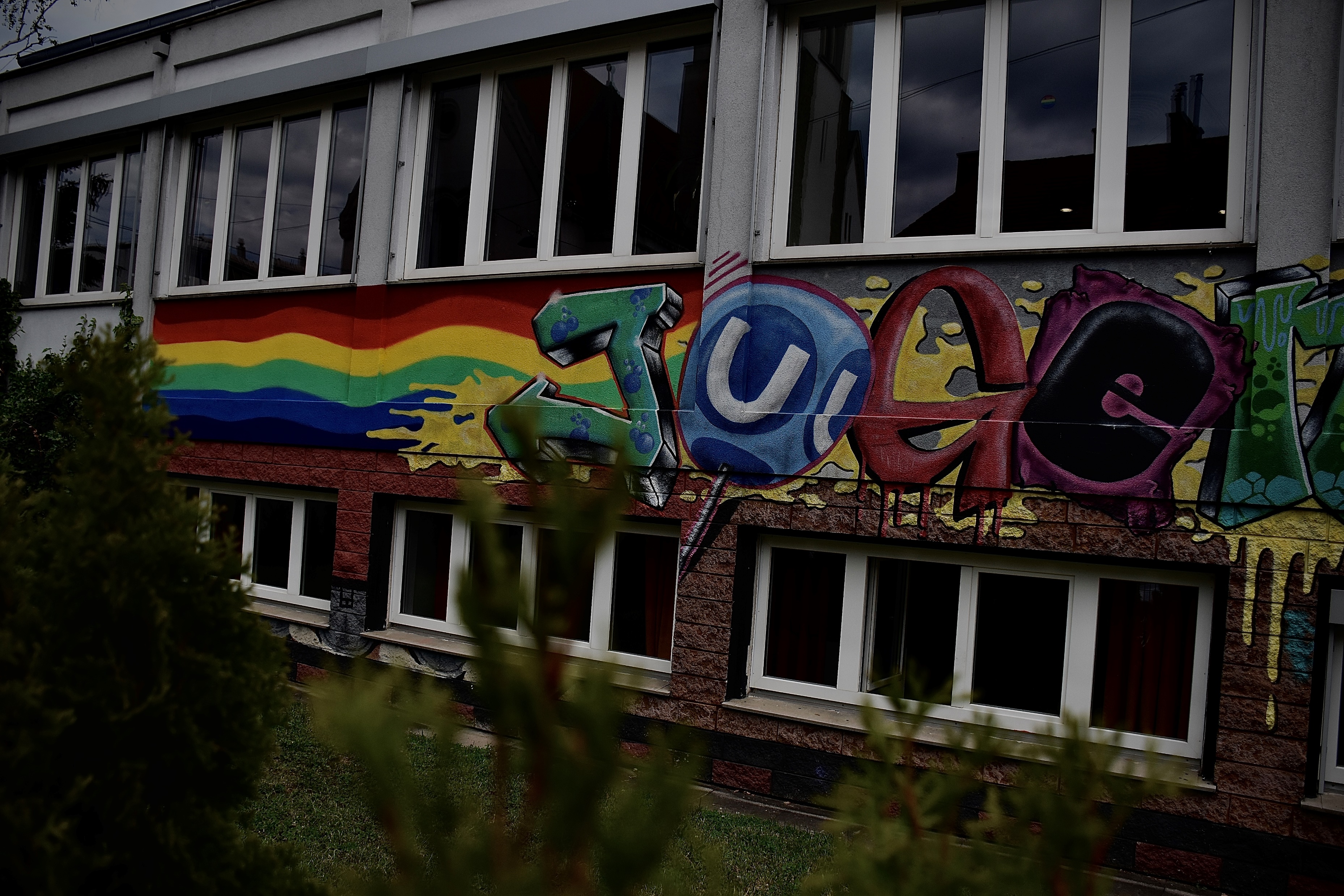 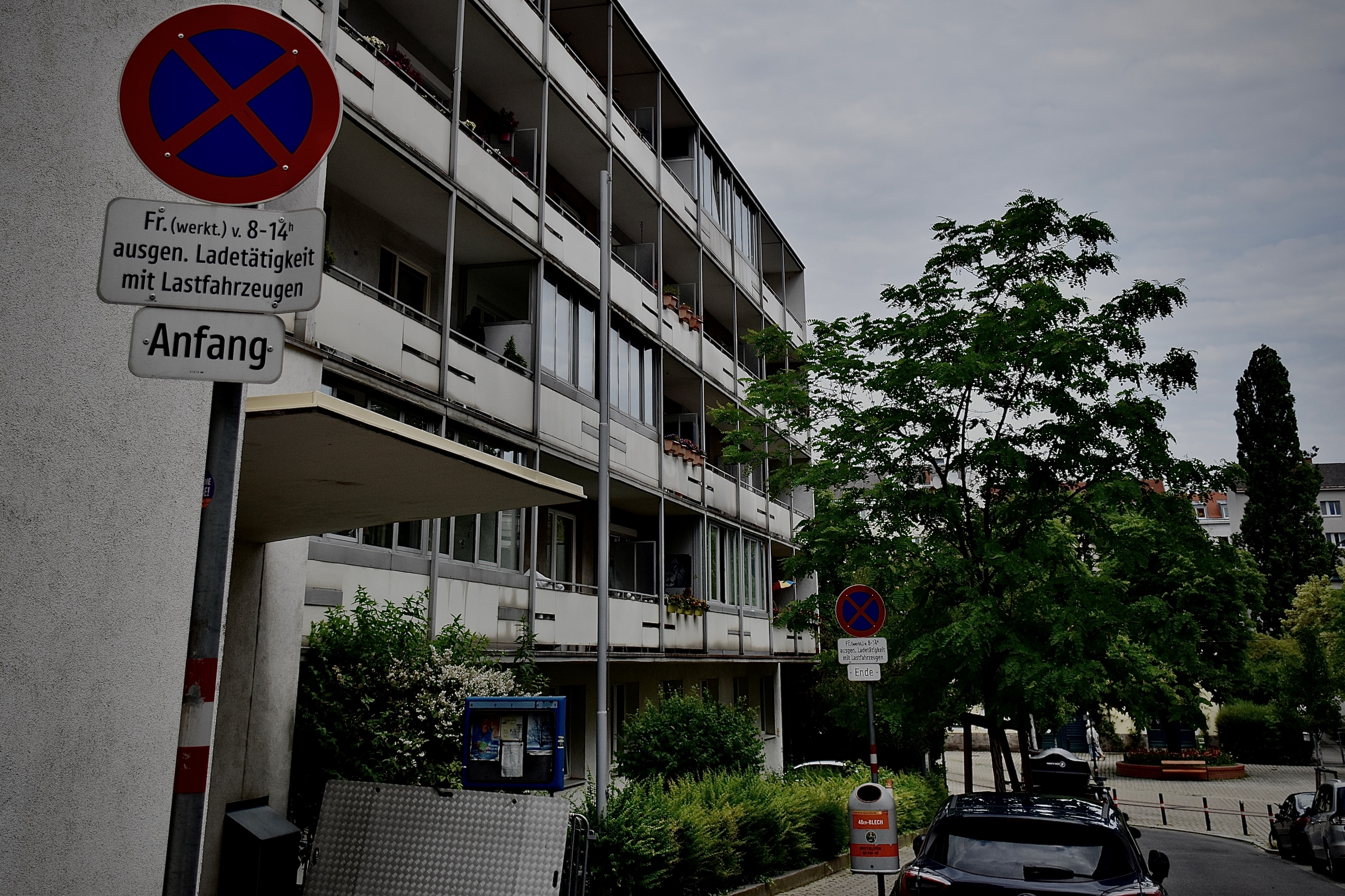 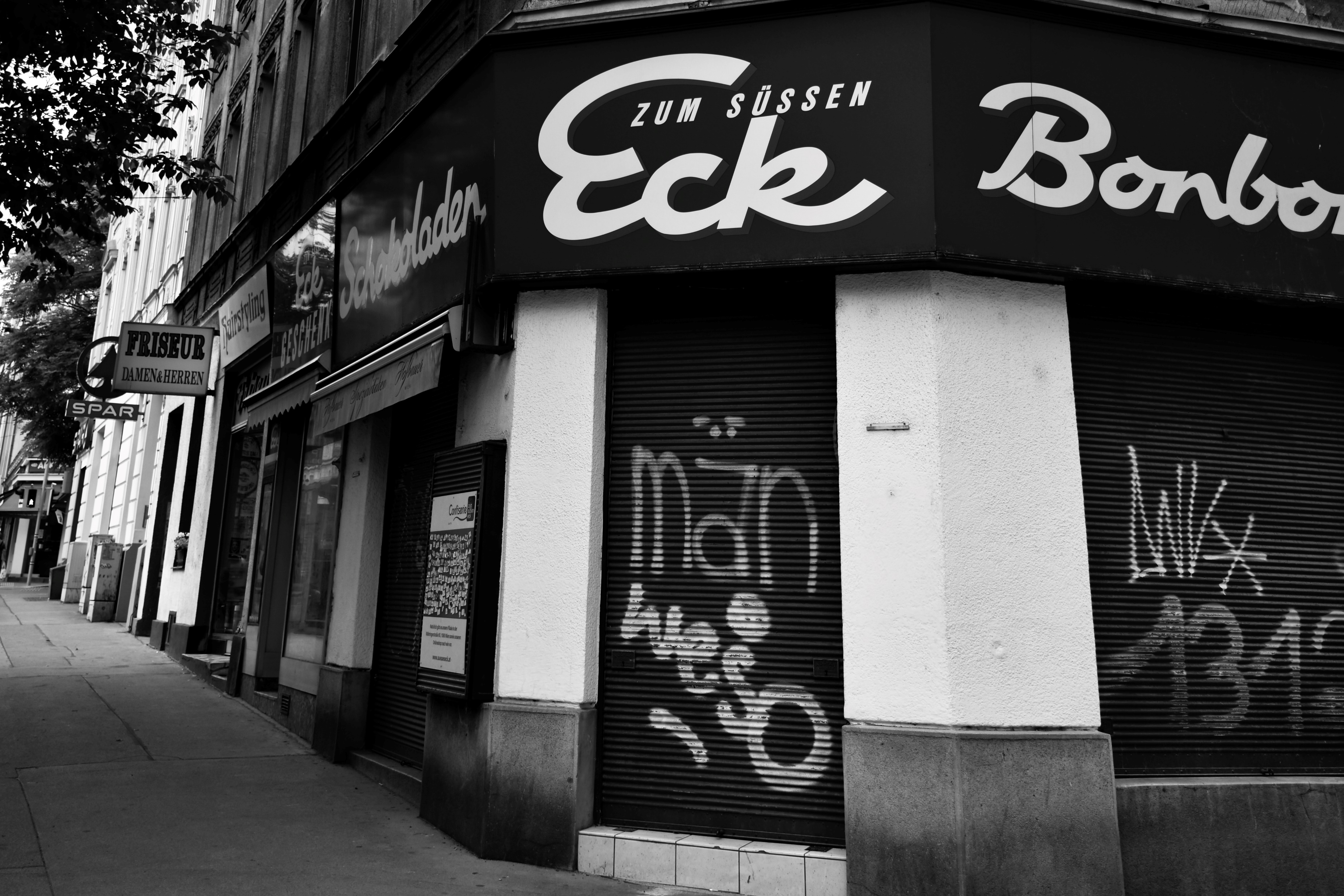 Unten
Hochhaus
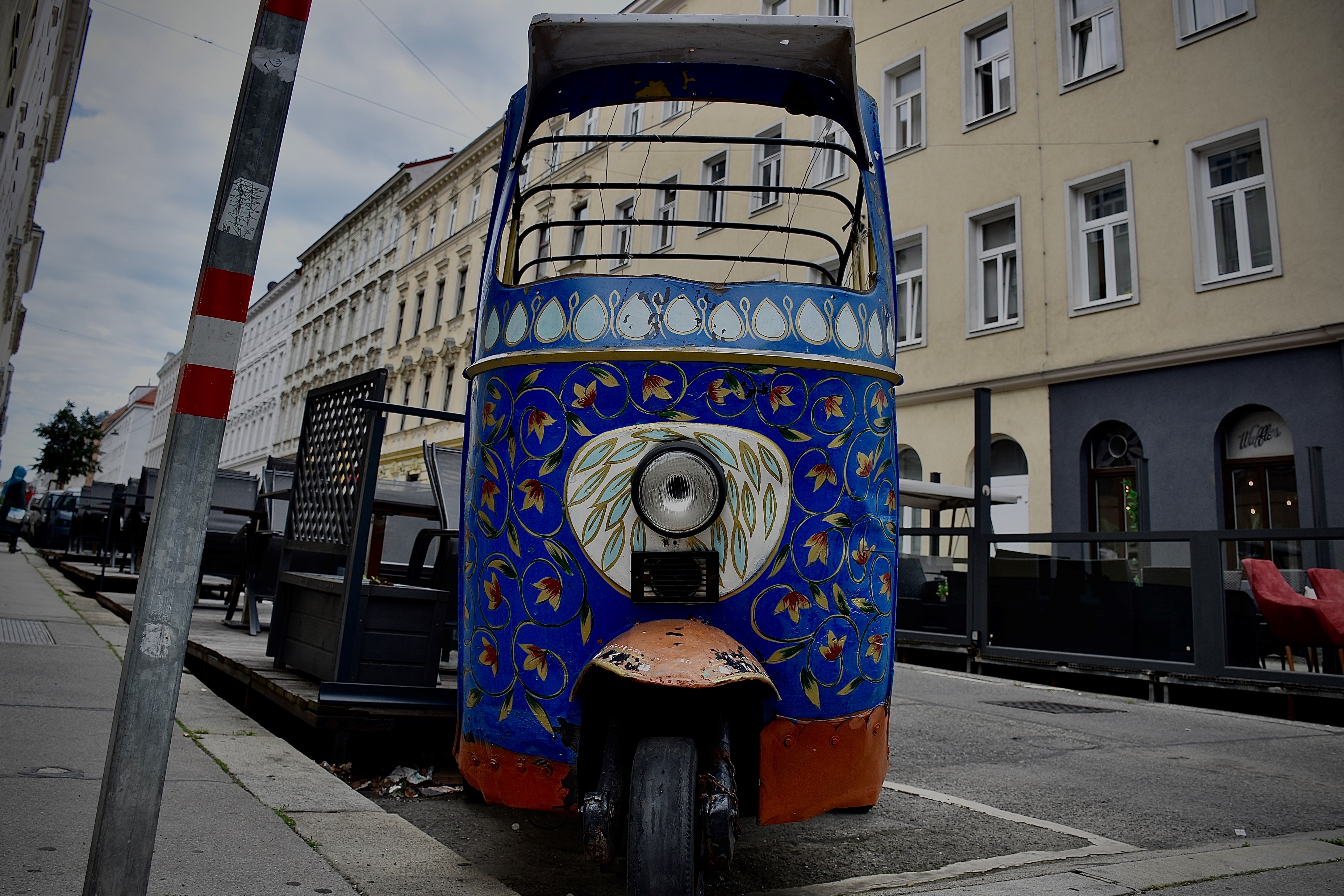 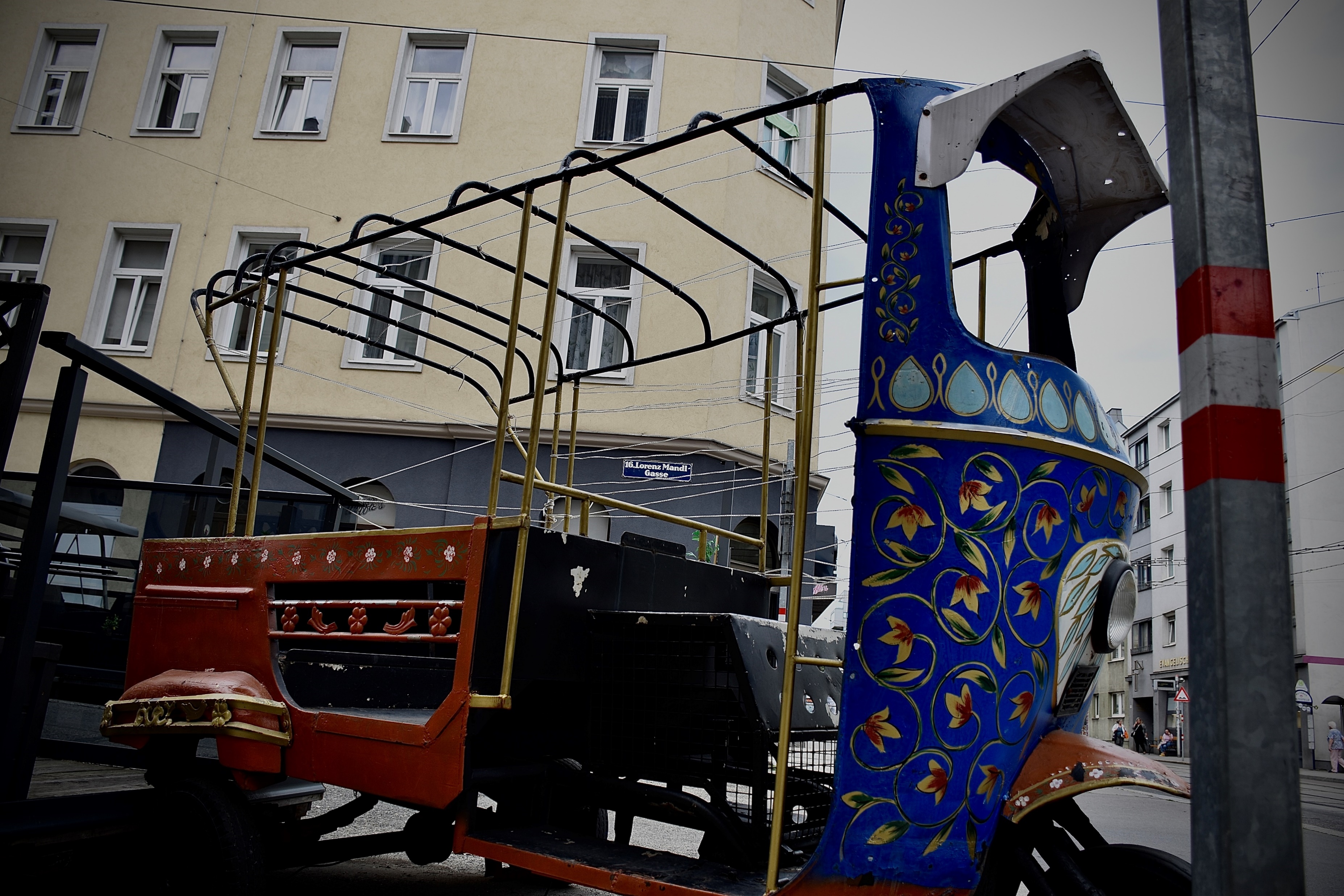 Hümeyra Yavuz
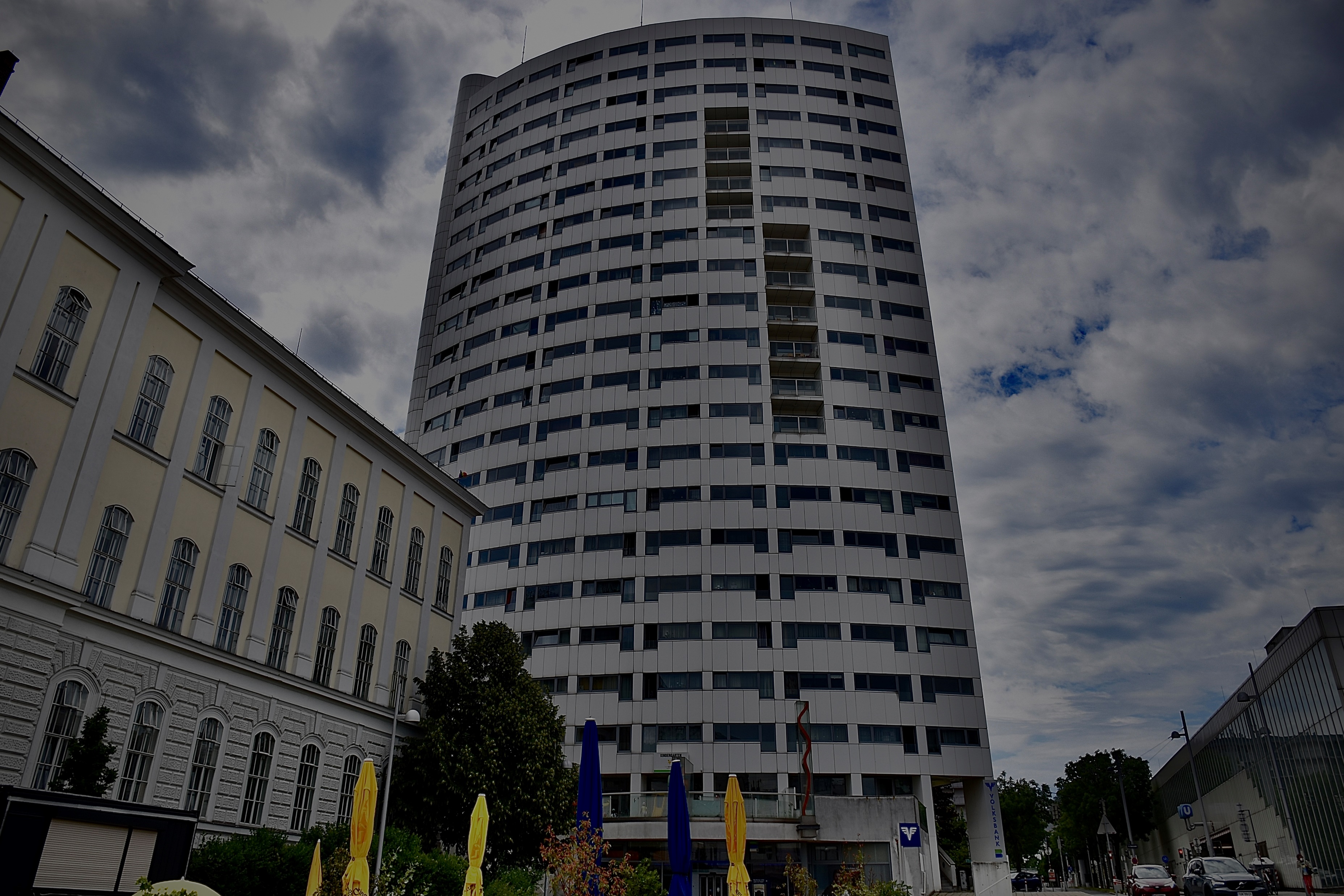 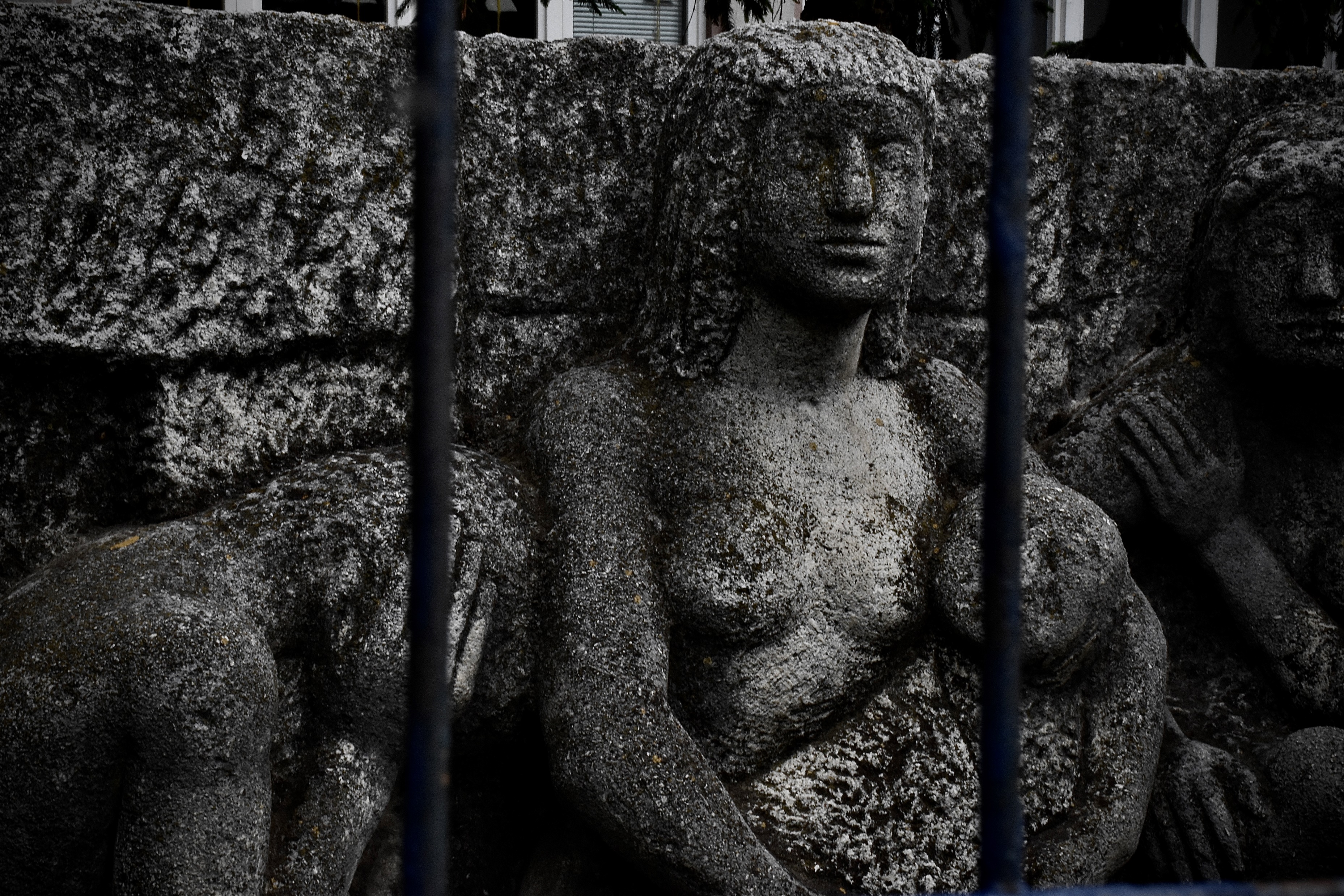 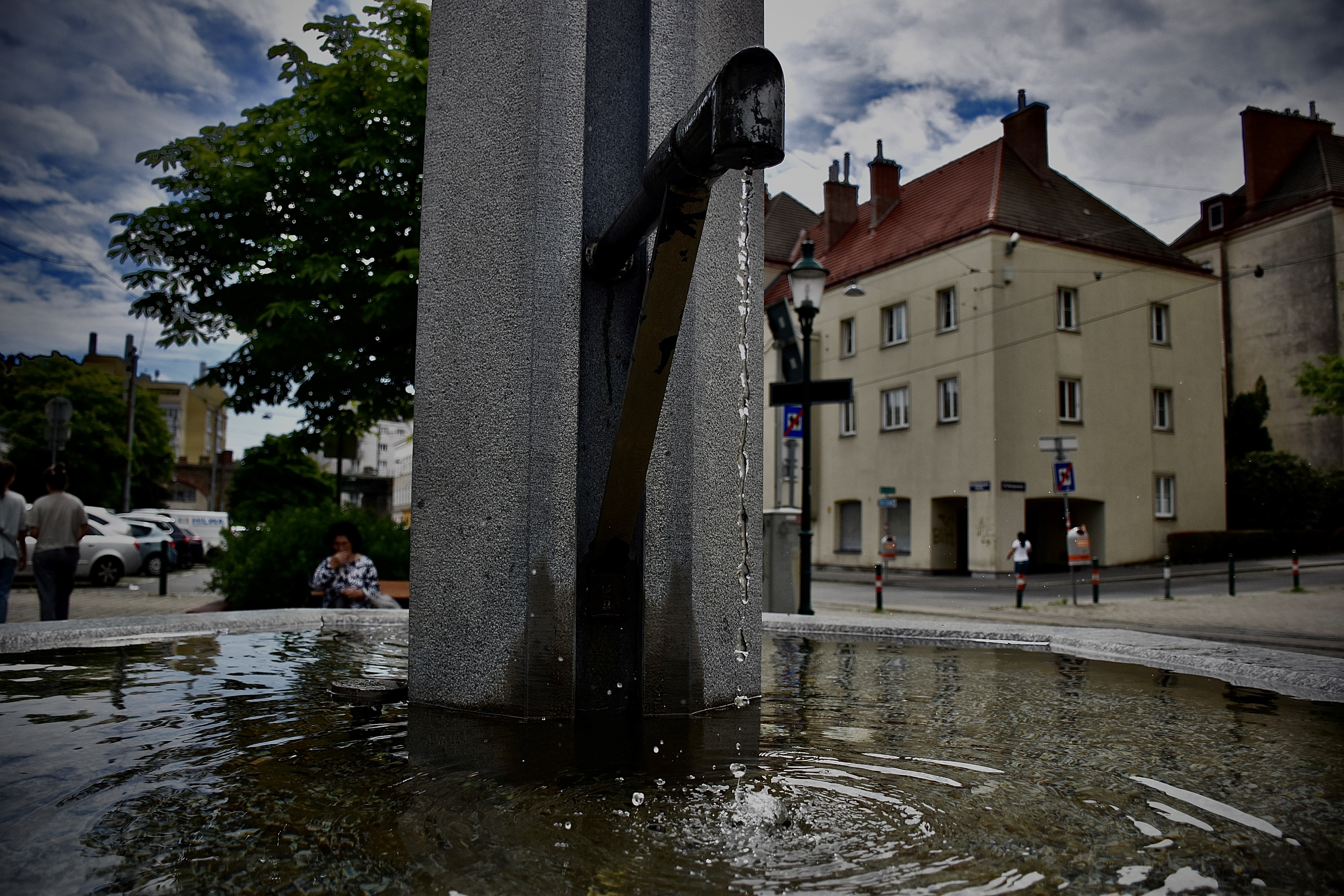 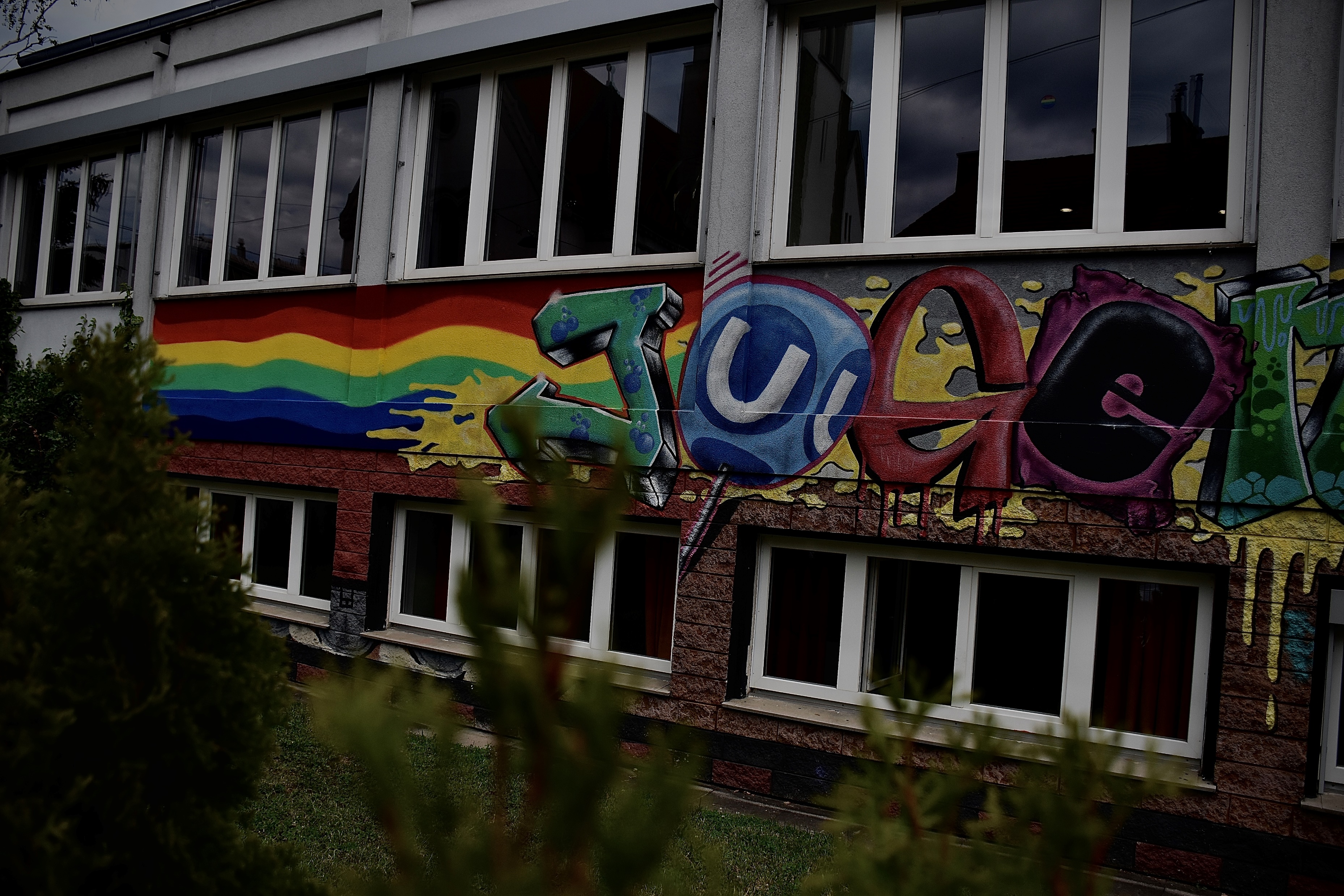 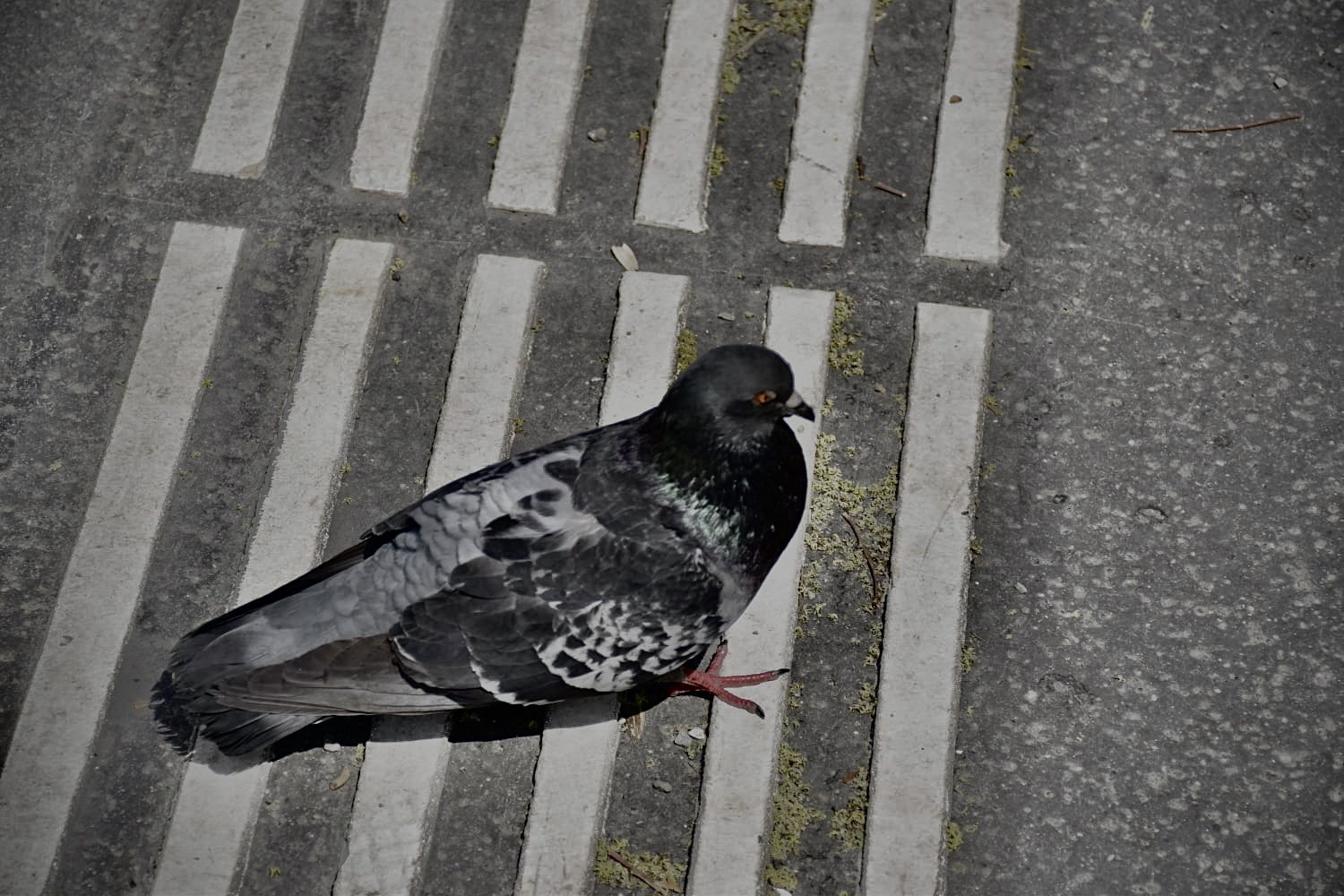 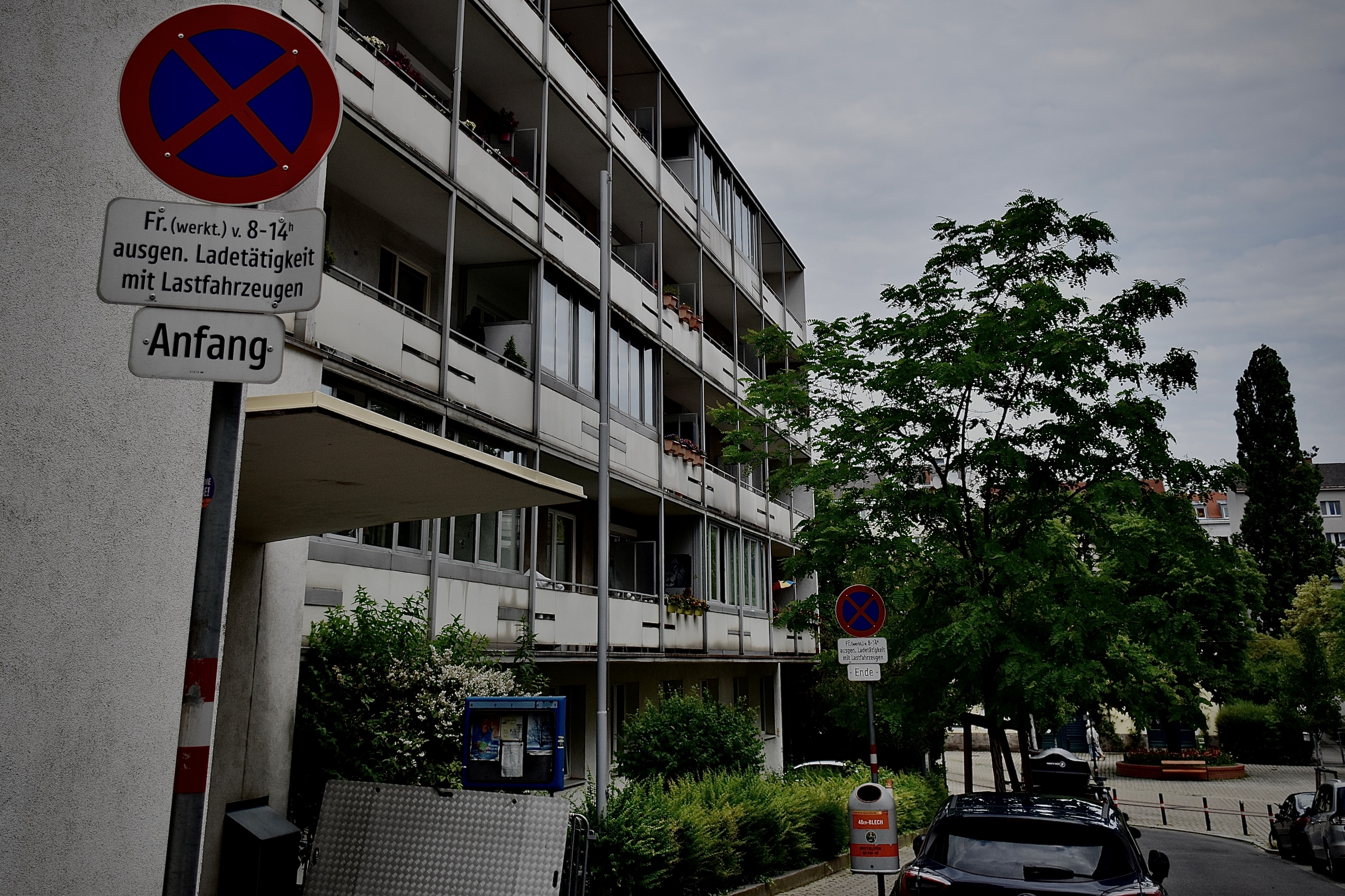 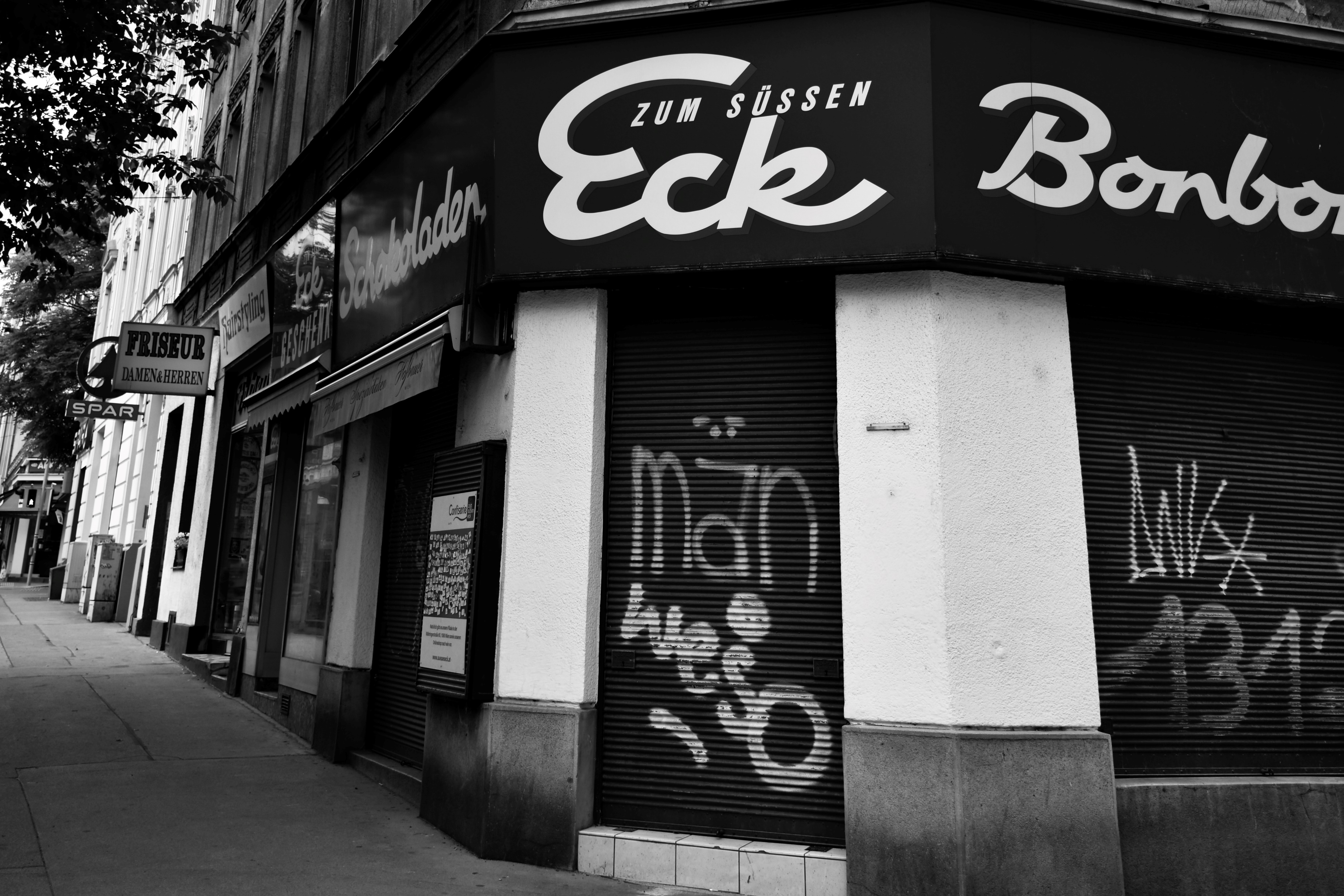 Oben
Taube
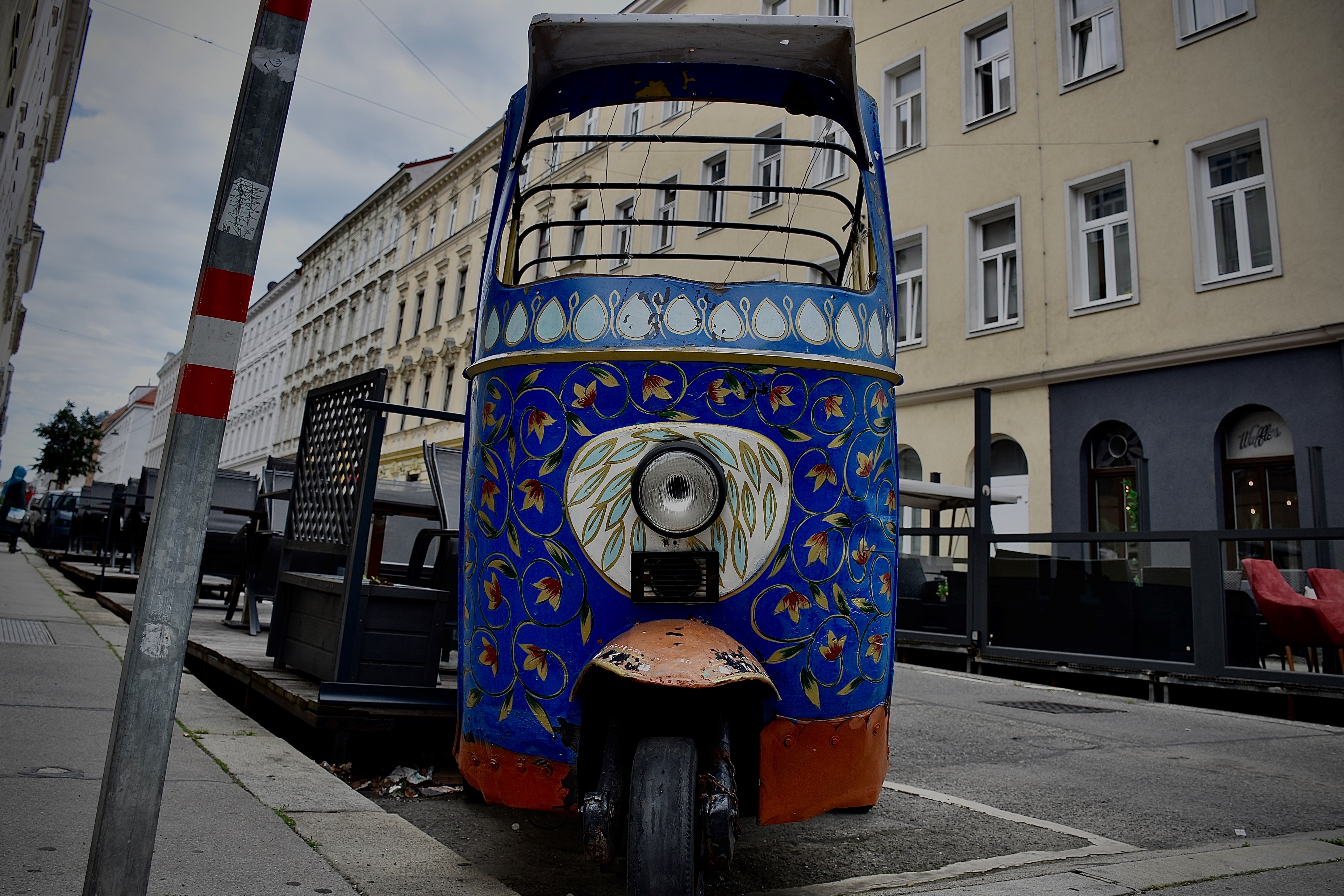 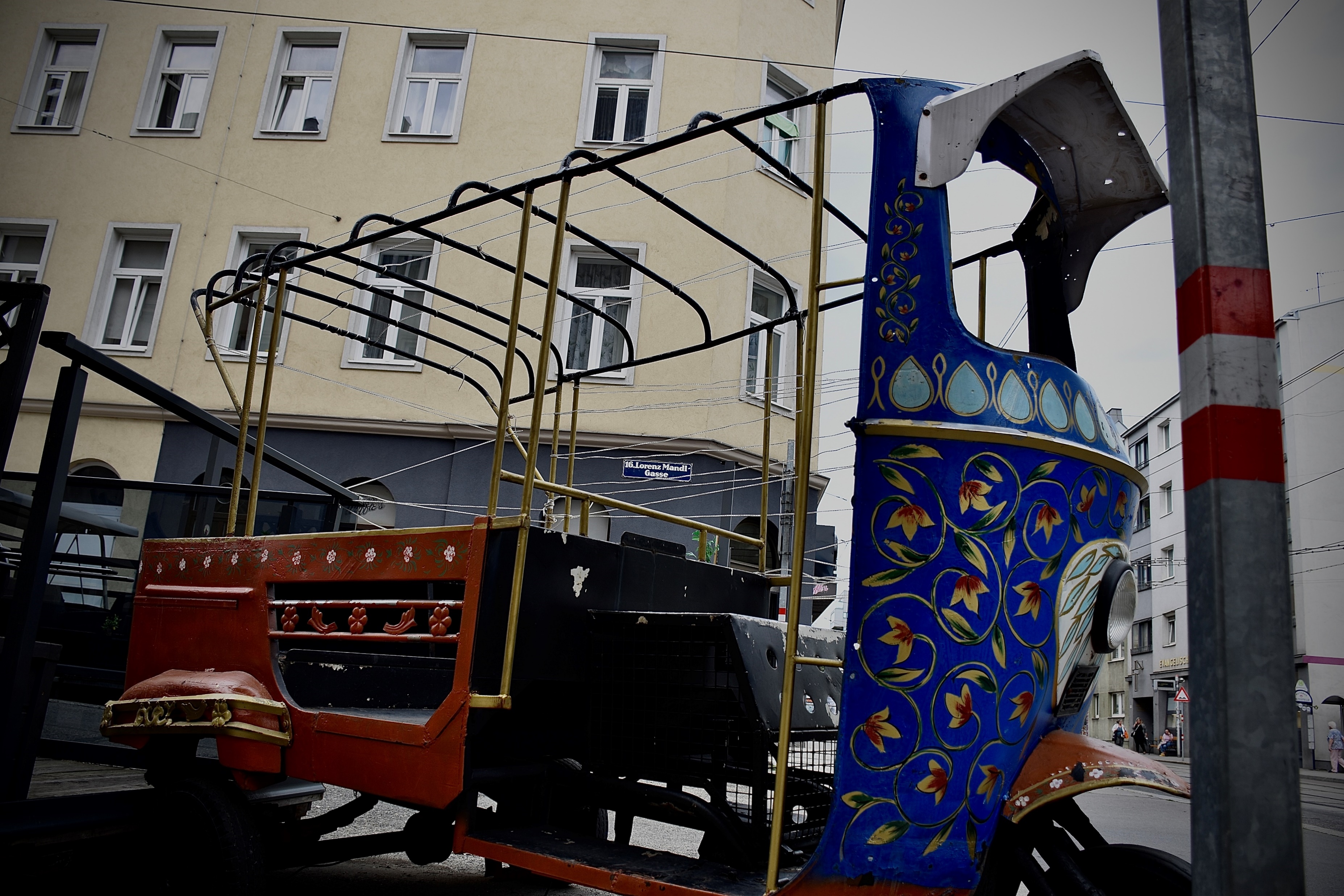 Hümeyra Yavuz
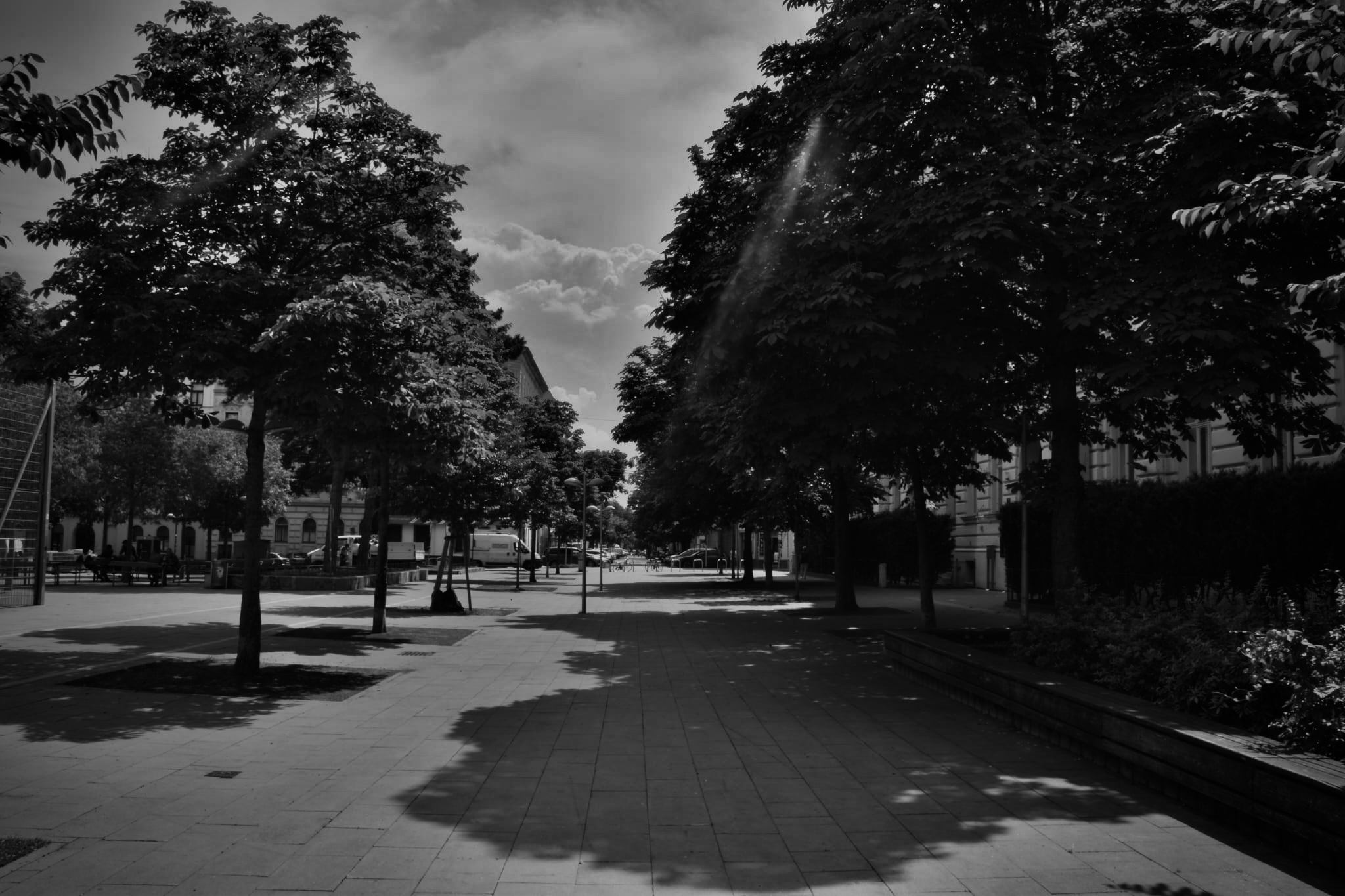 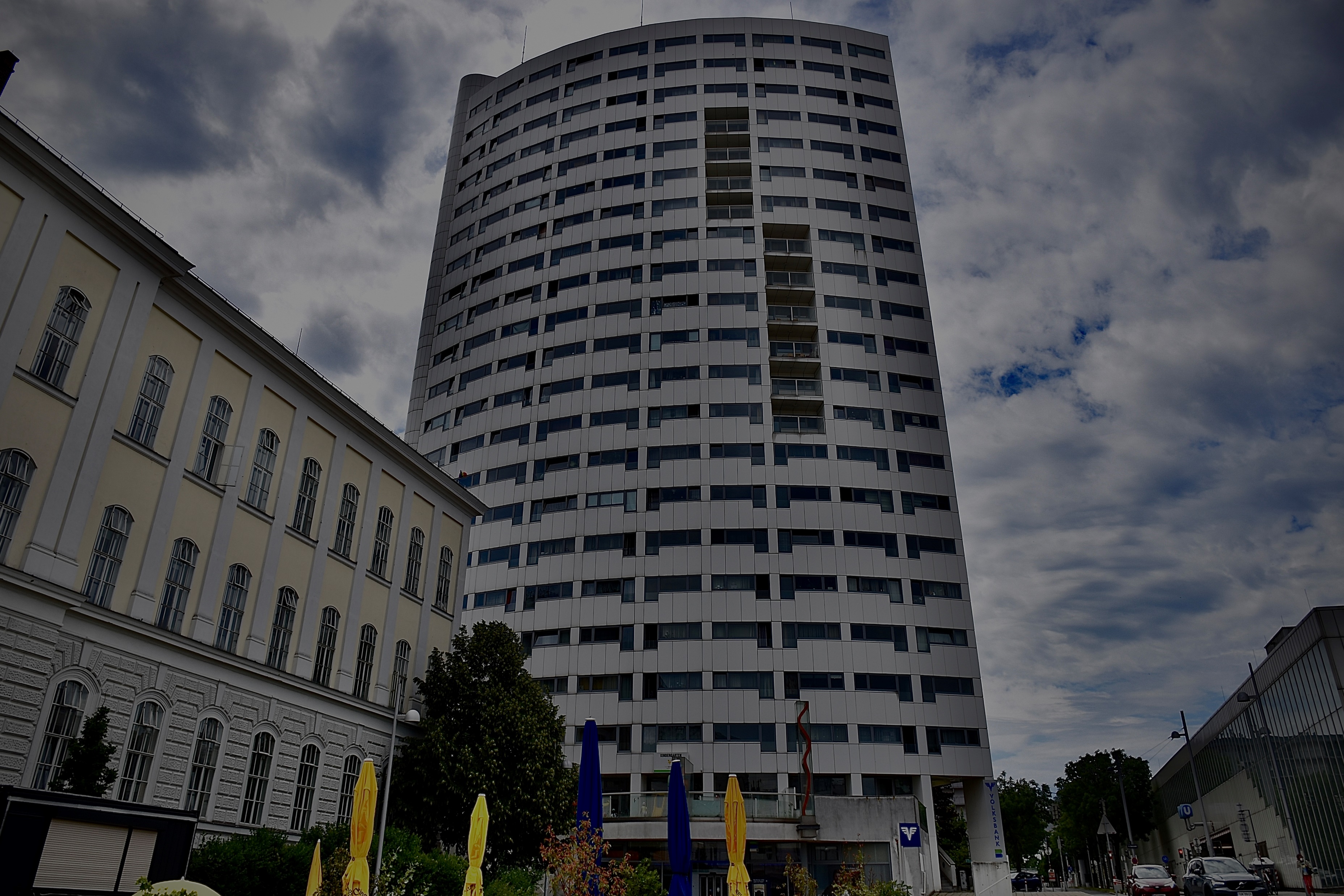 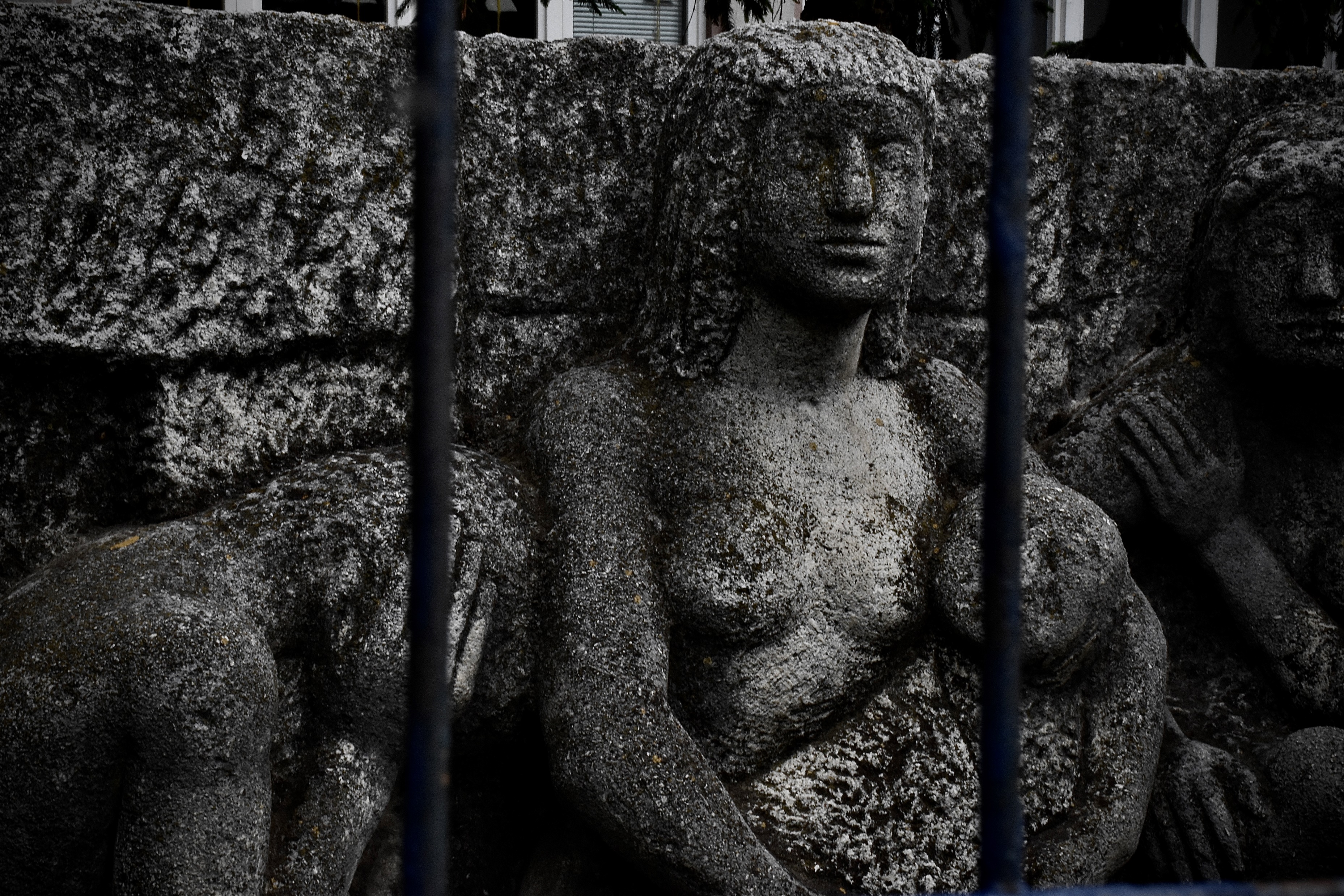 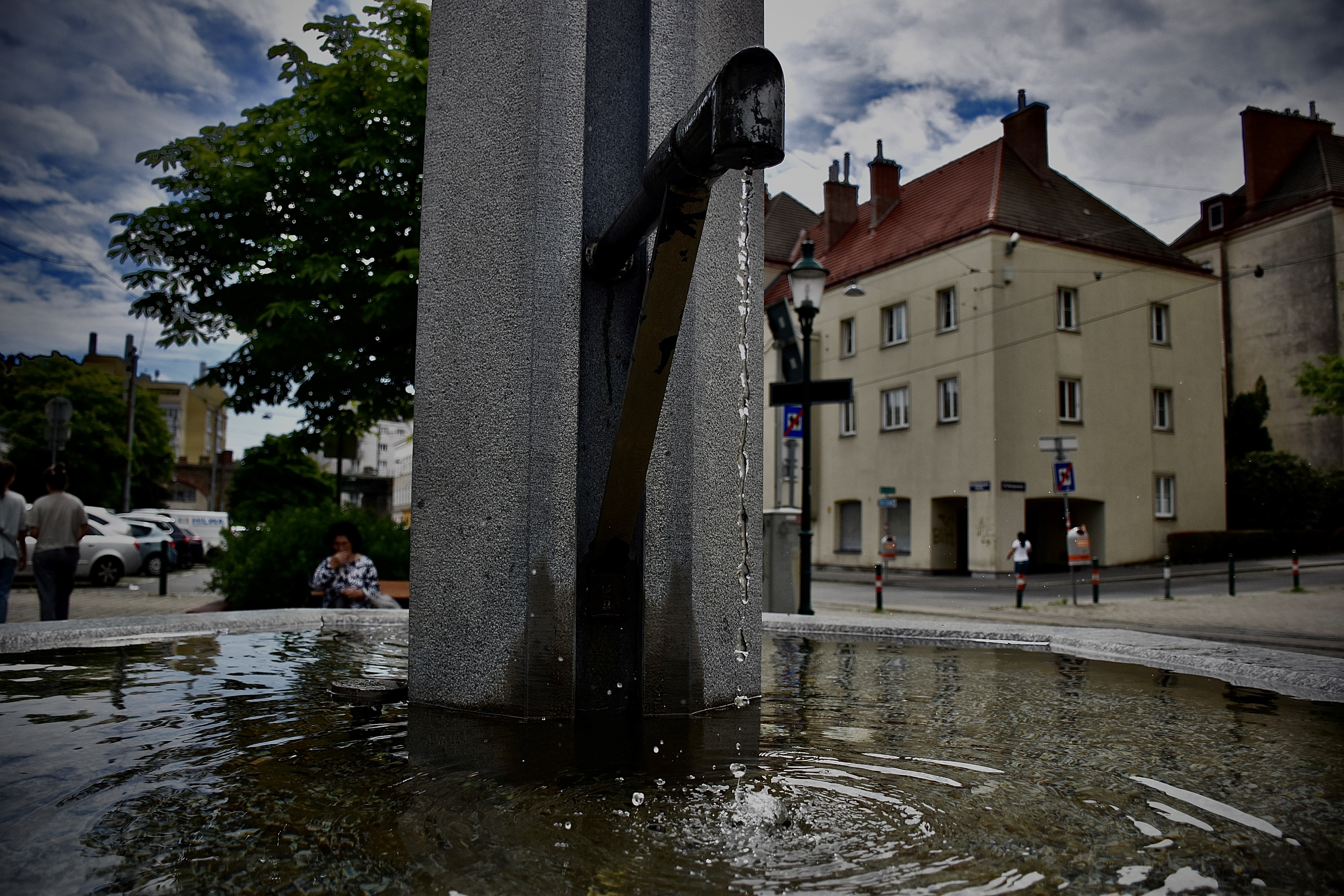 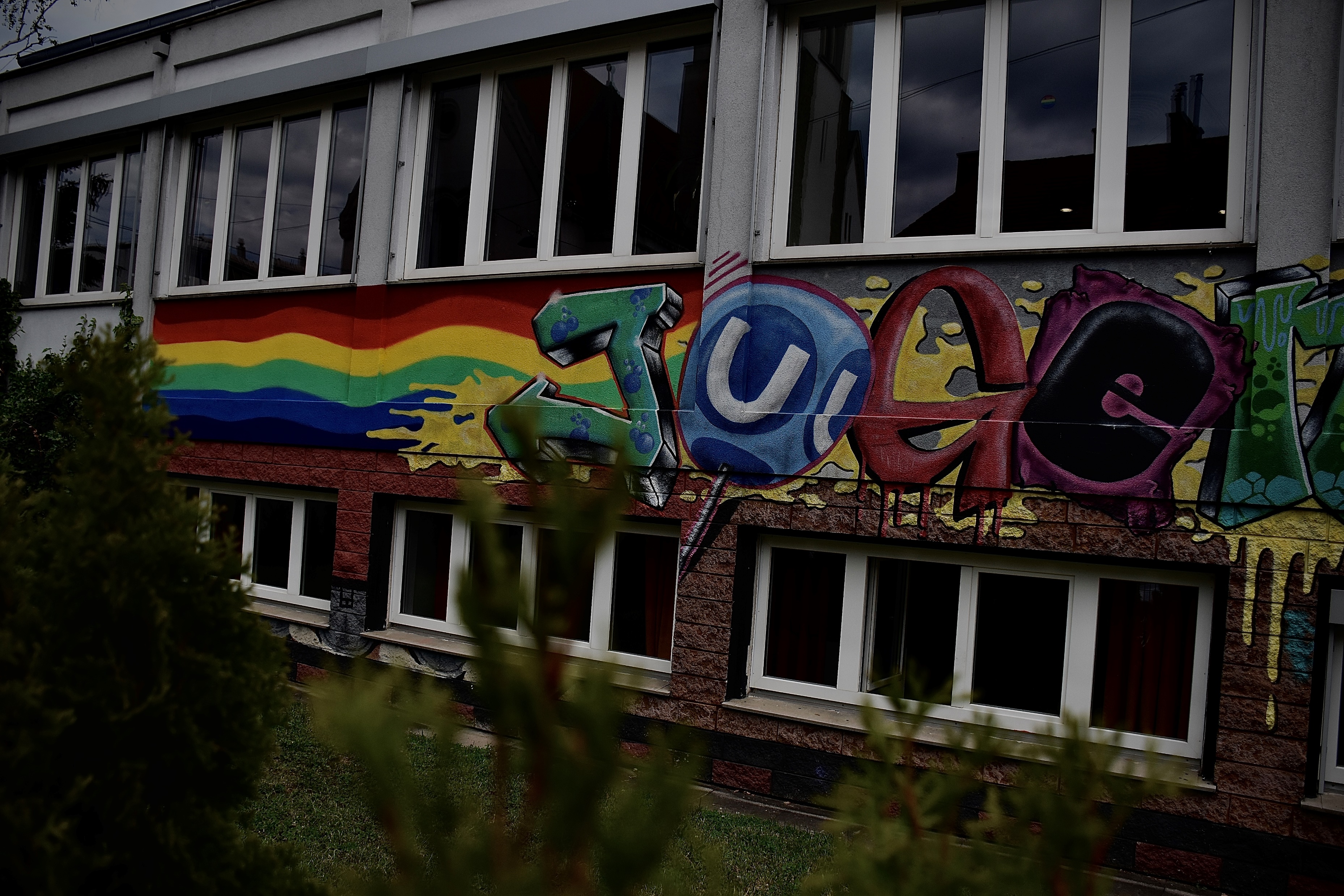 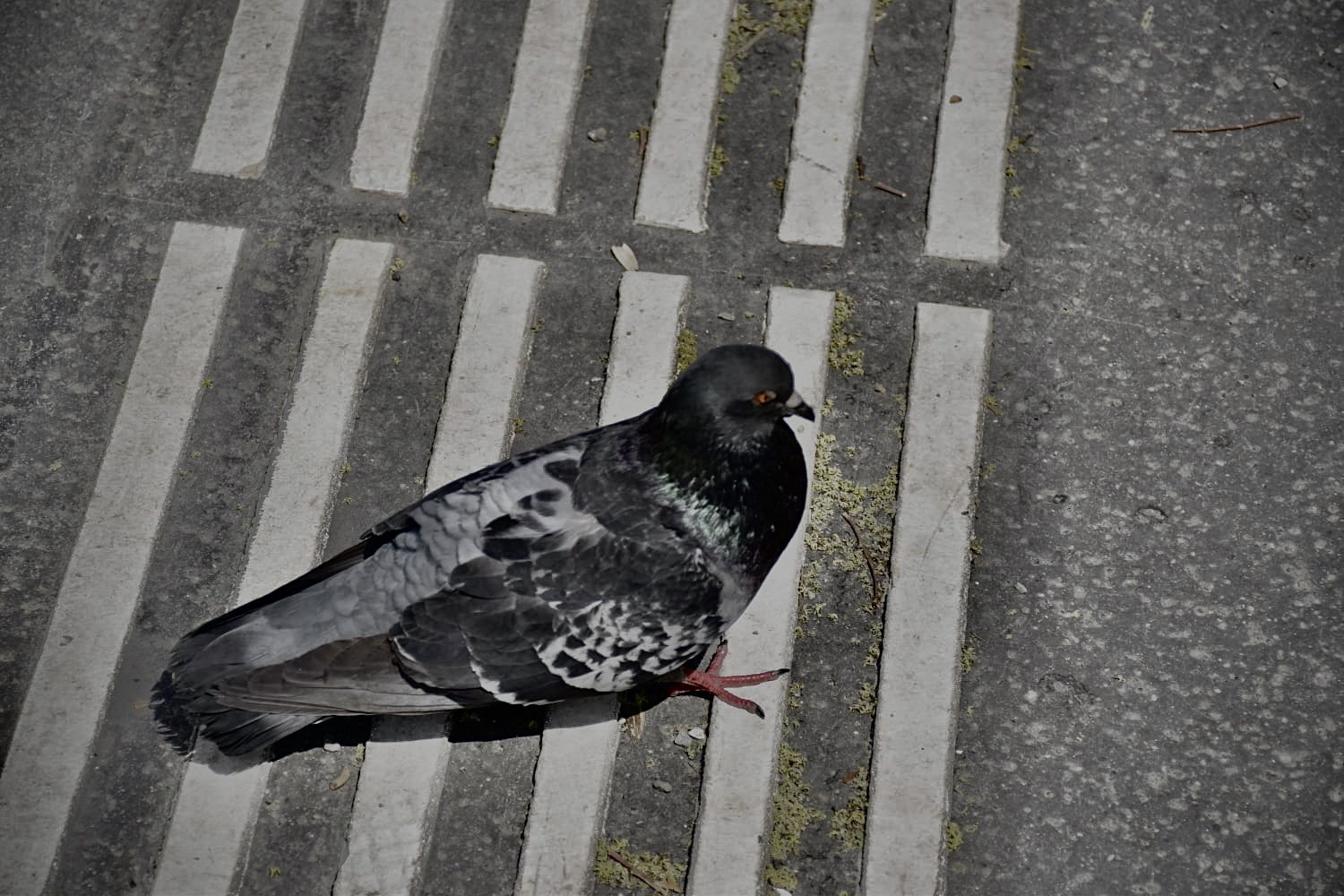 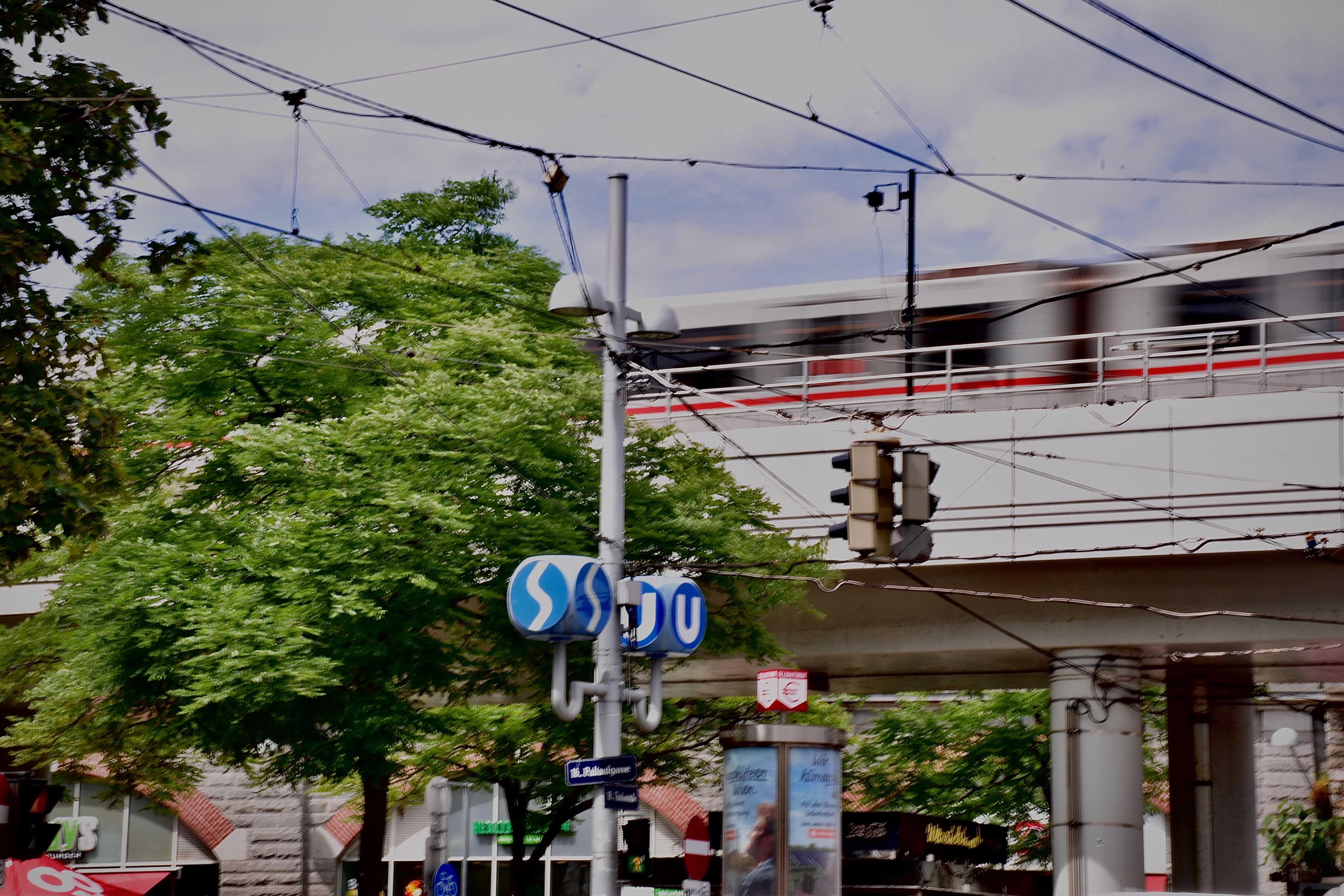 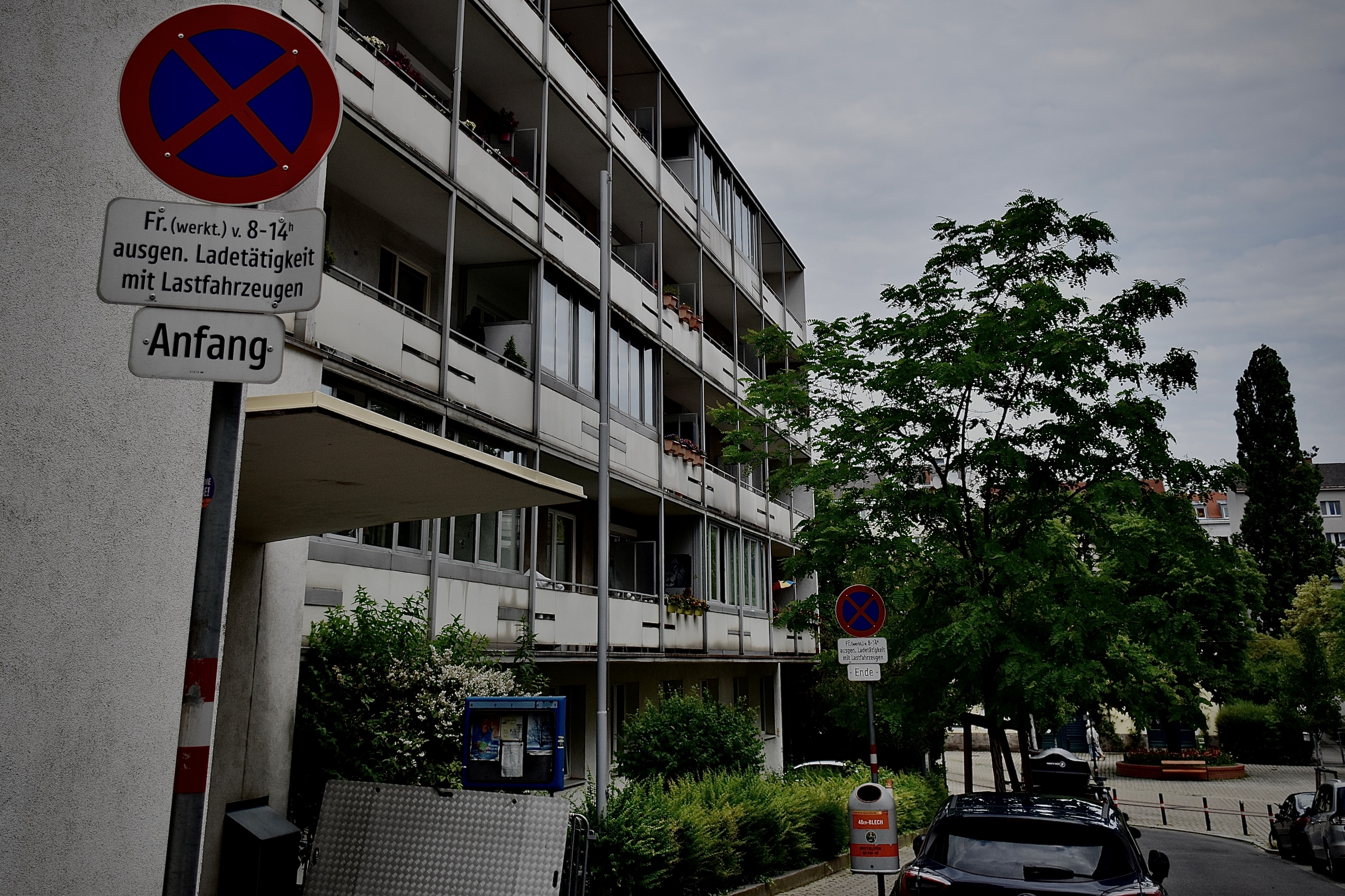 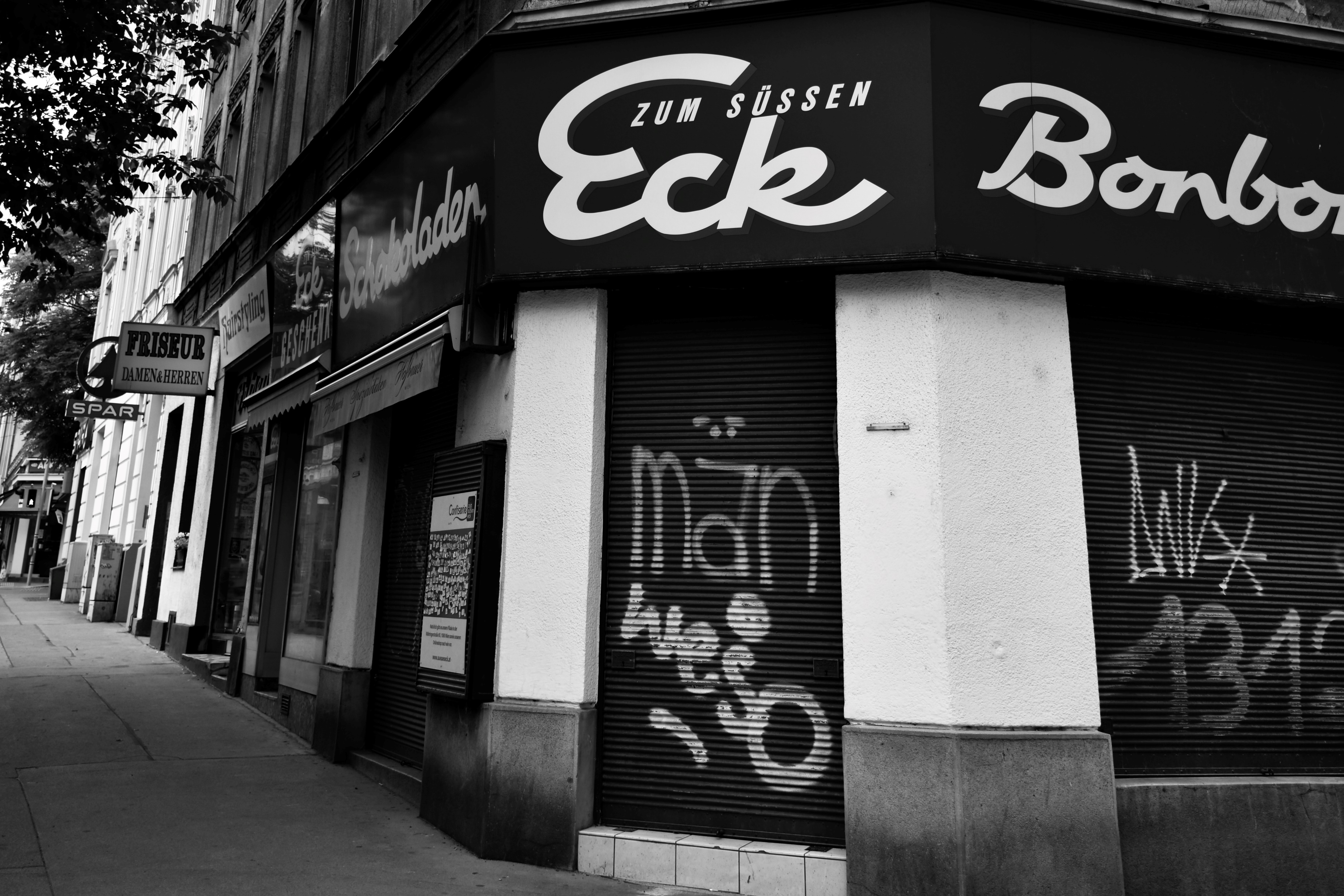 Tunnelblick
U-Bahn
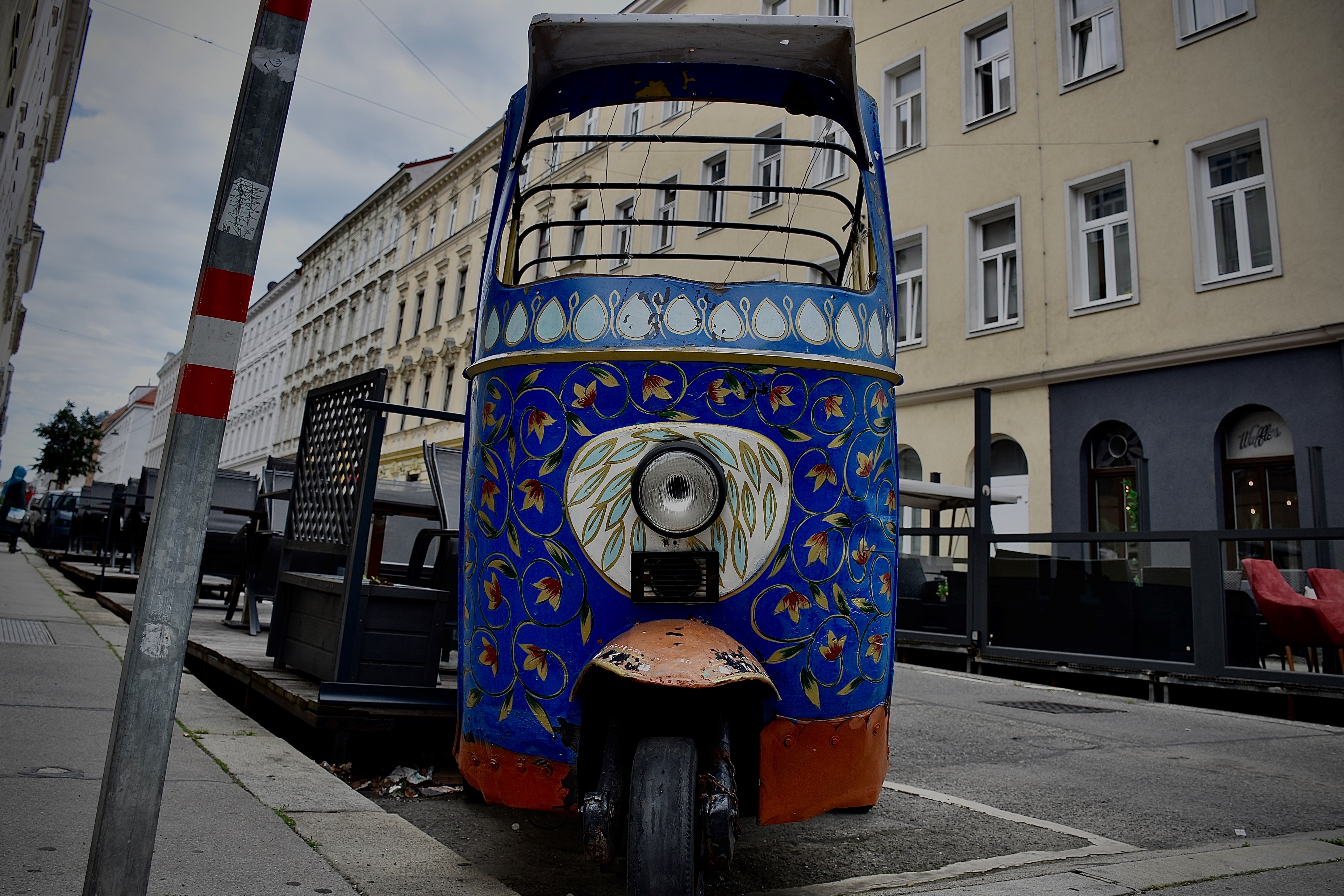 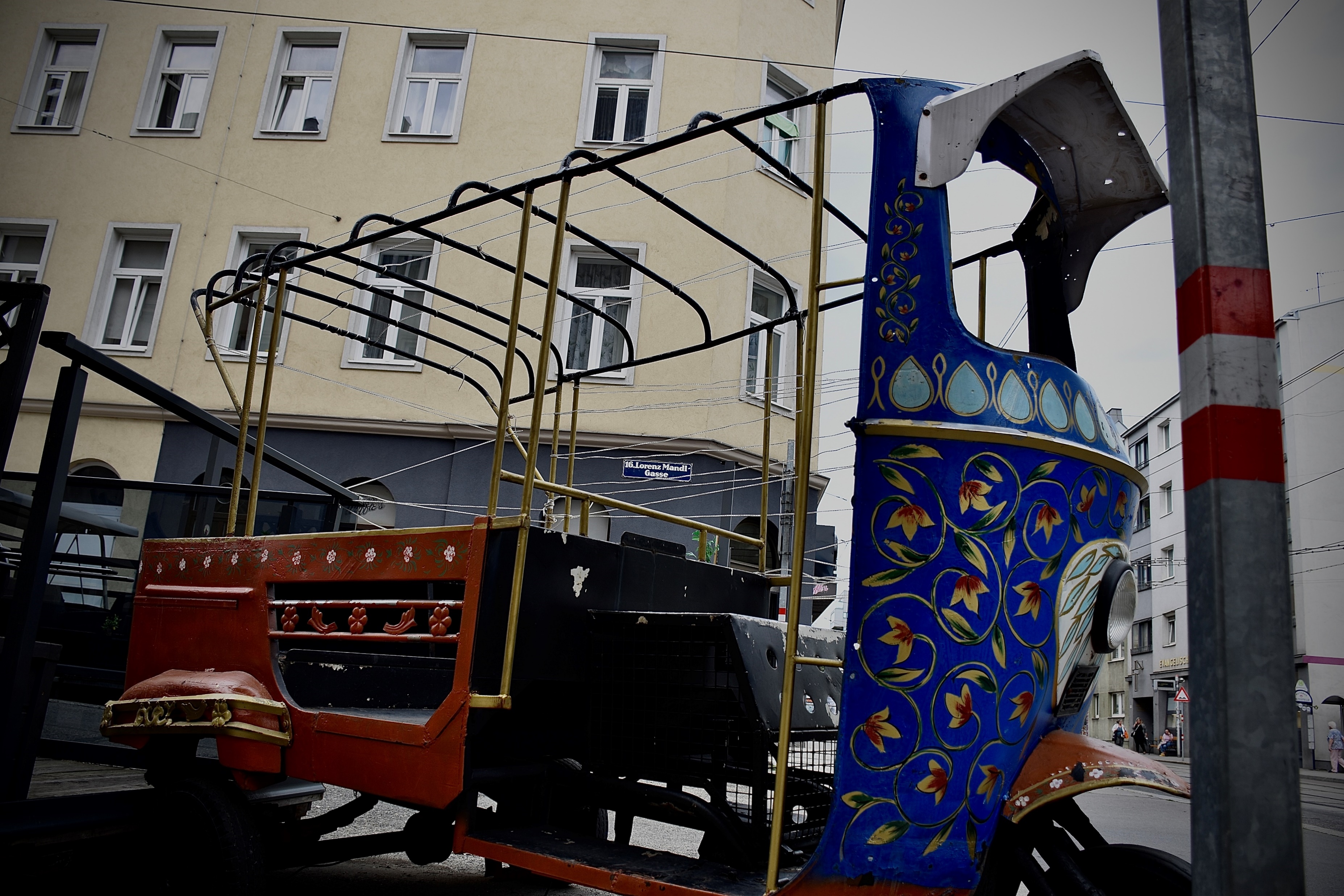 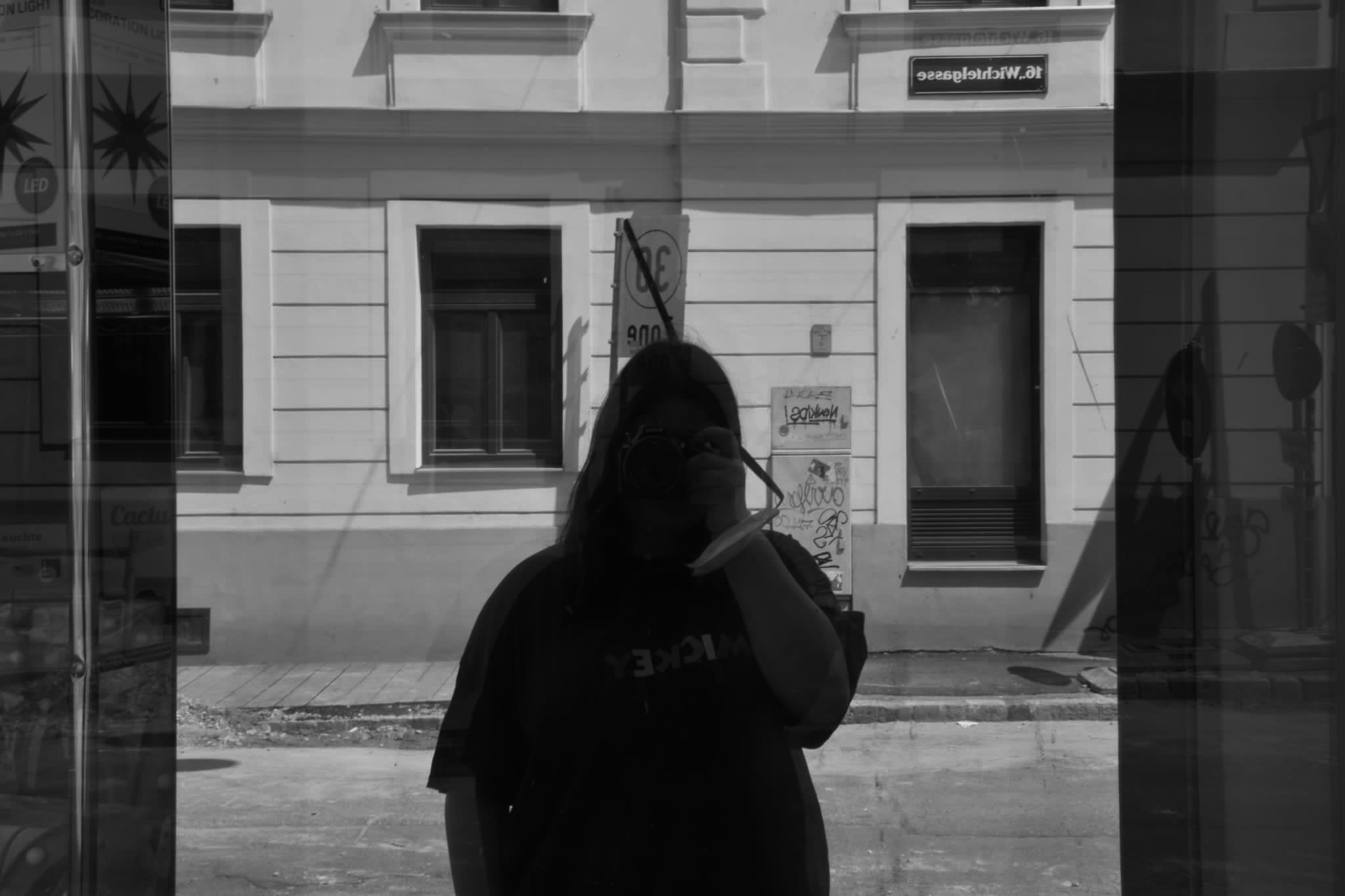 Hümeyra Yavuz
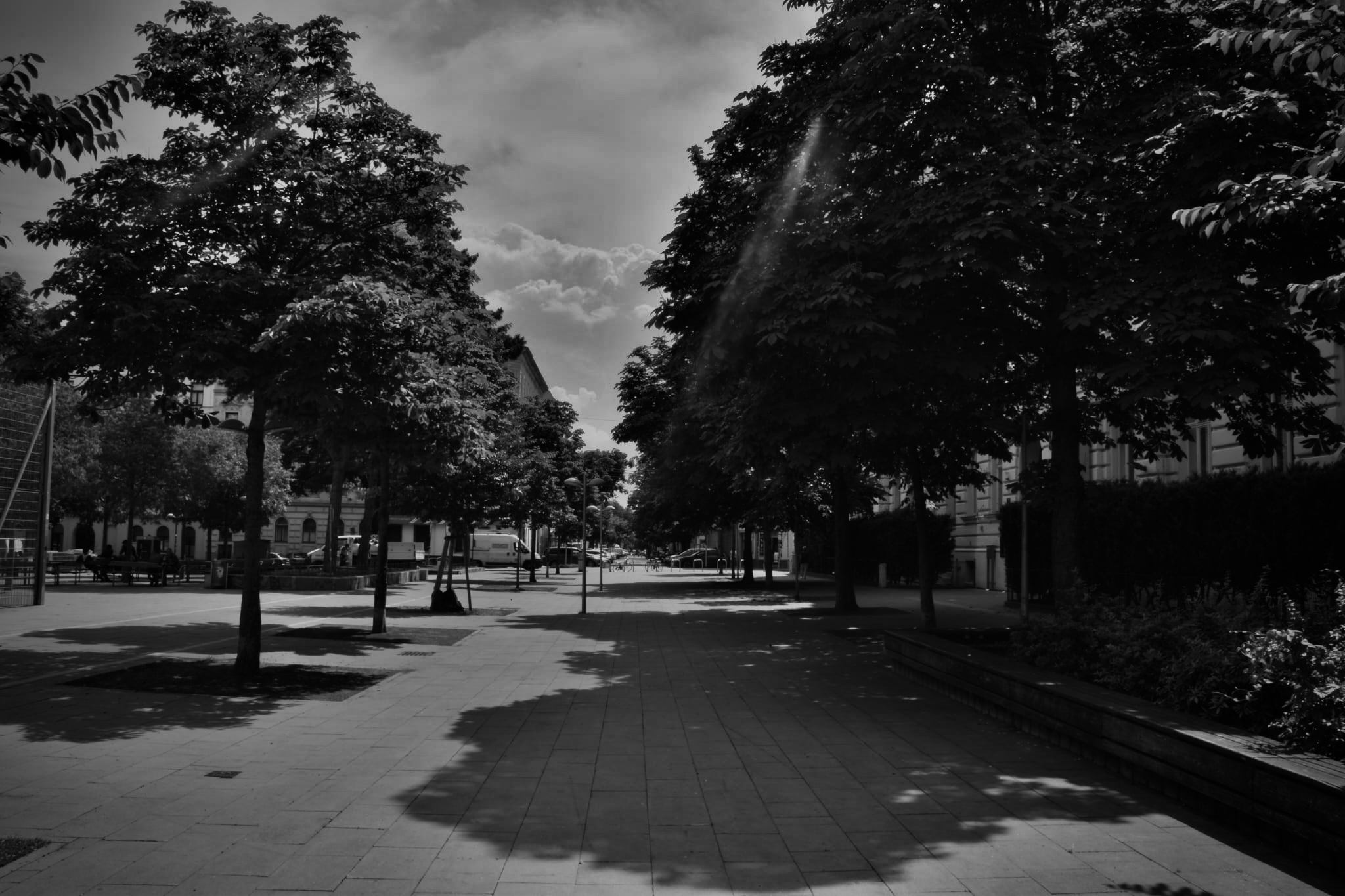 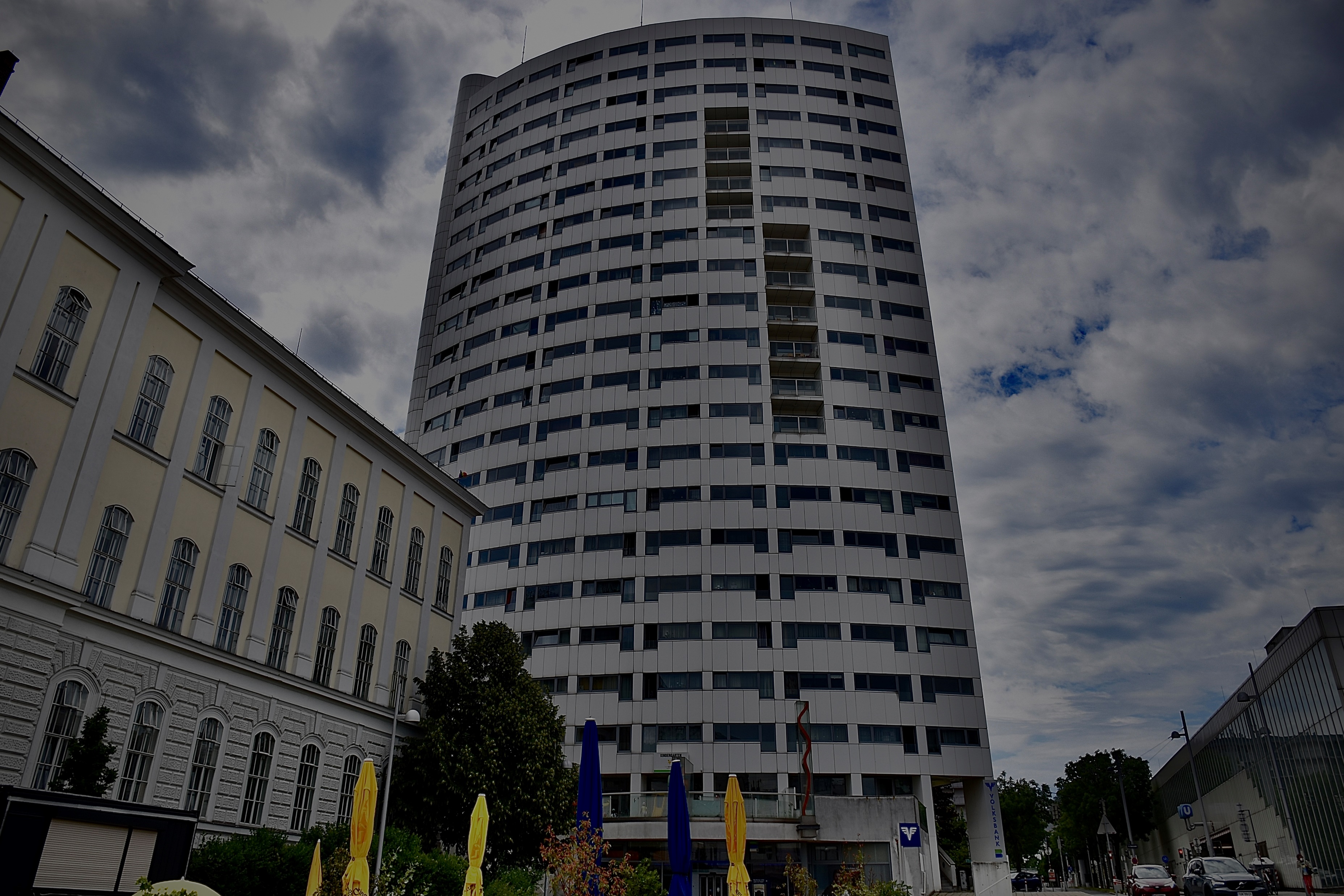 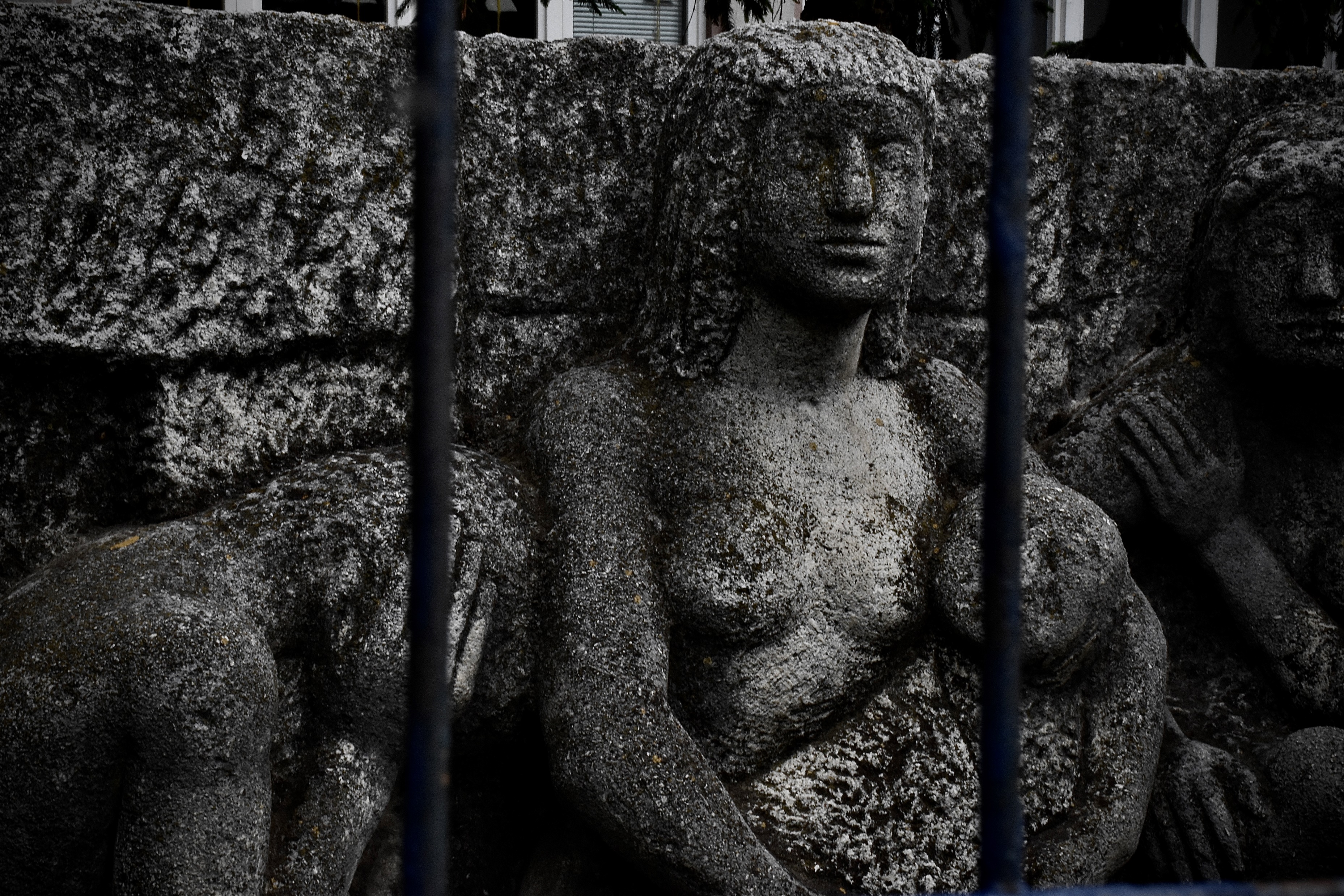 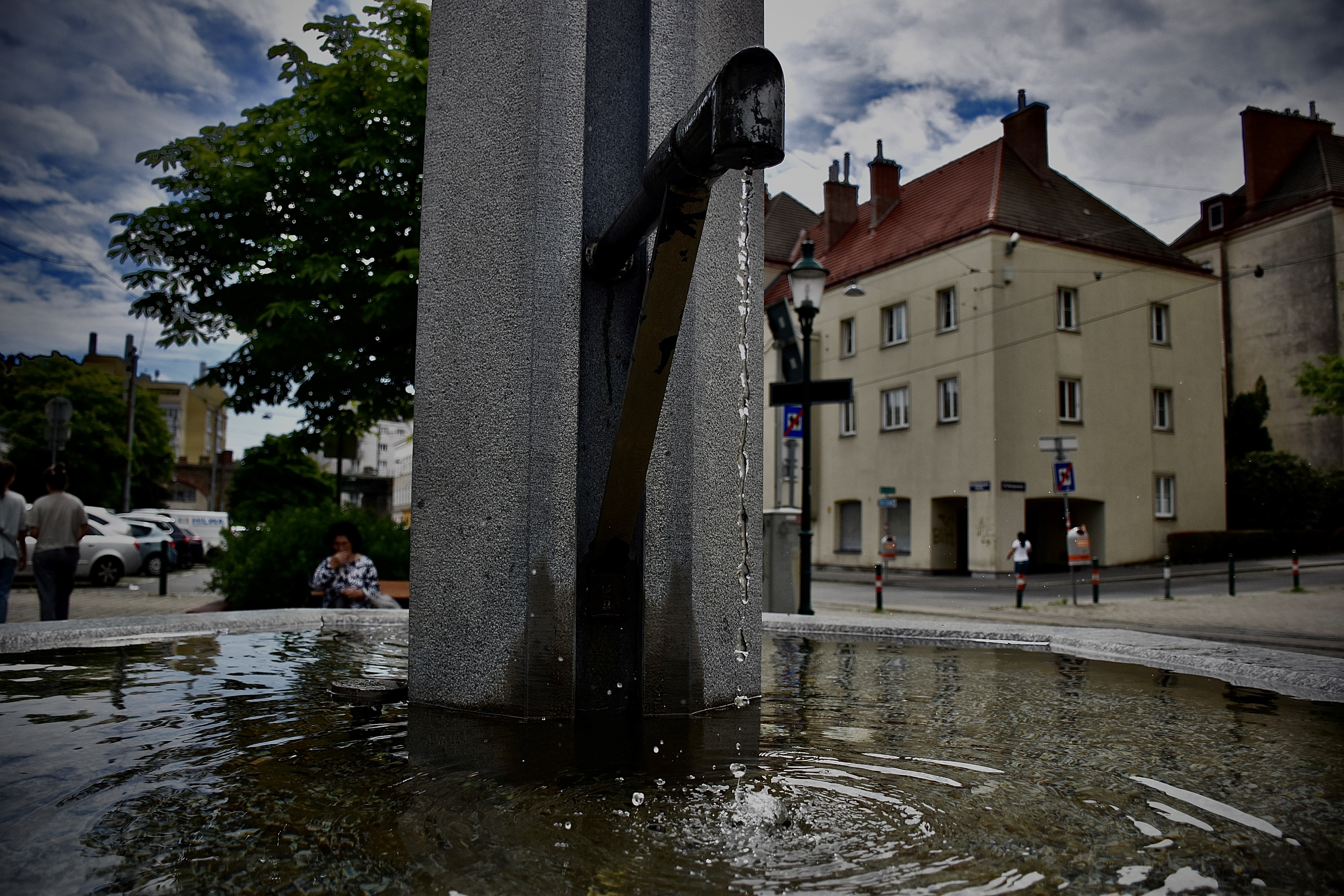 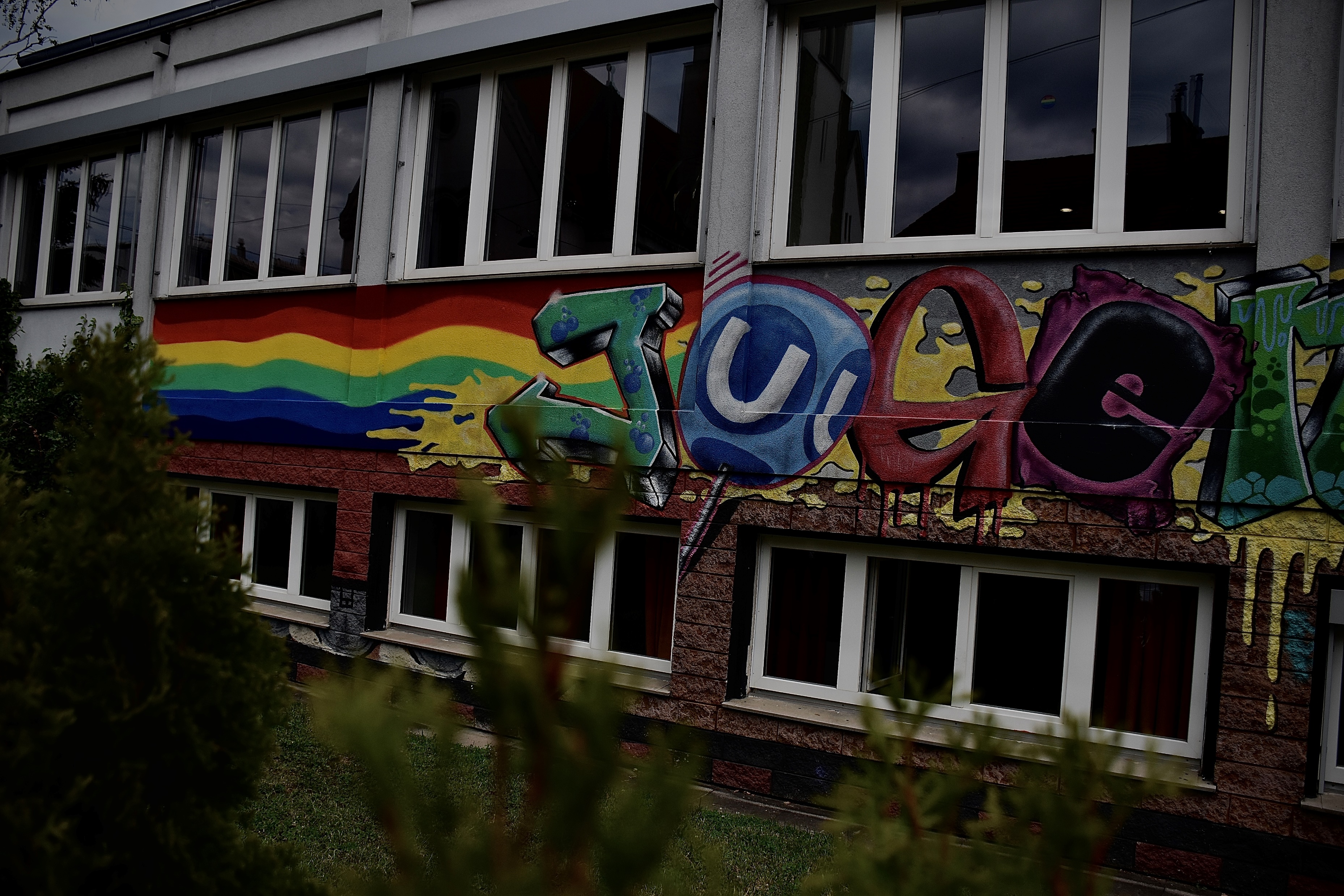 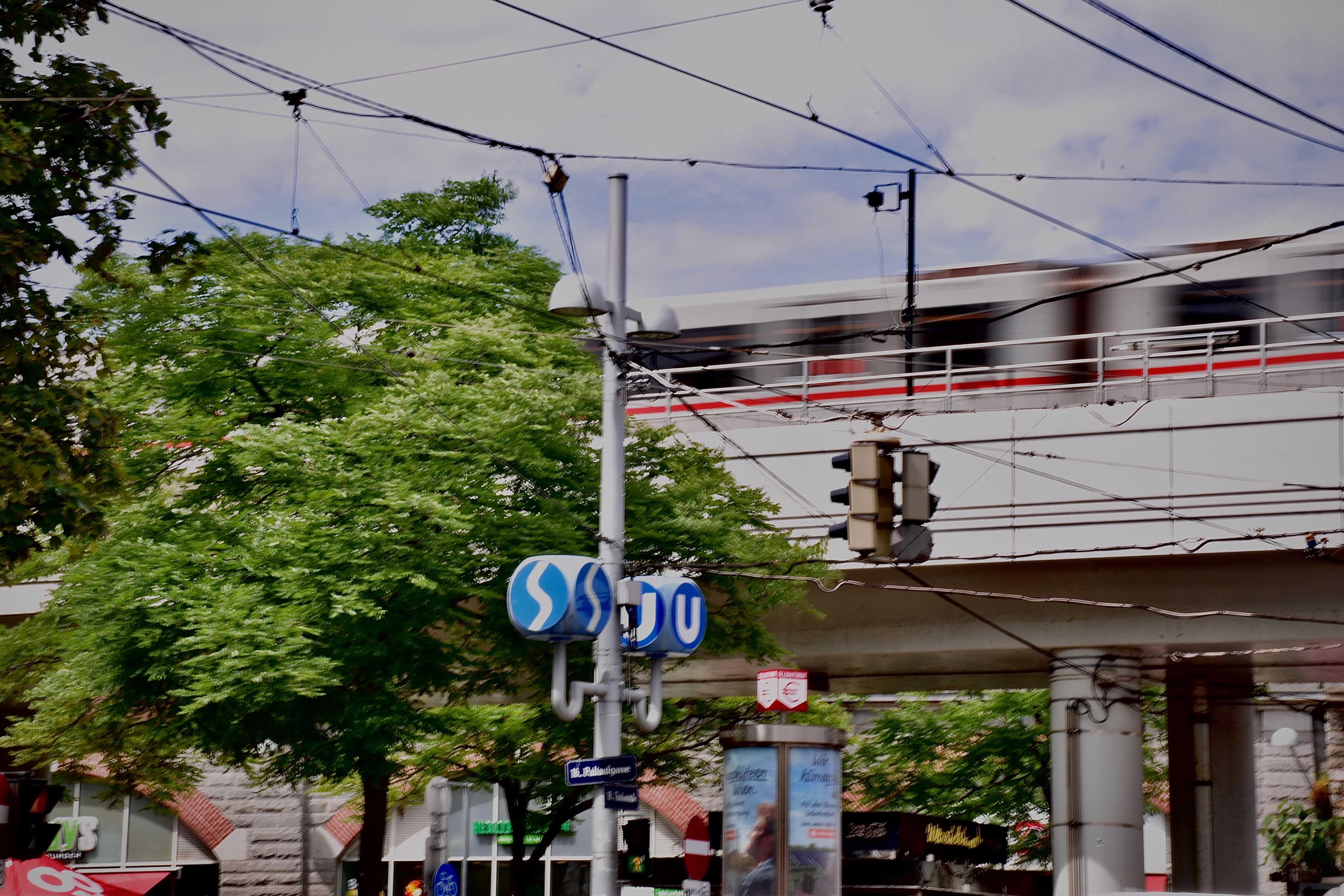 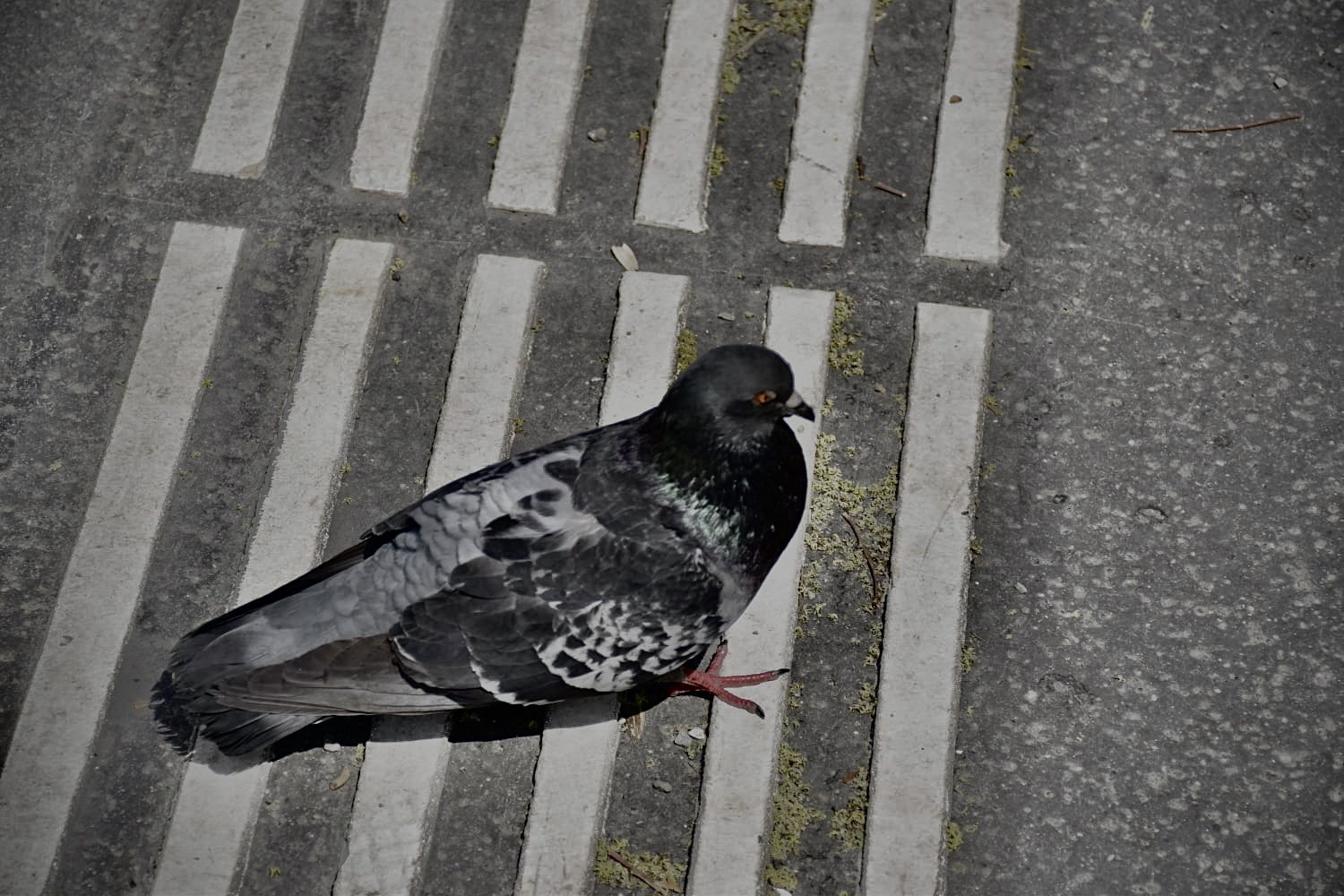 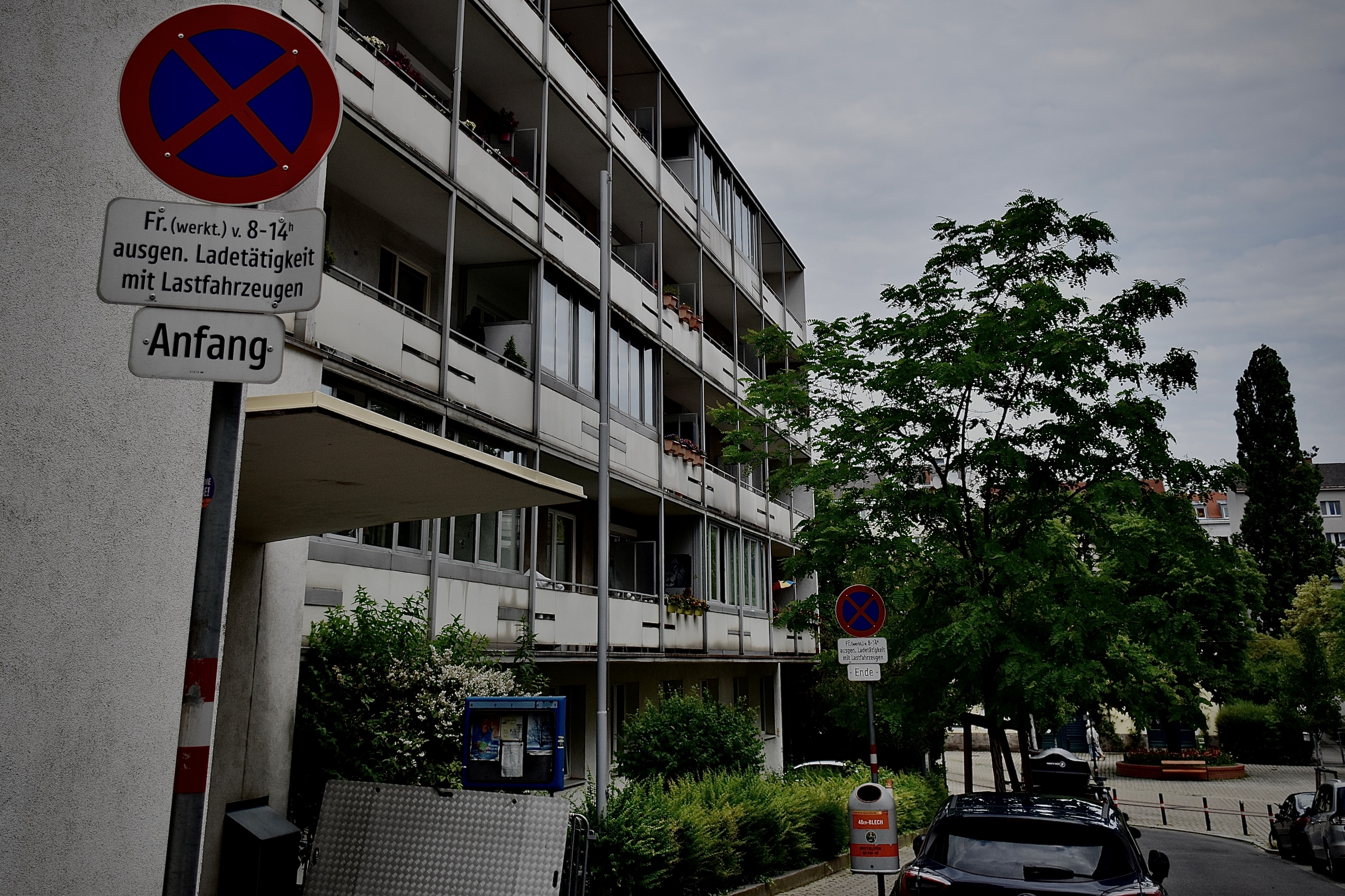 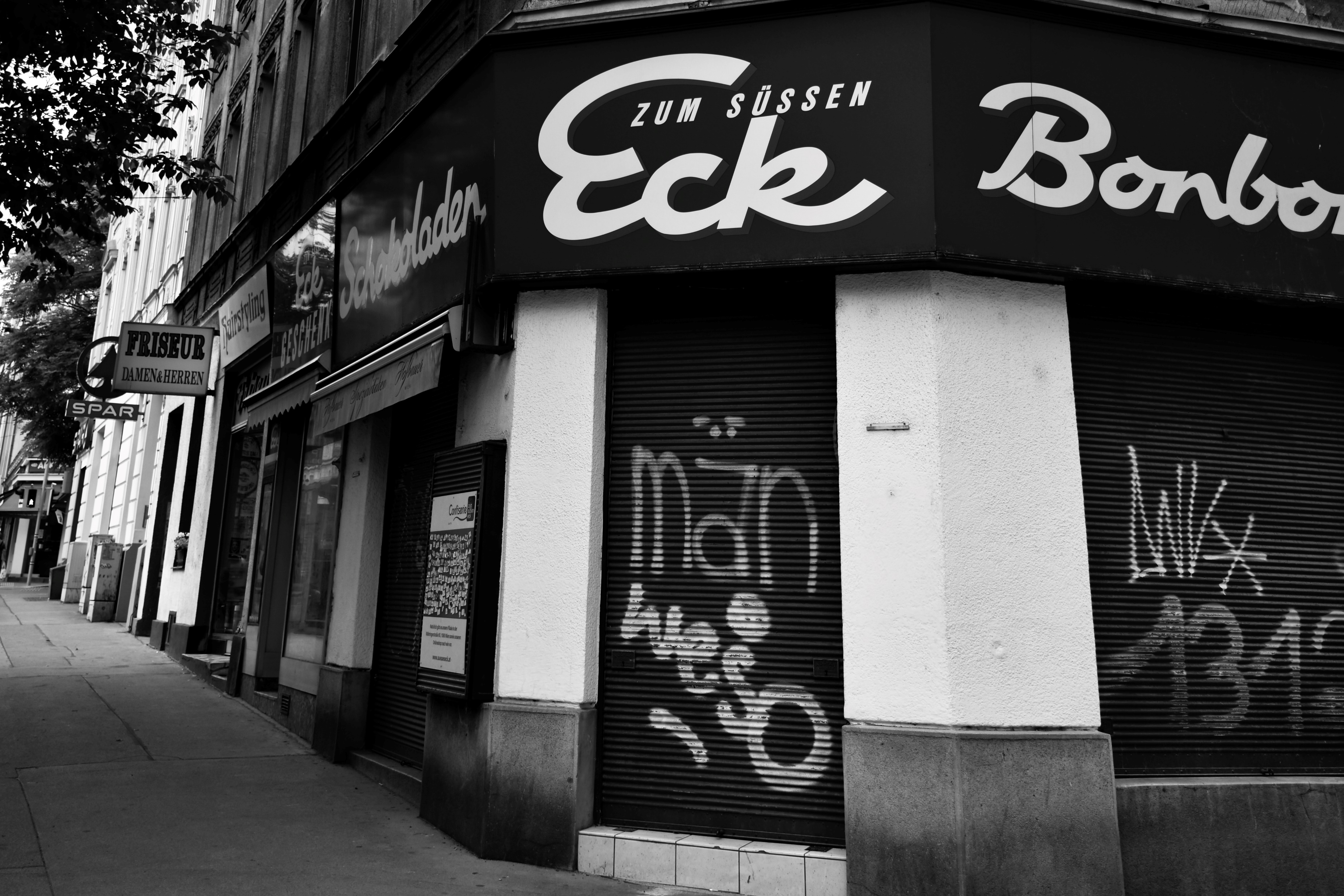 Erinnerungen
Park
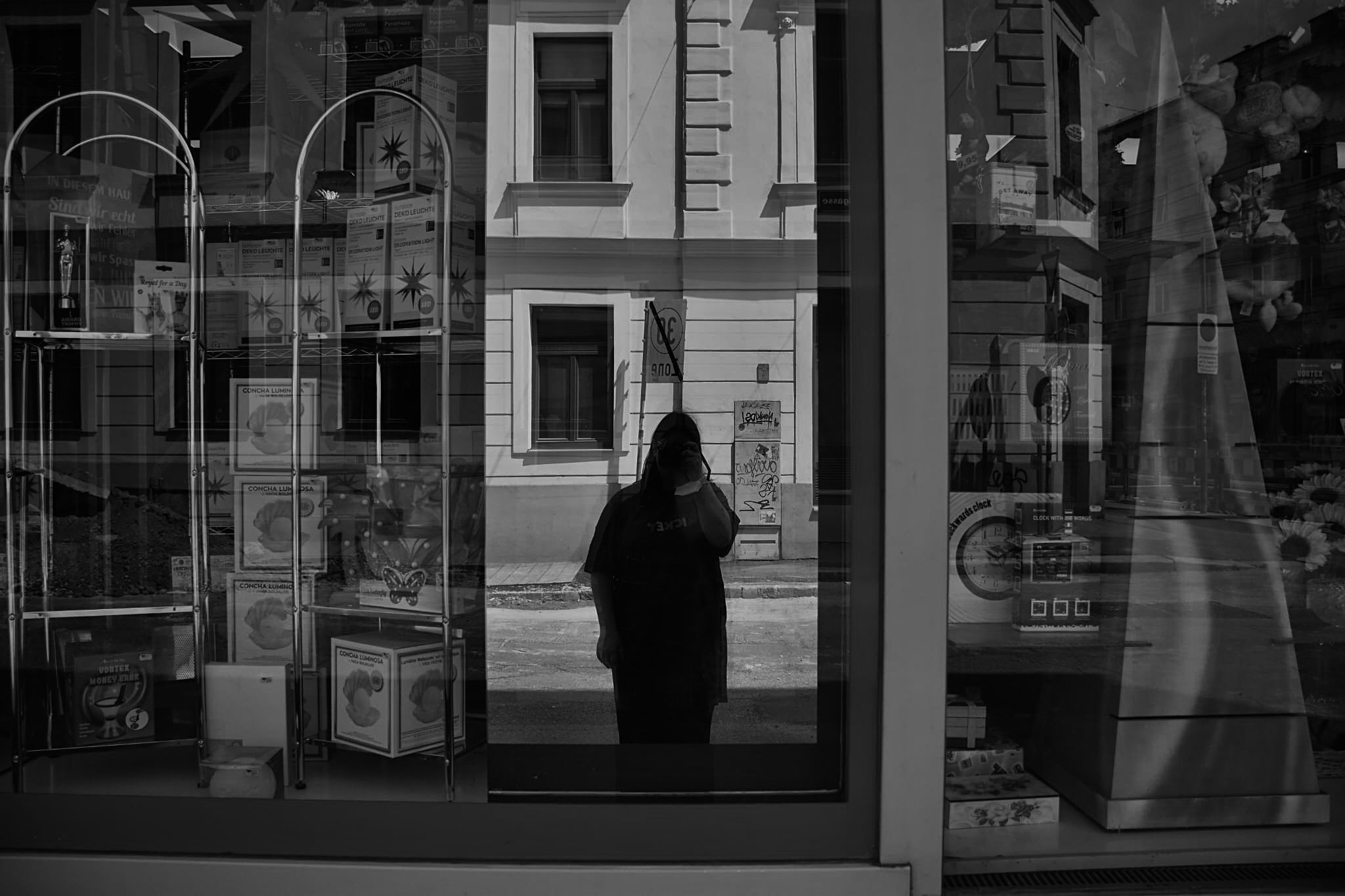 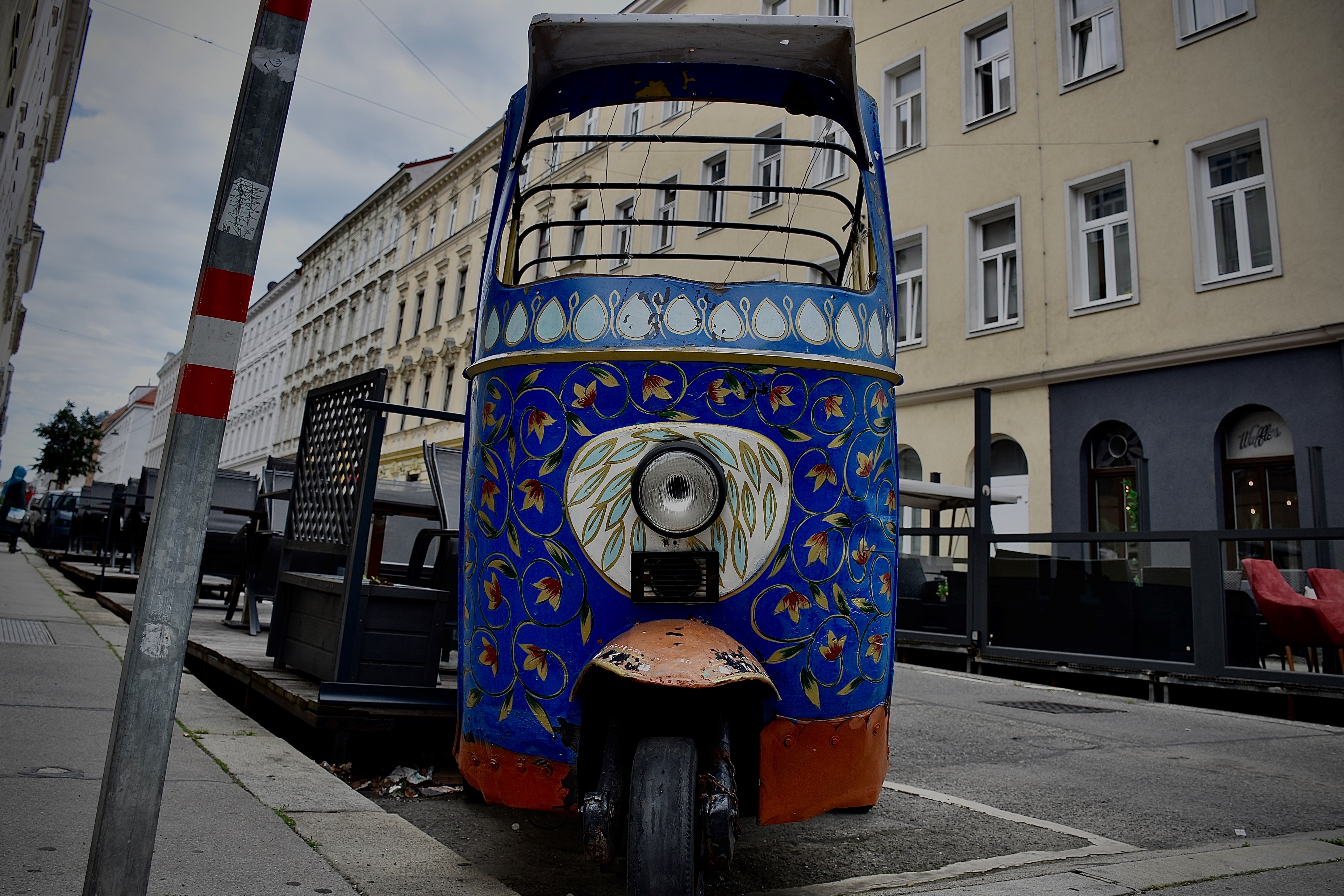 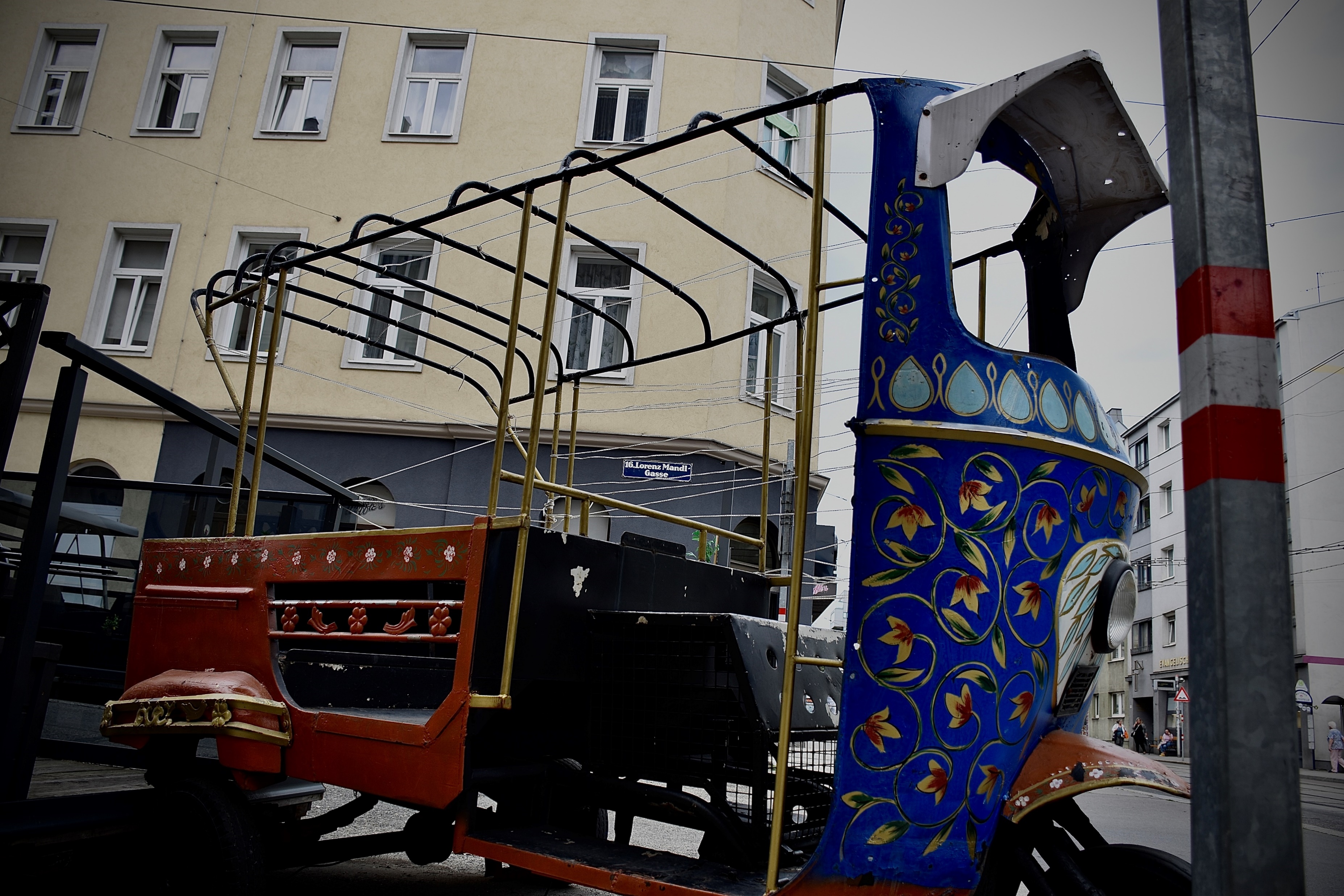 Hümeyra Yavuz
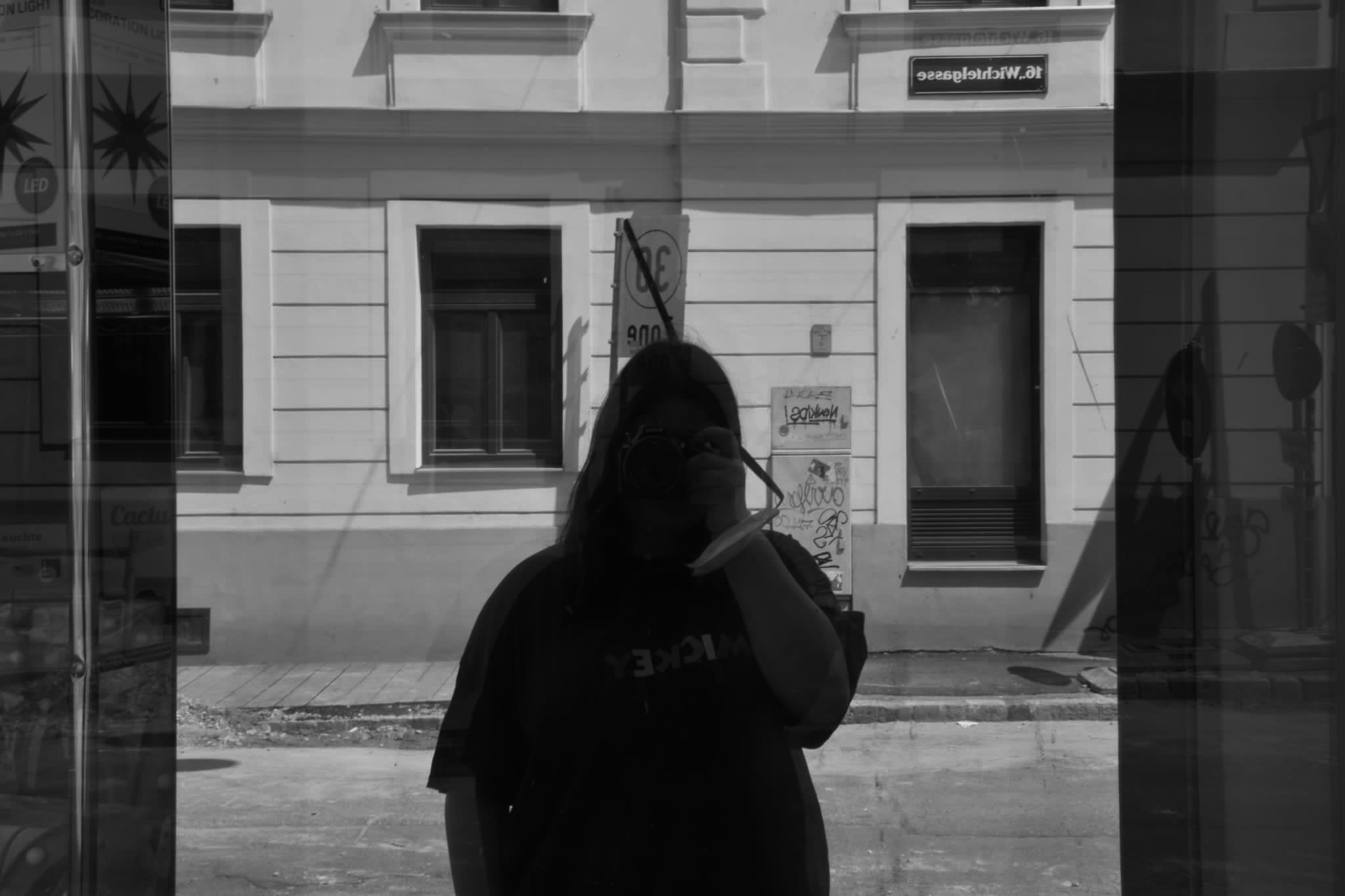 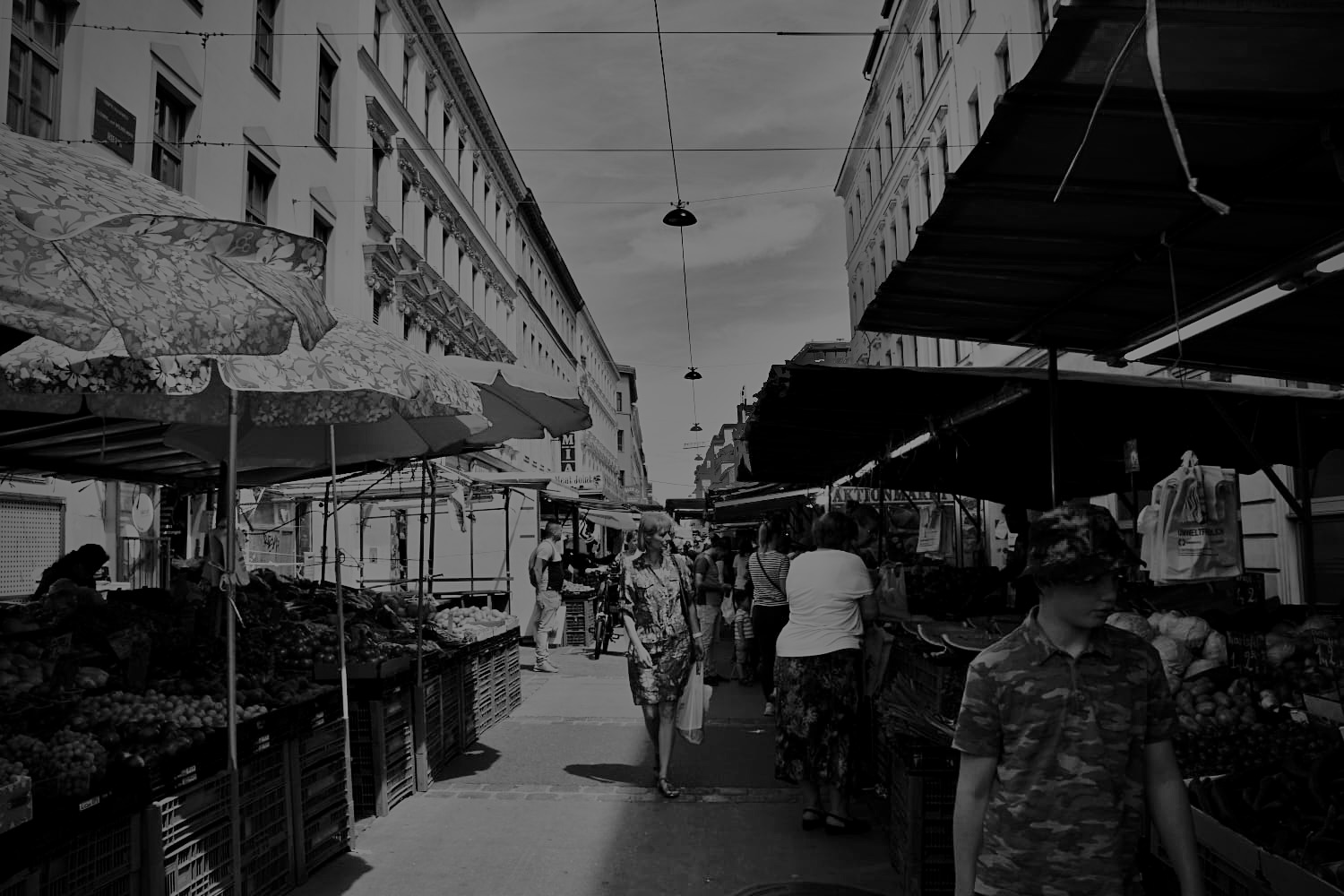 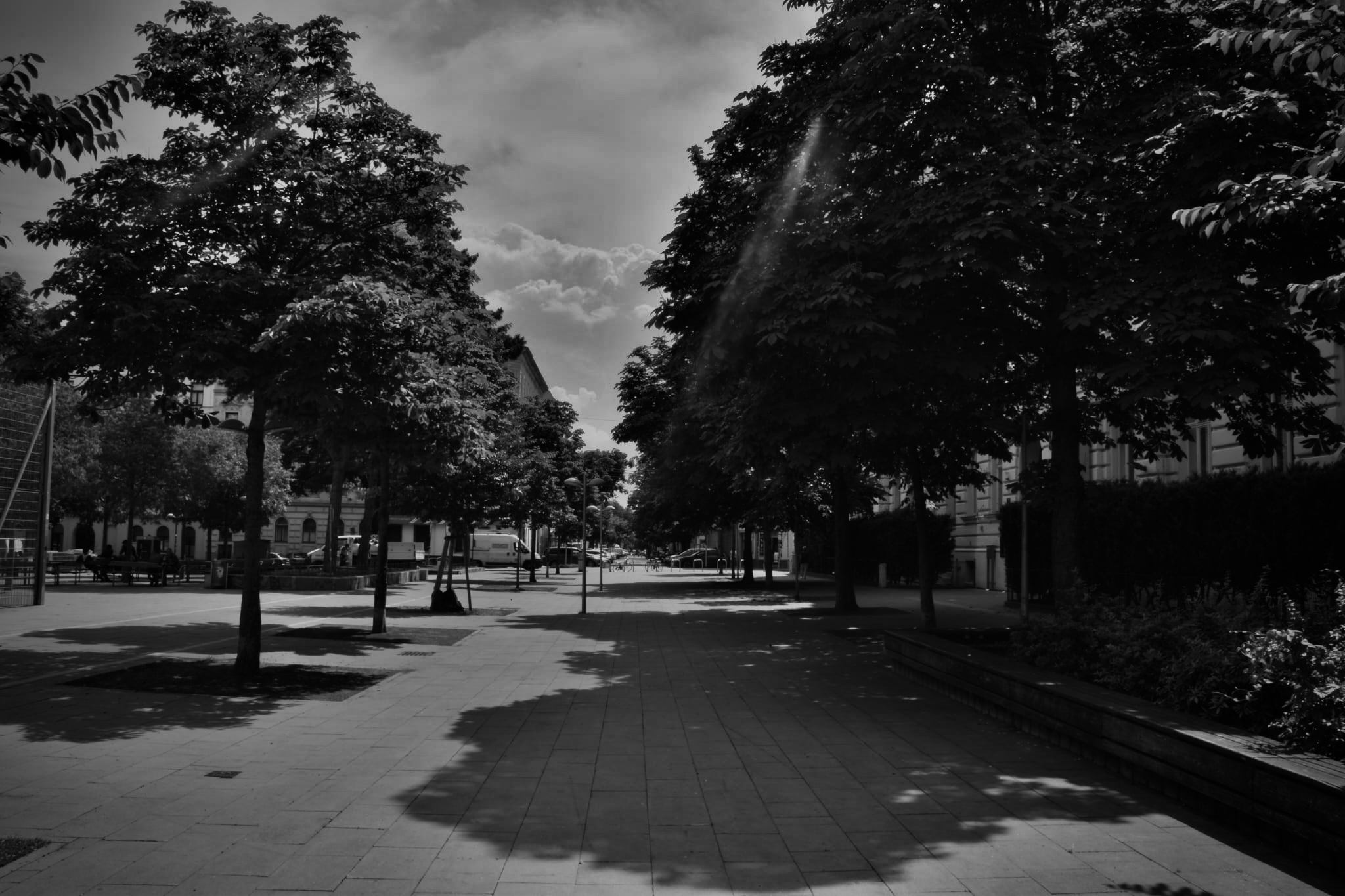 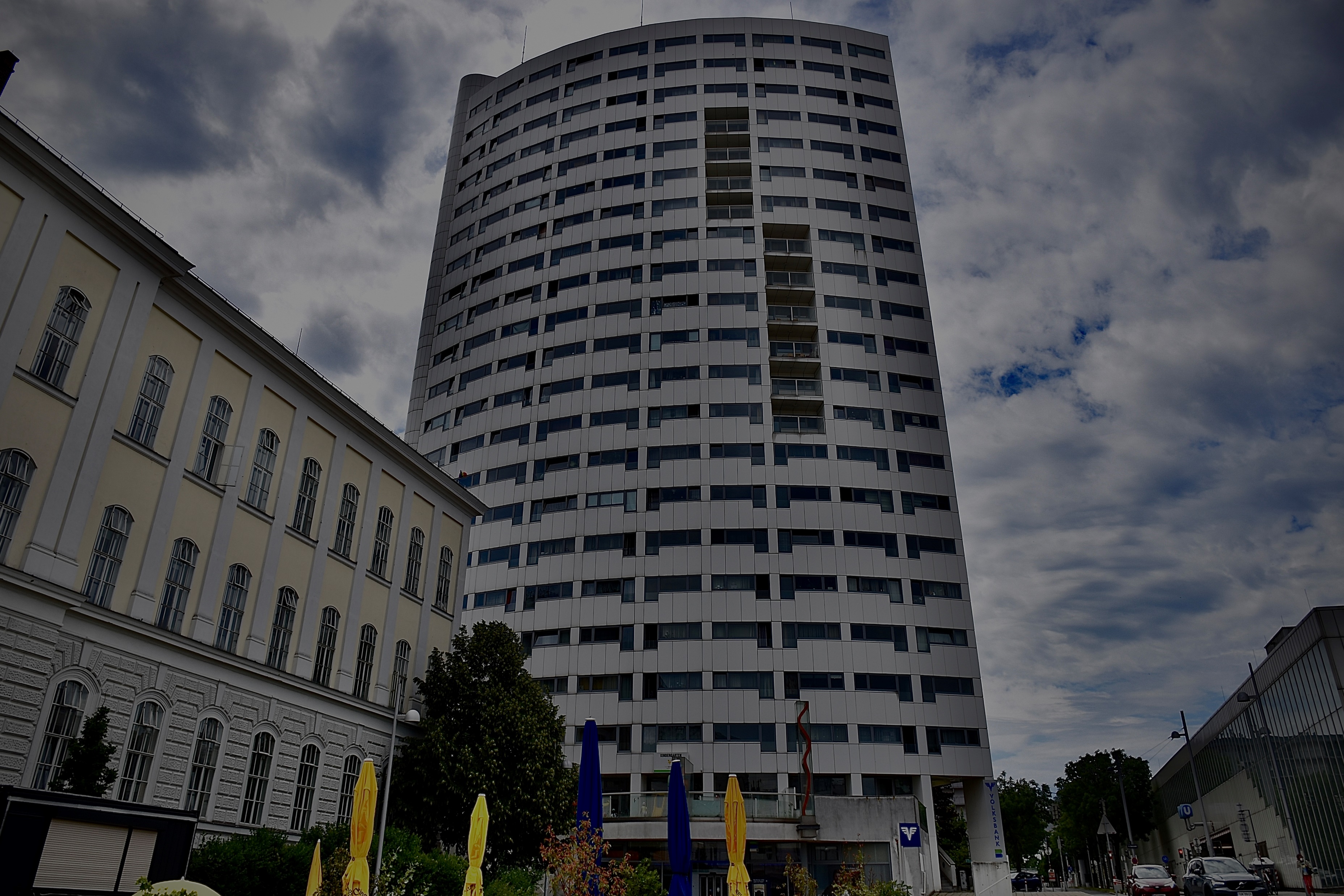 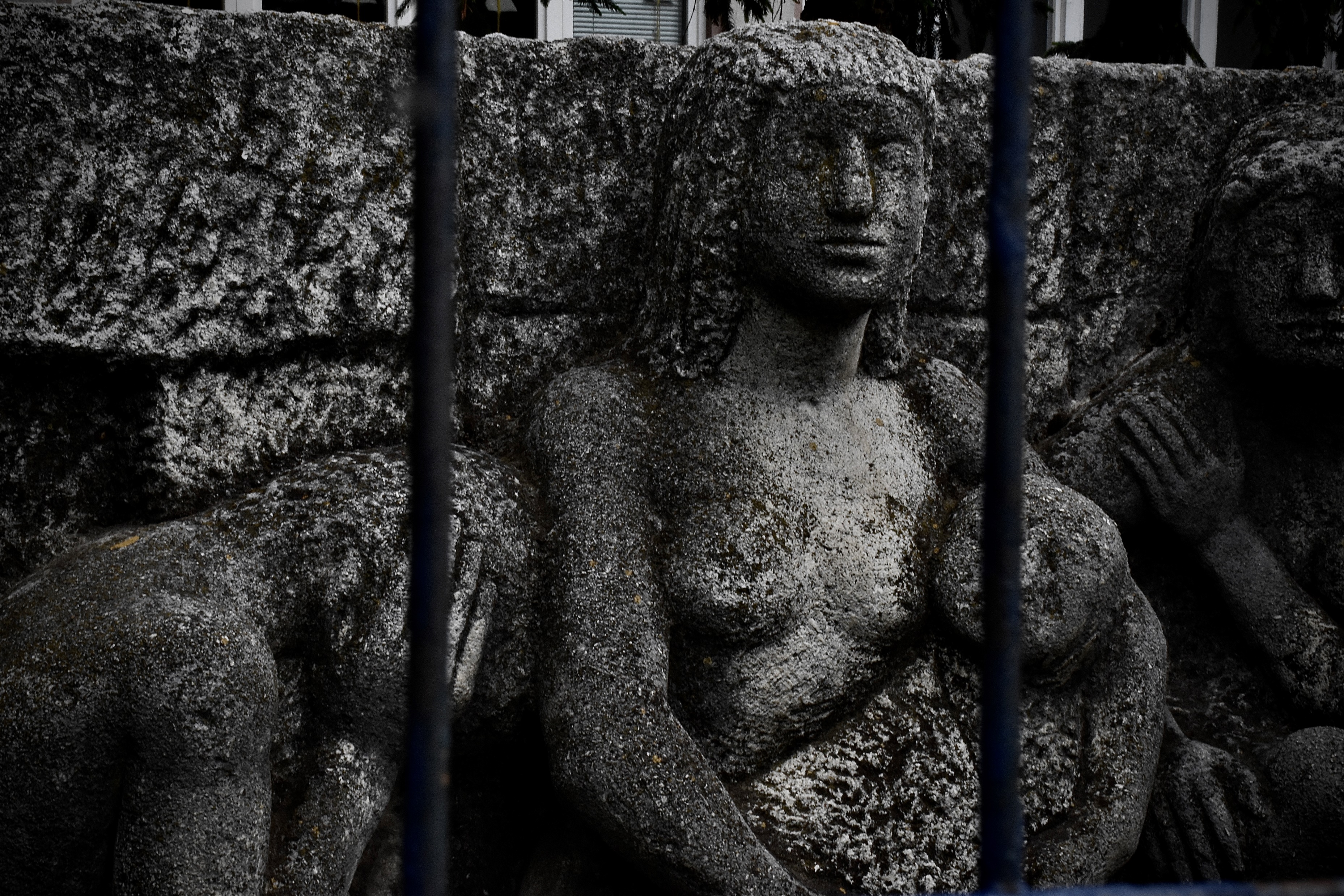 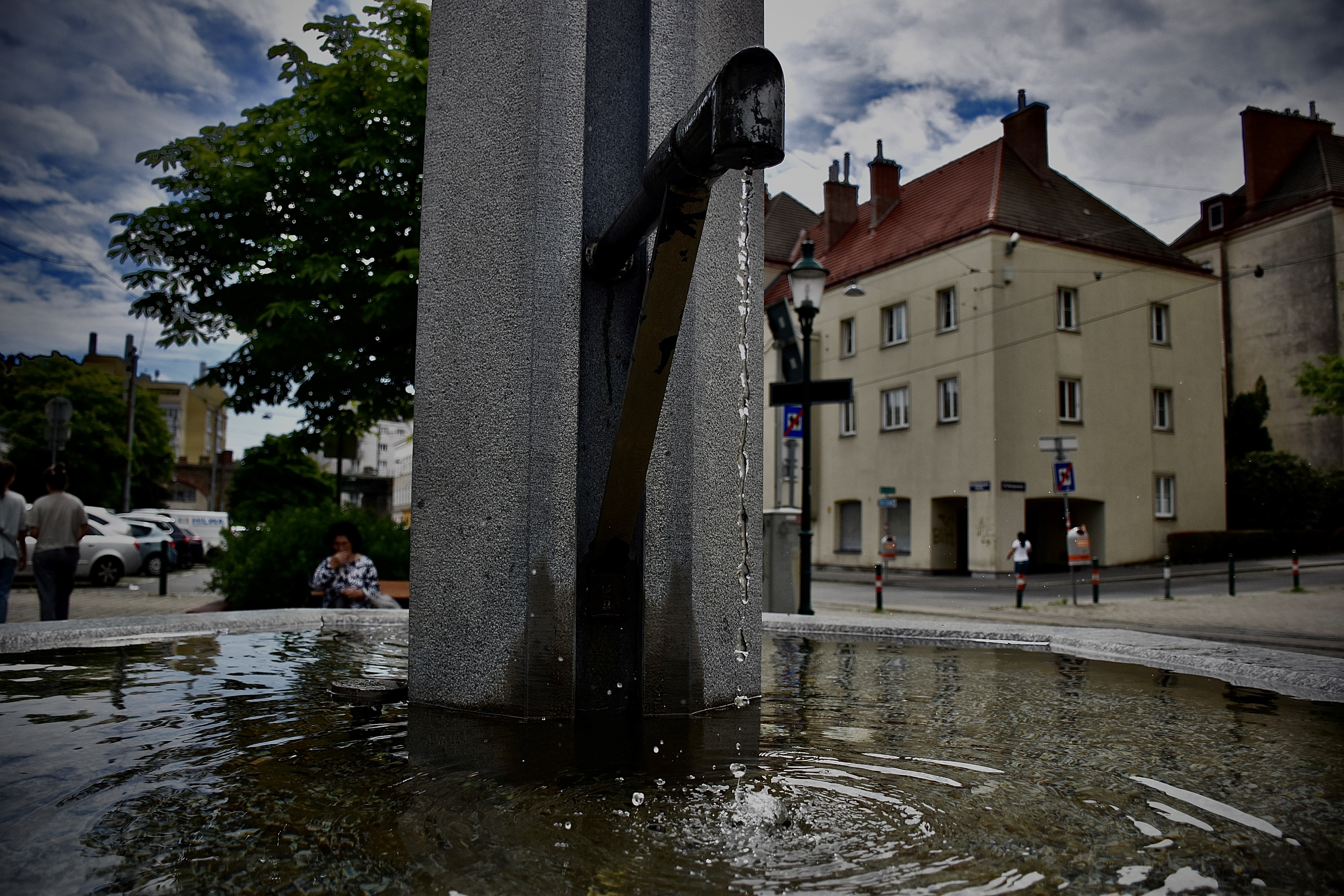 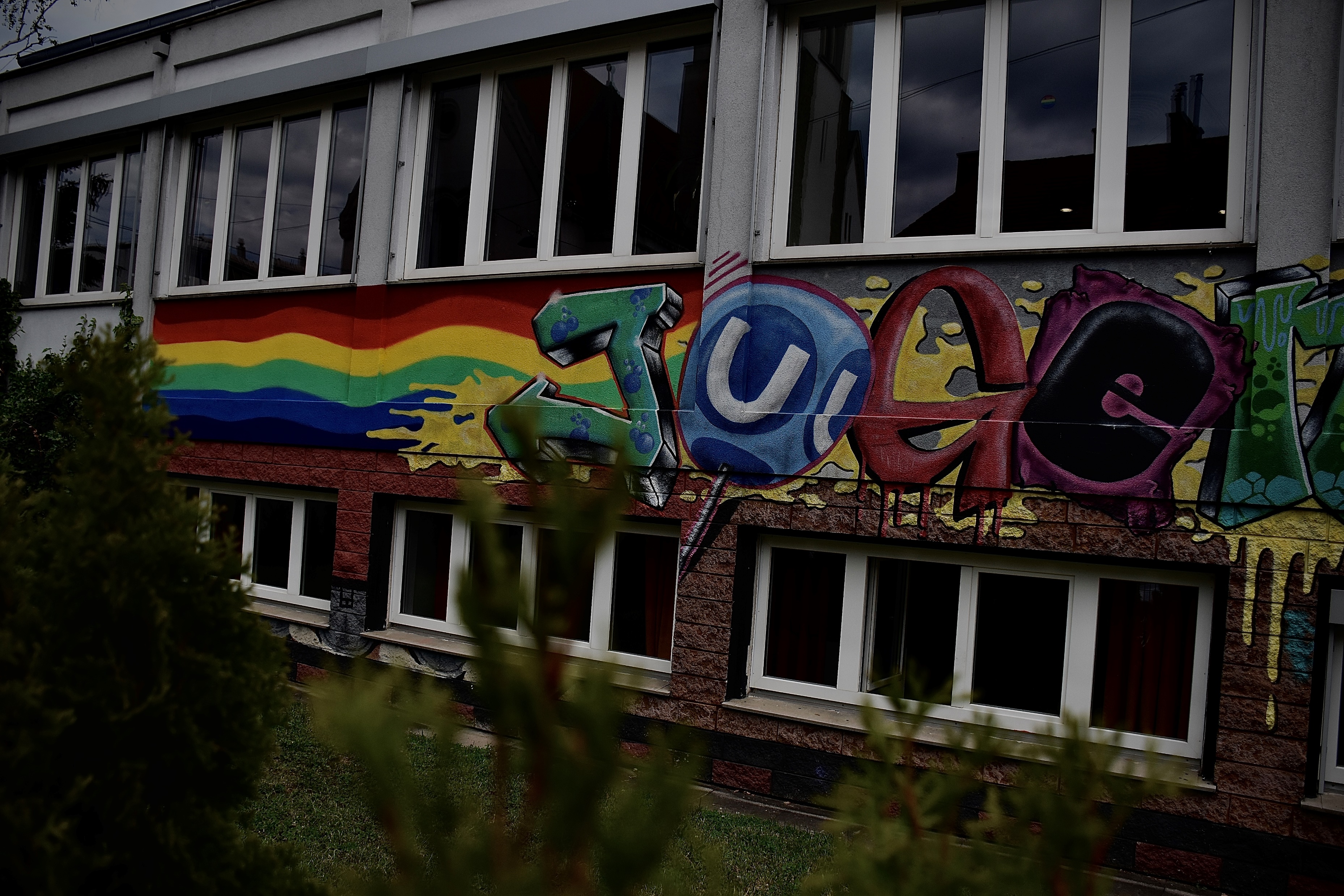 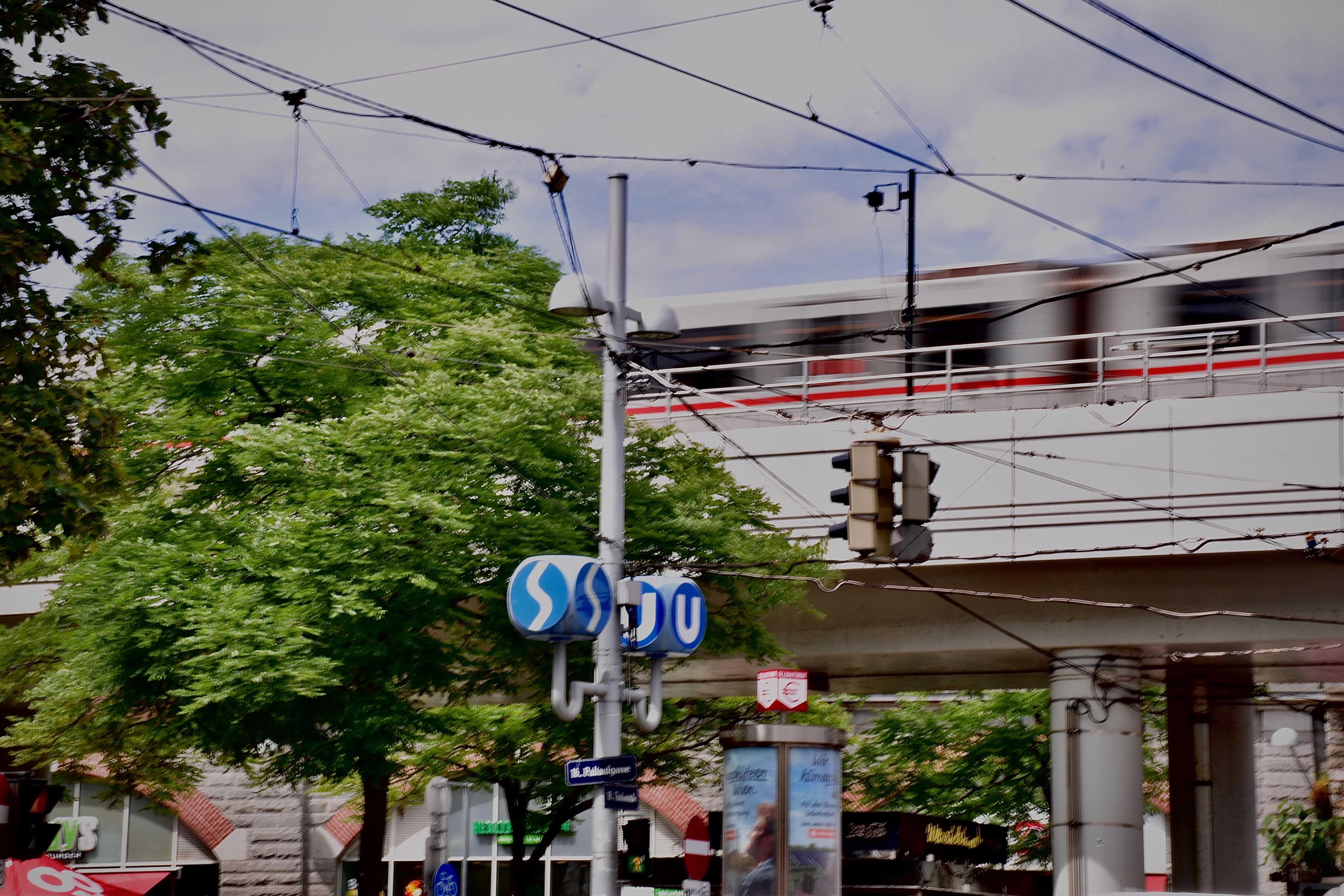 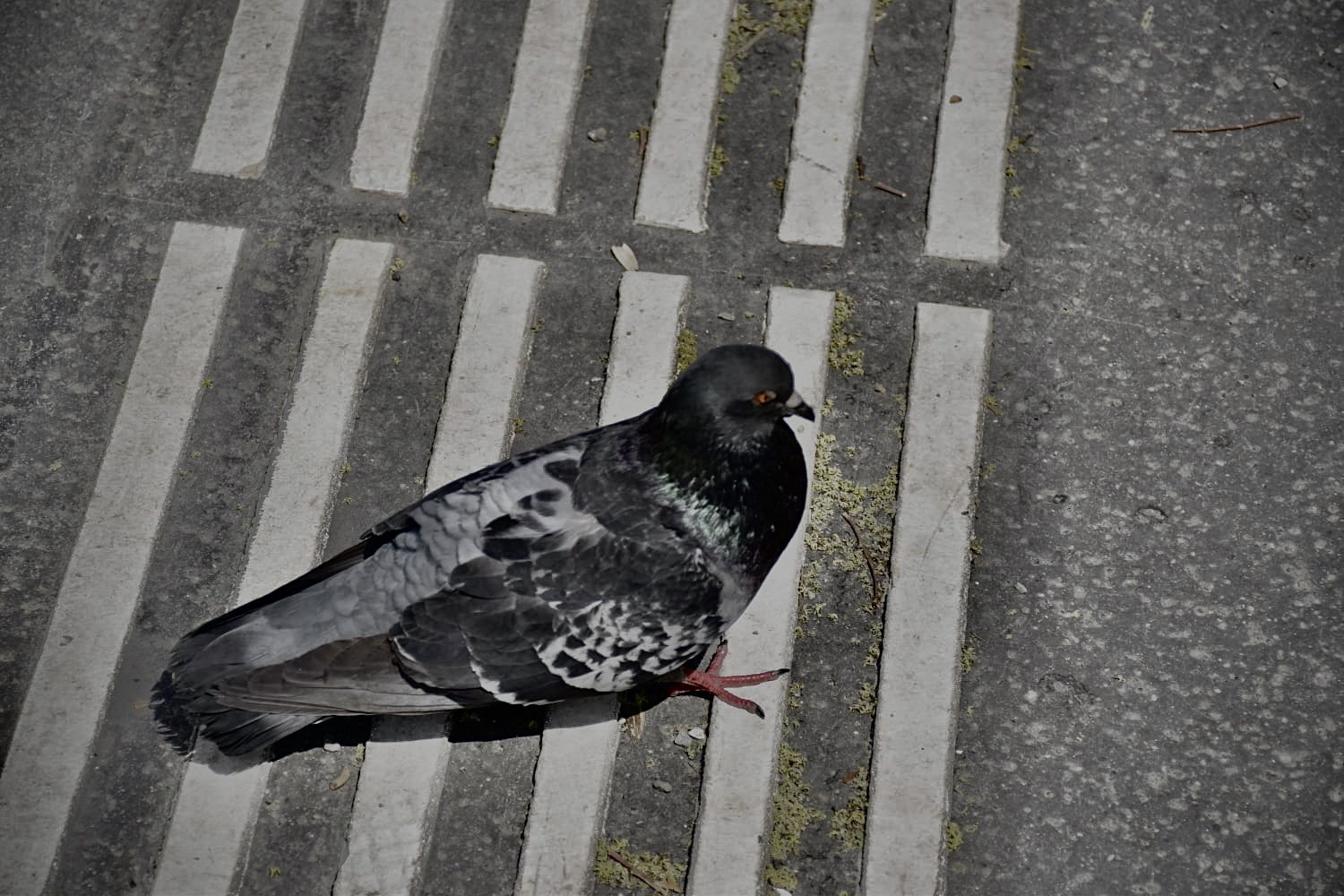 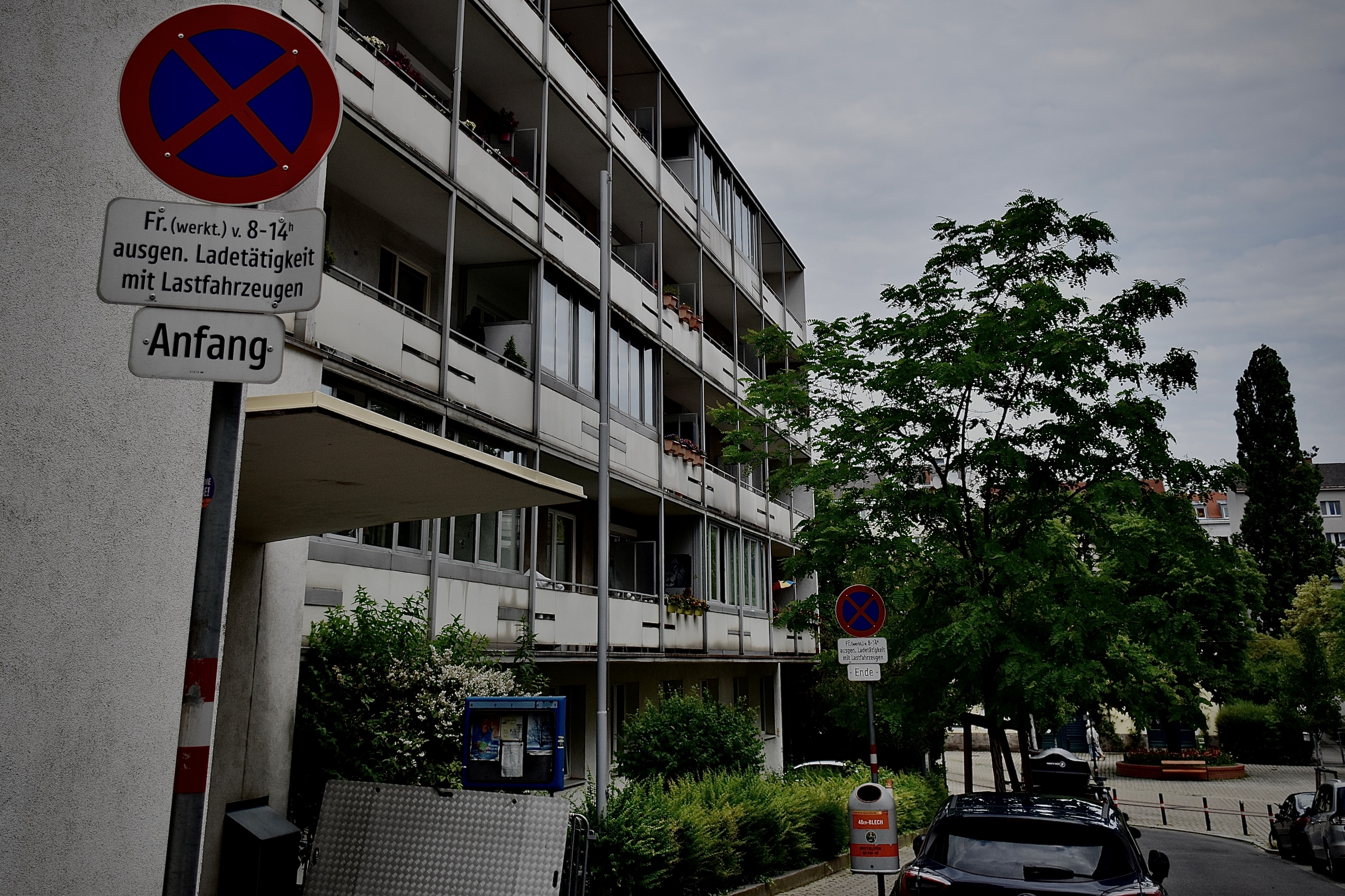 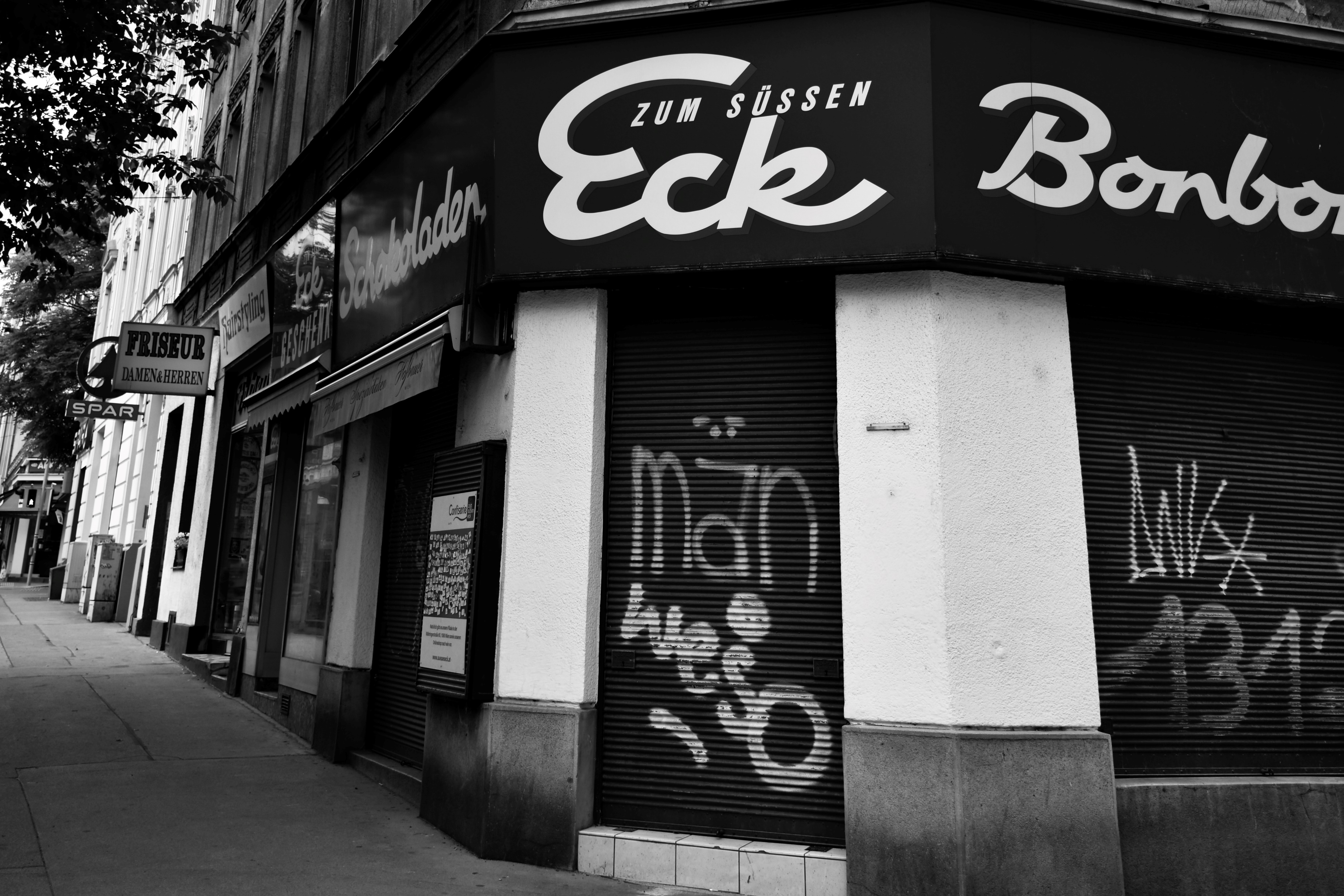 Spiegelug
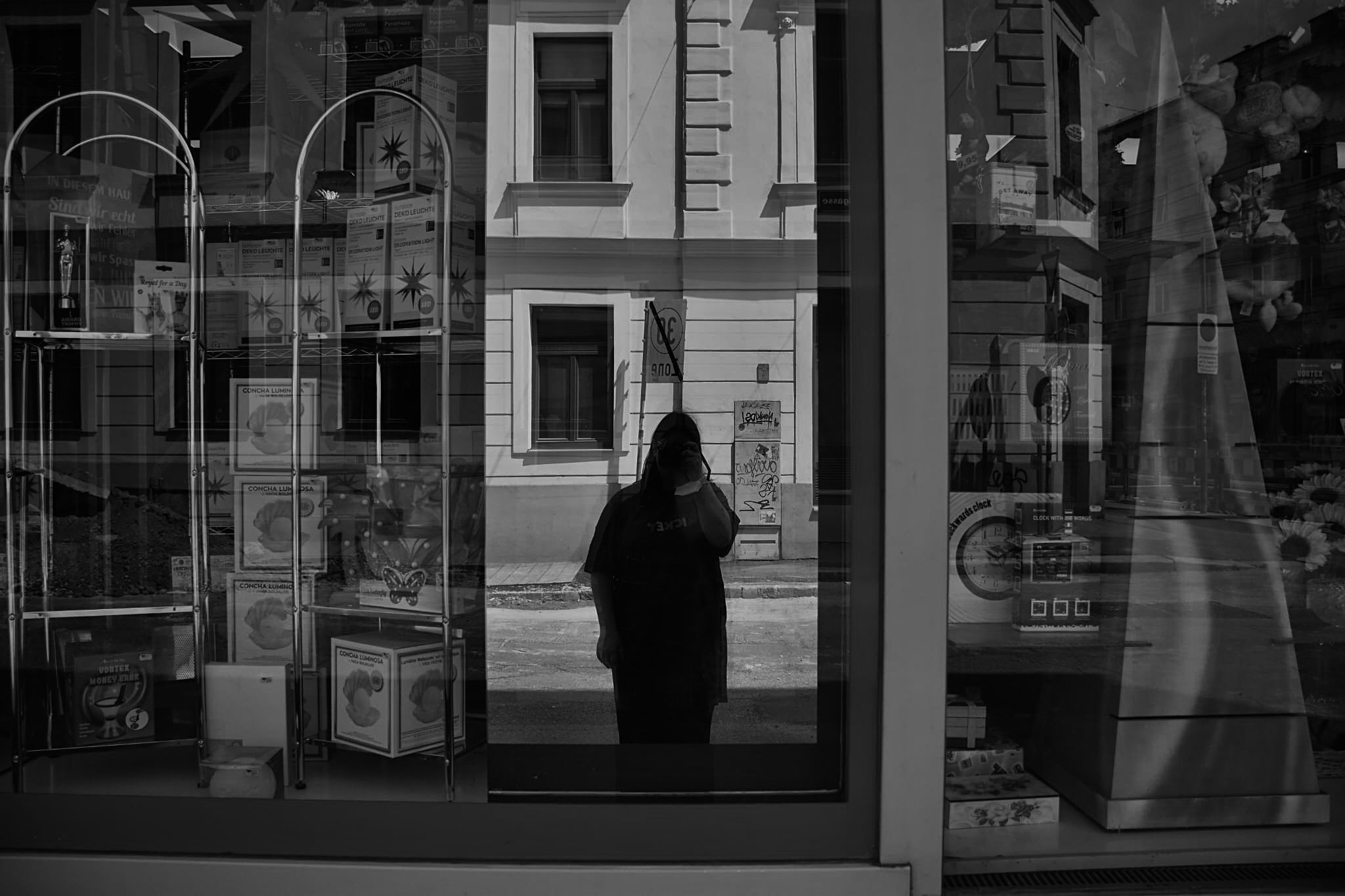 Spiegel
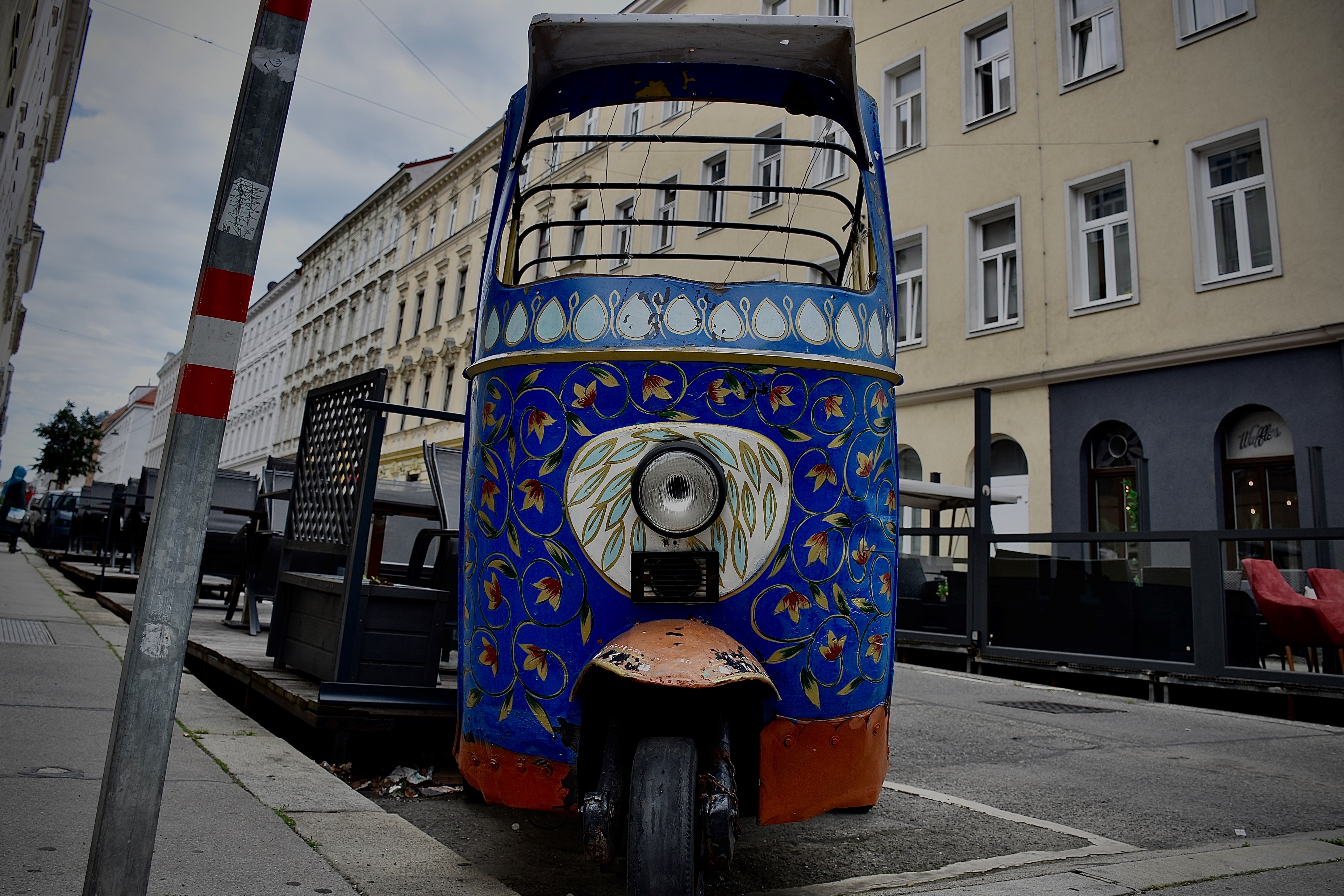 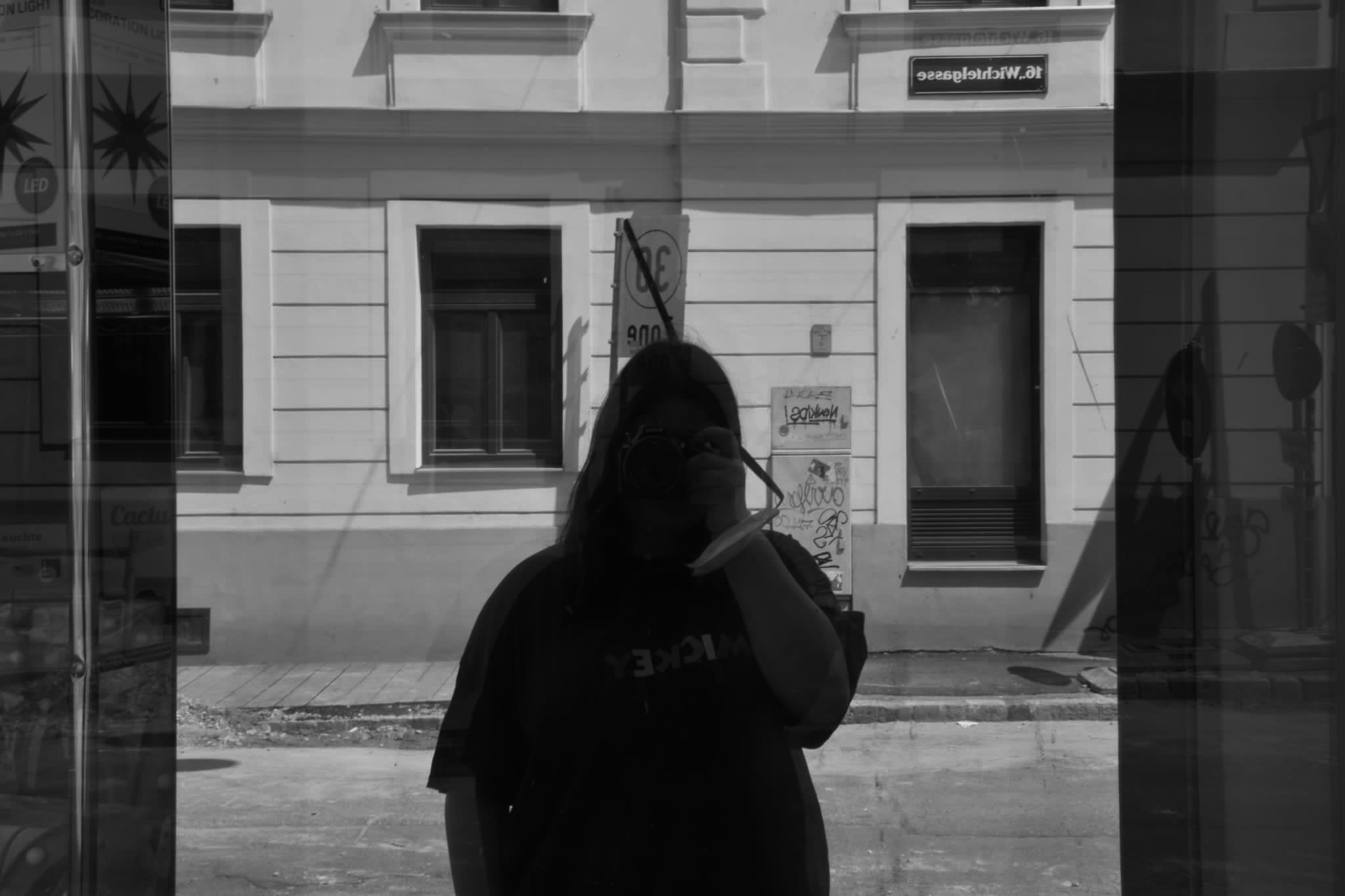 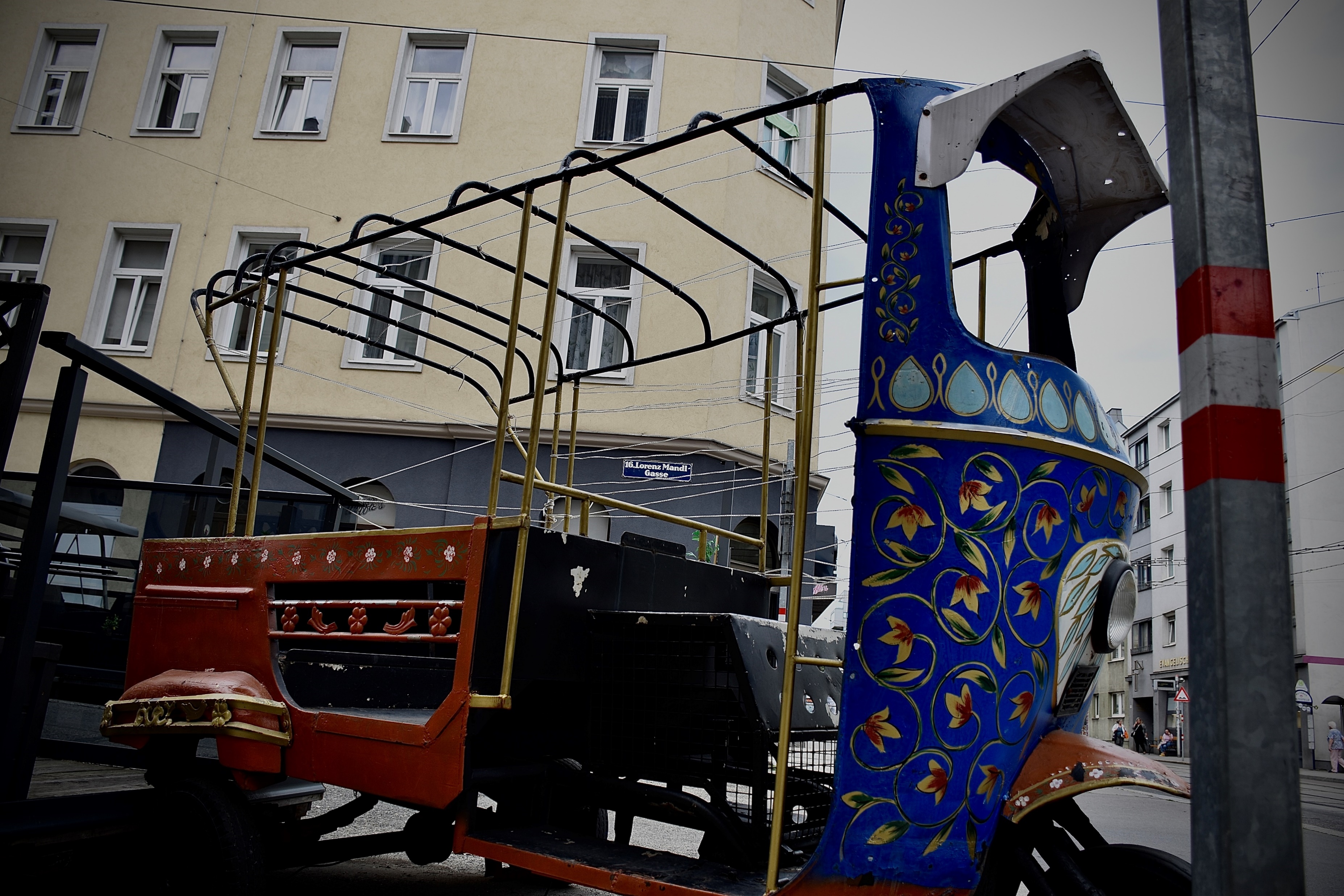 Hümeyra Yavuz
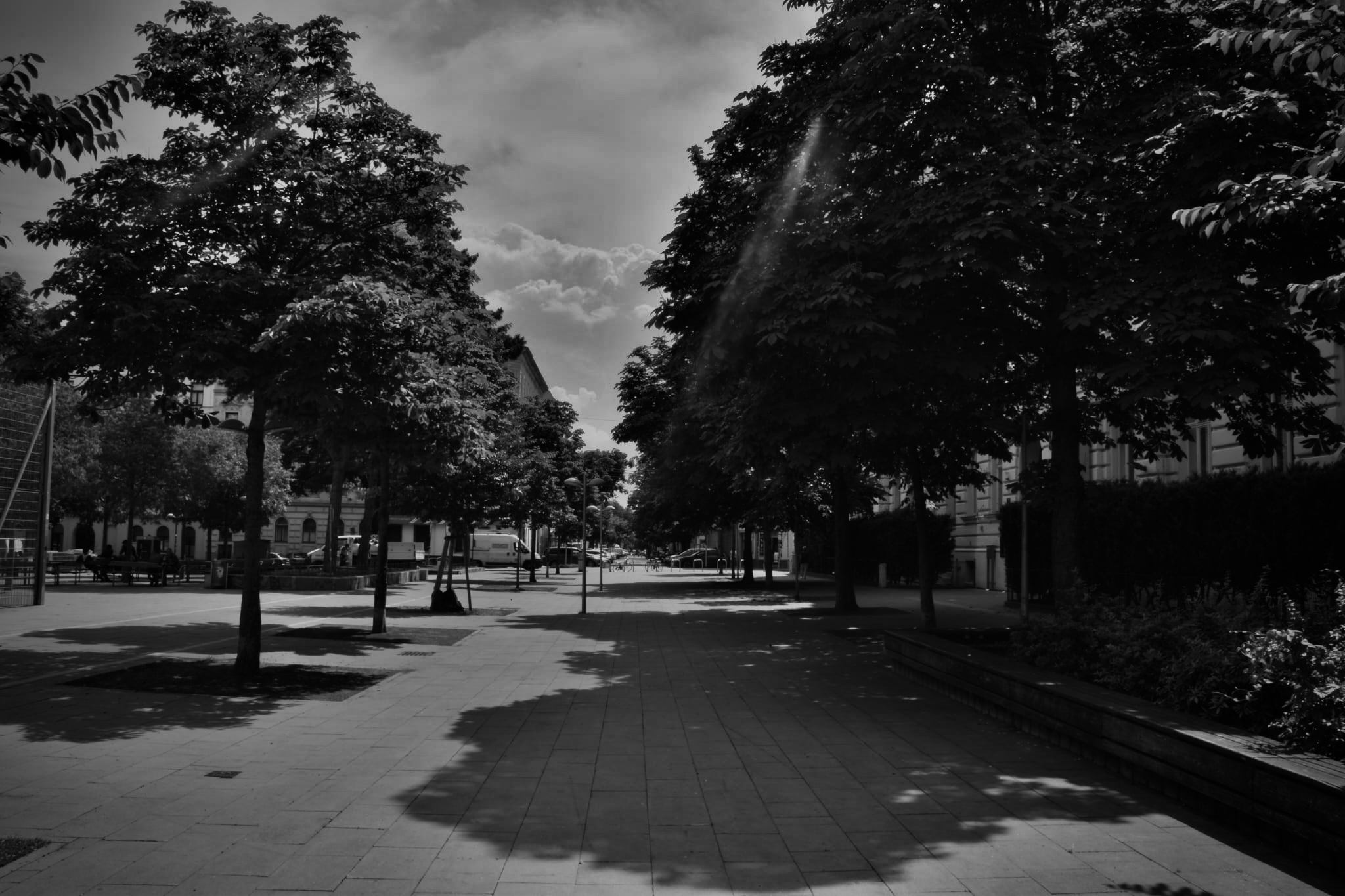 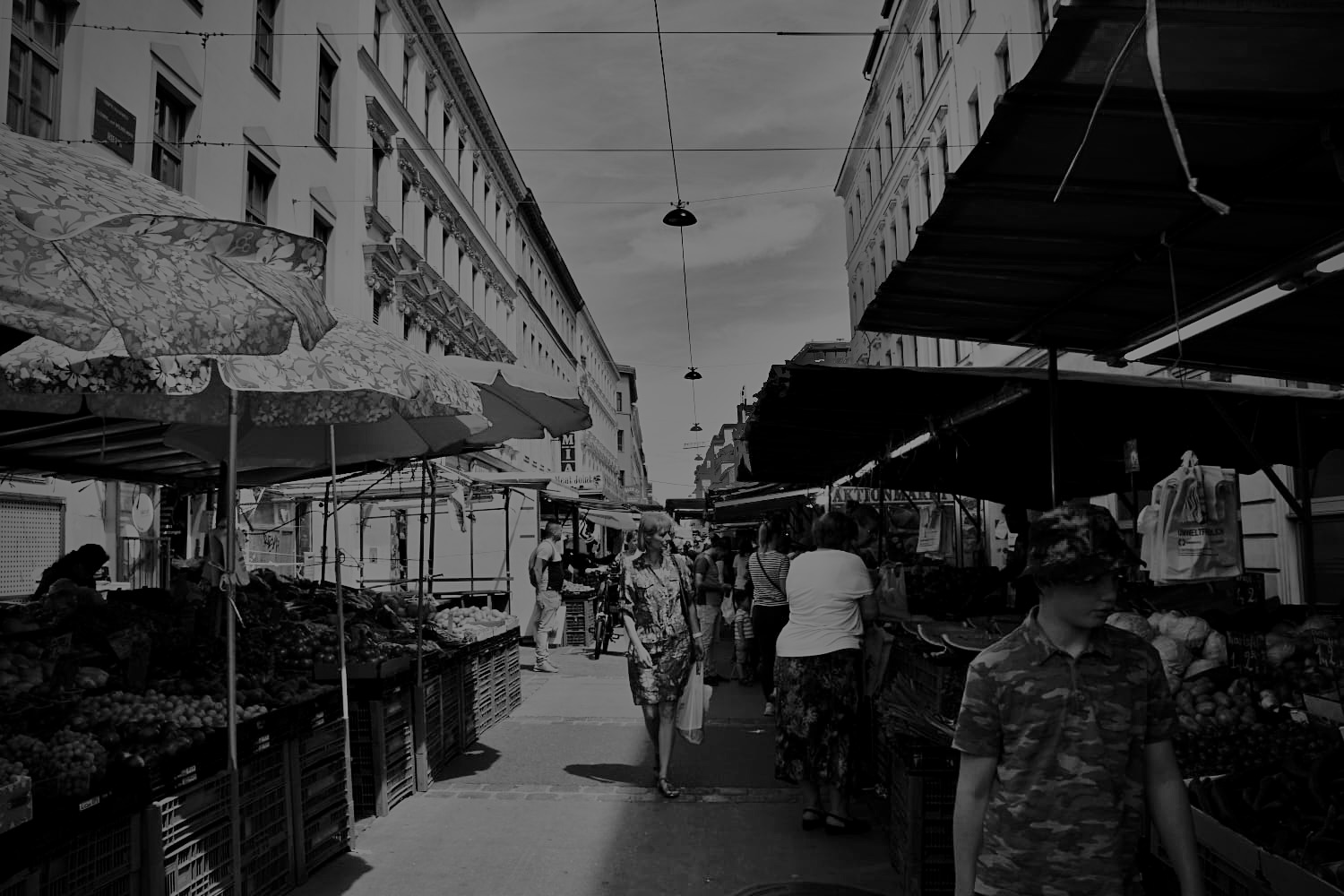 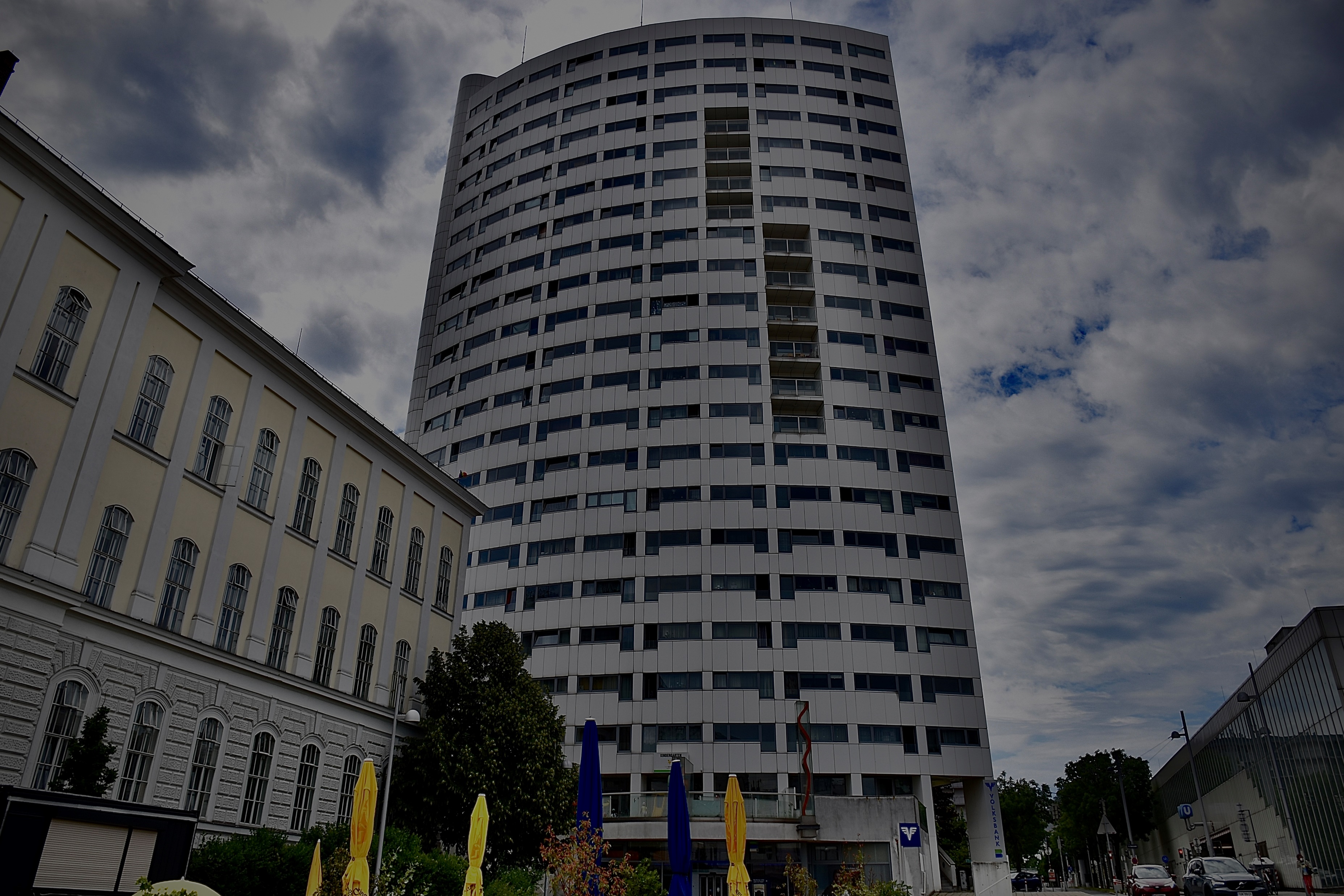 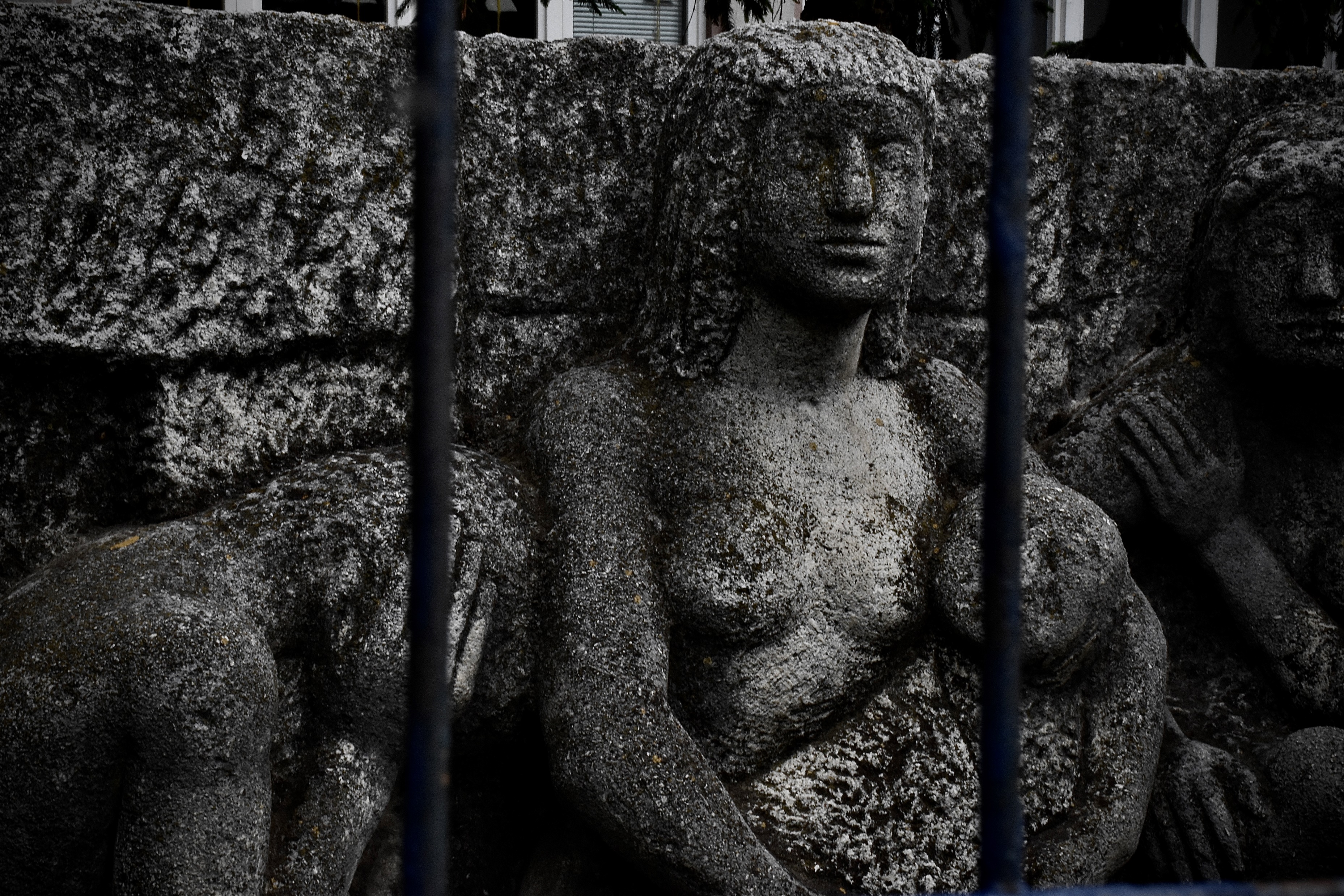 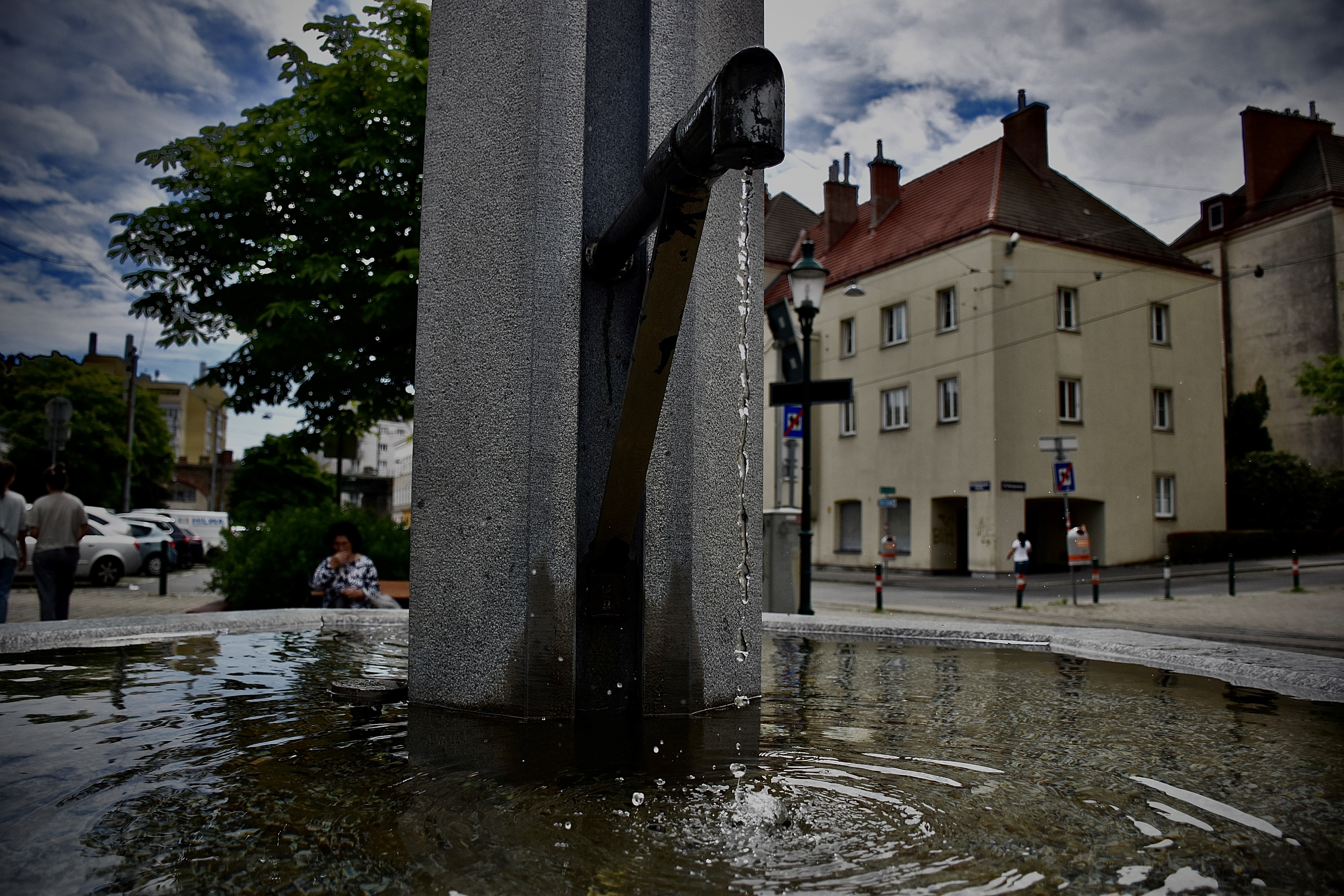 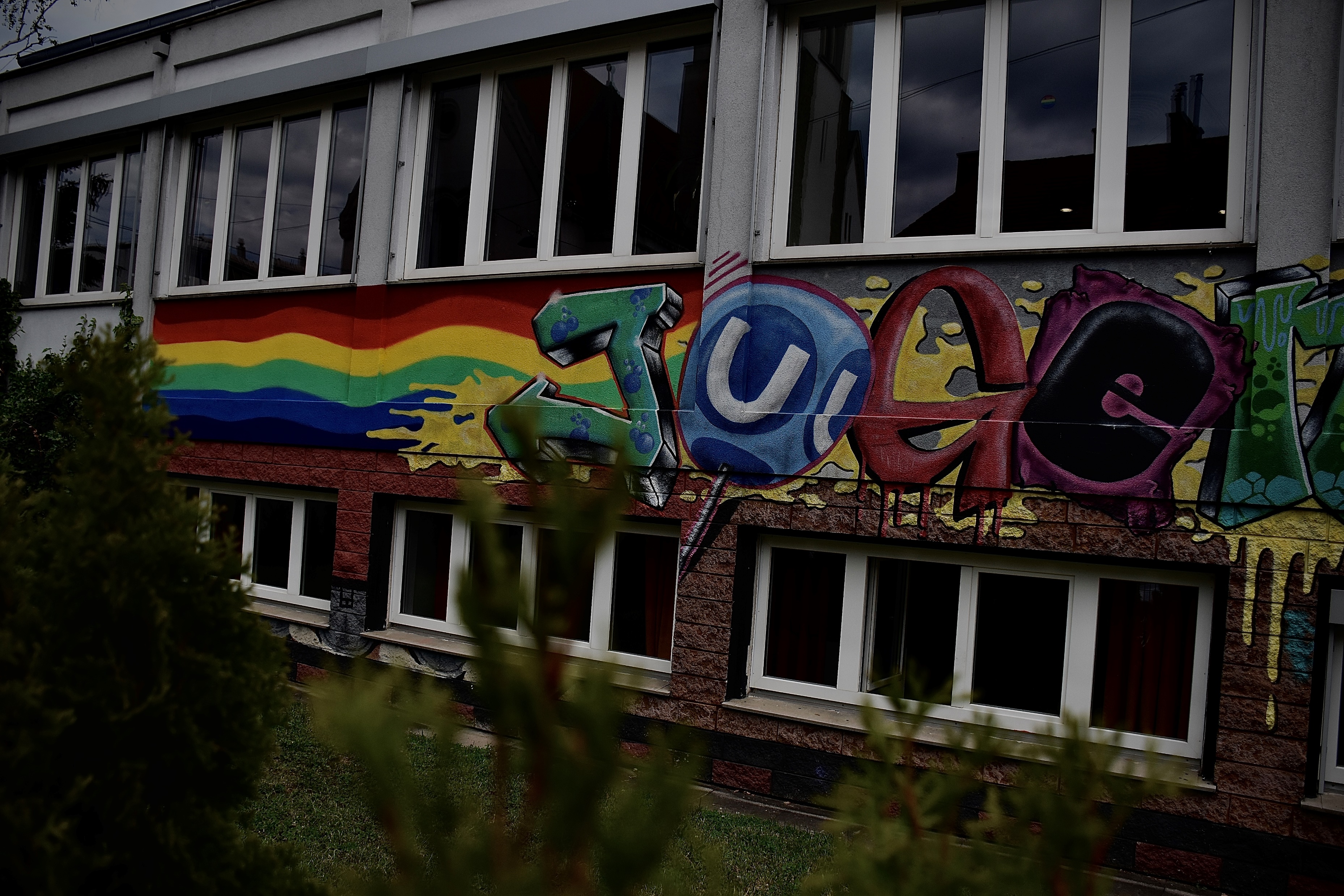 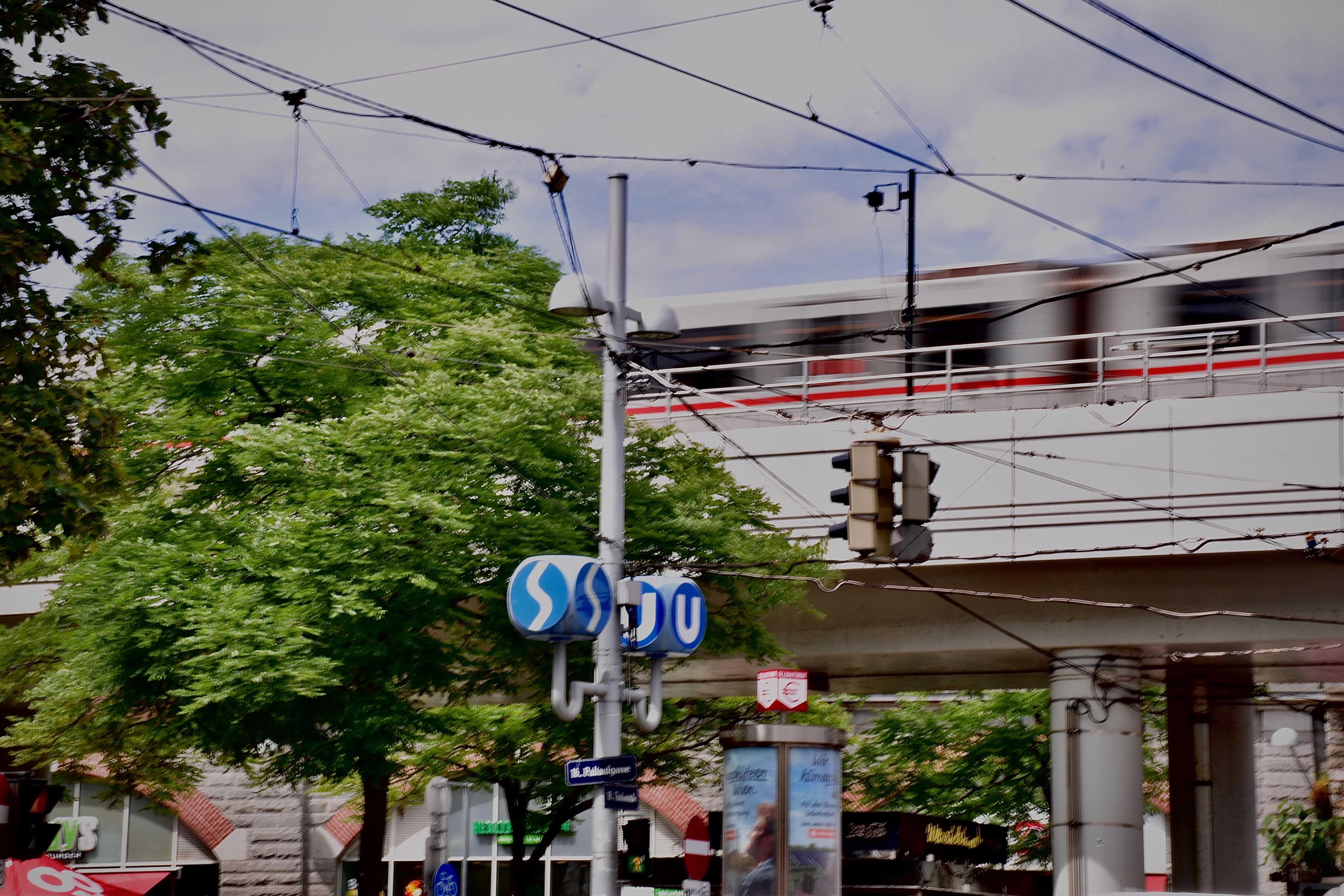 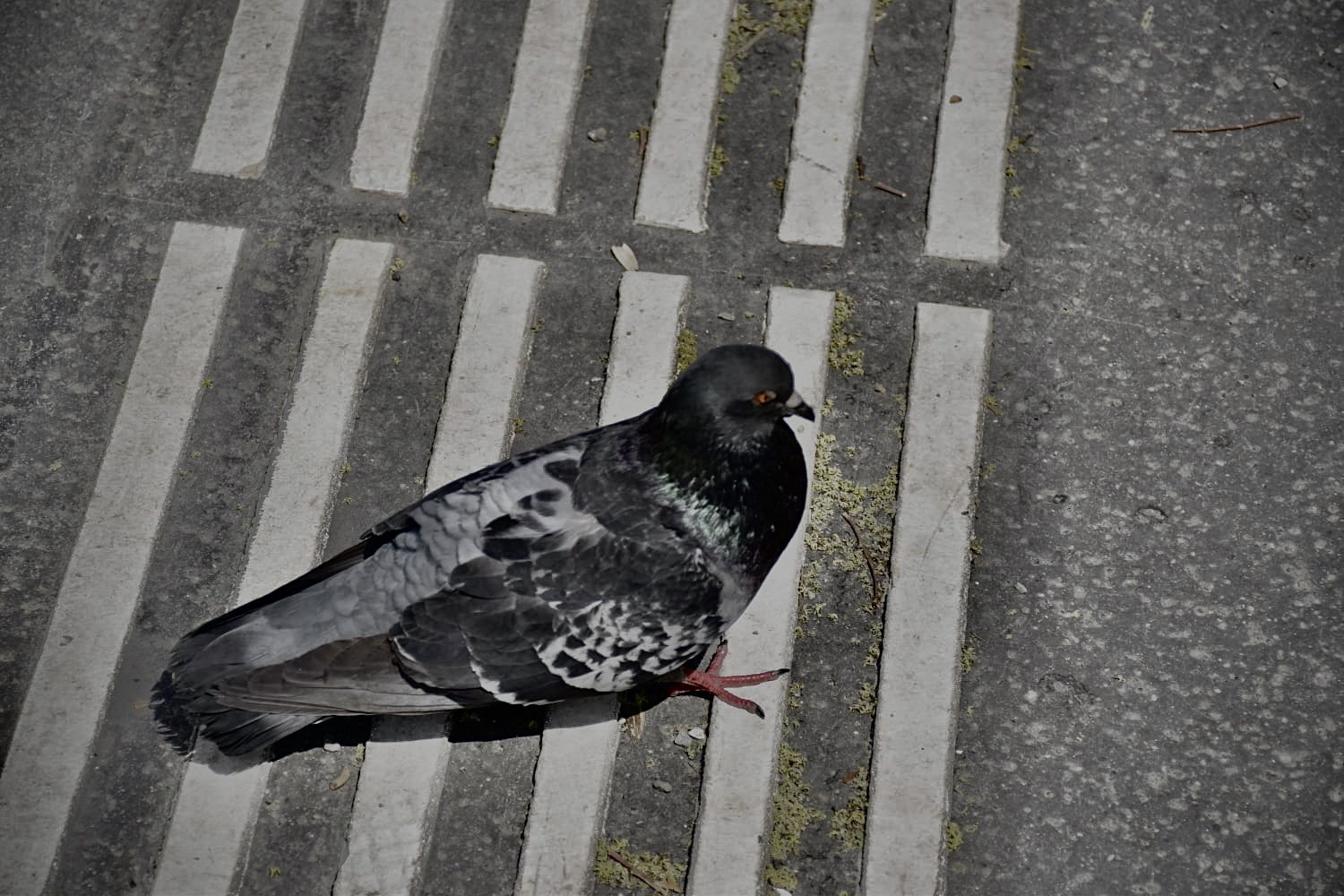 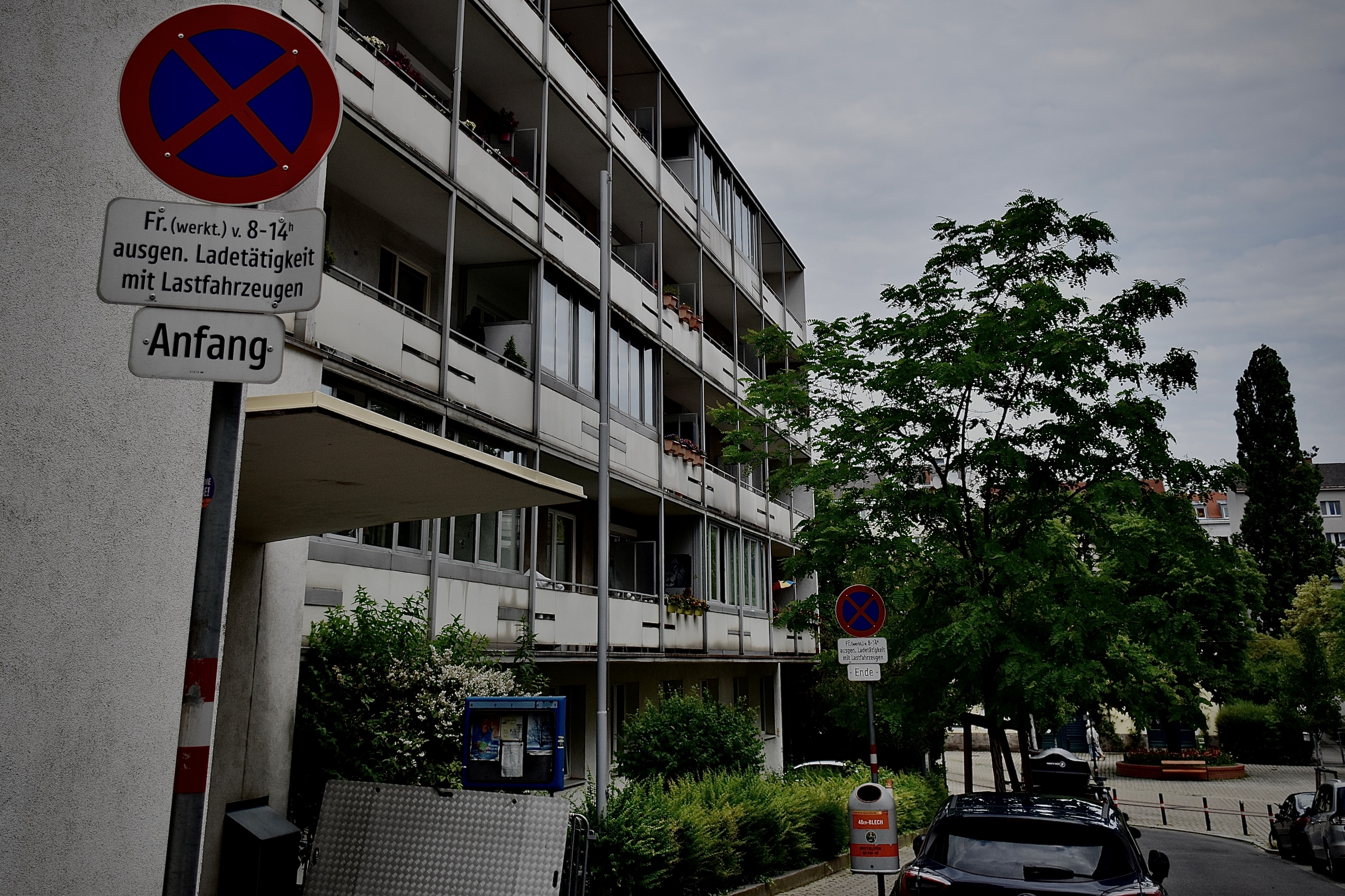 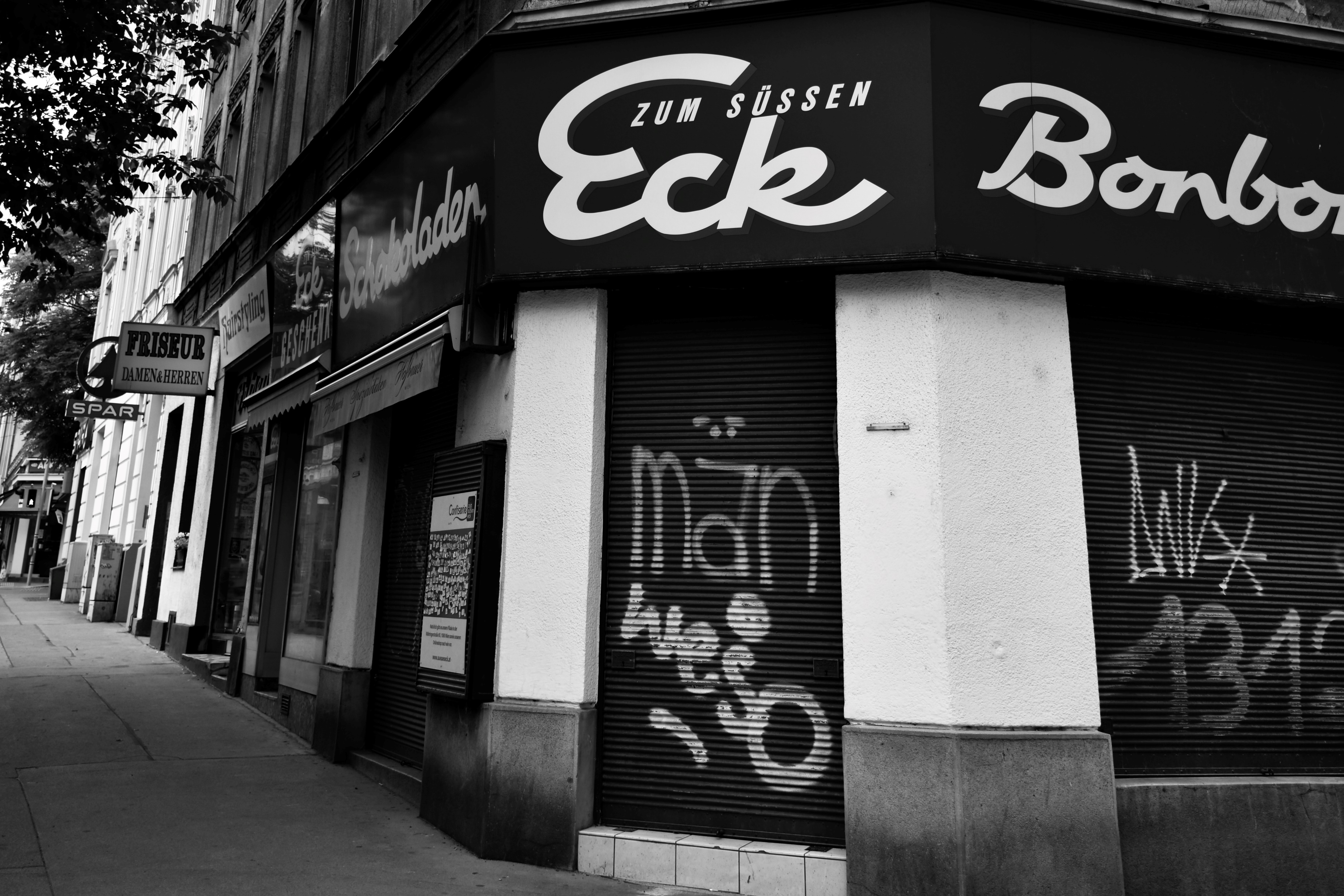 In Bewegung
Bazar
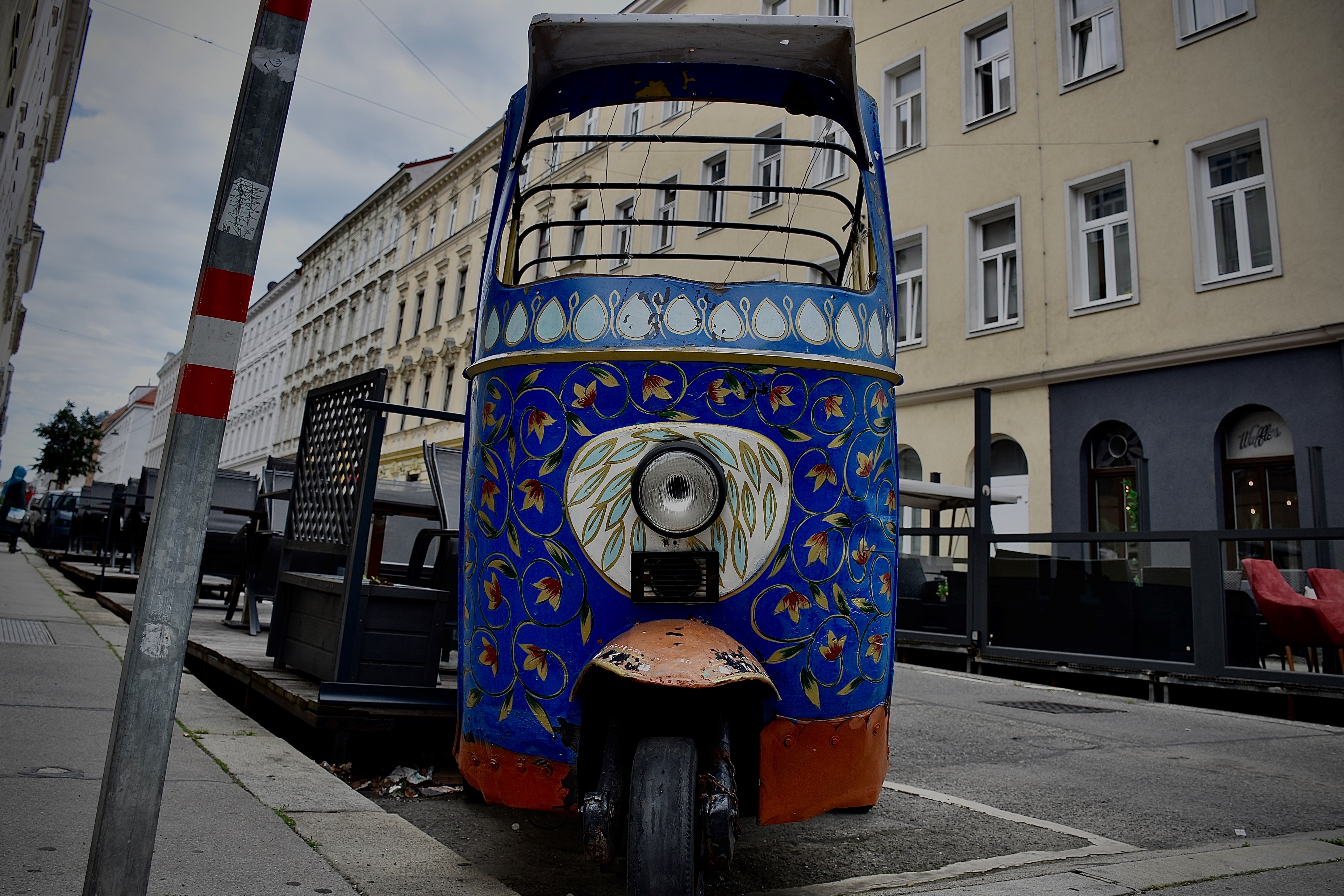 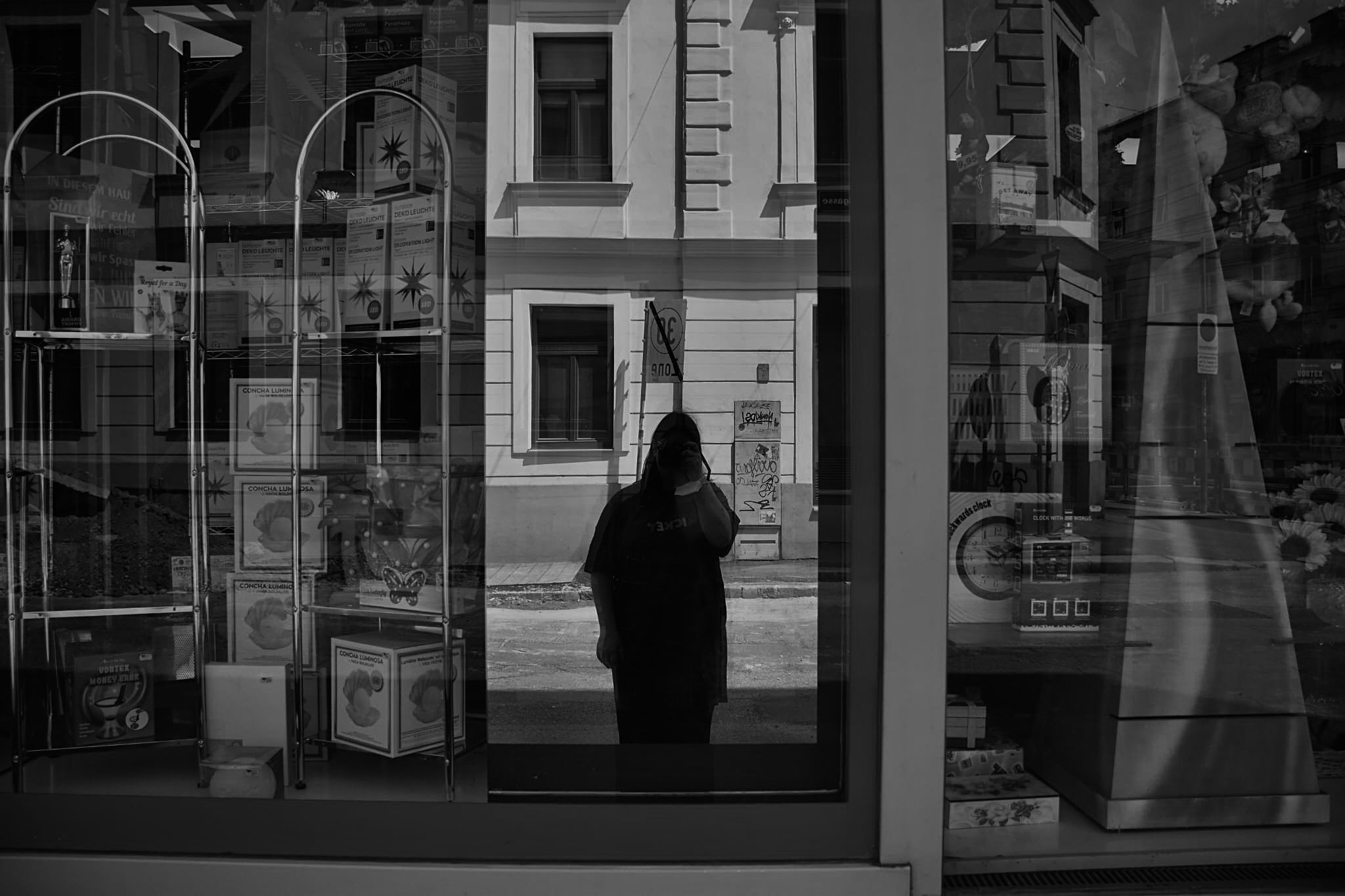 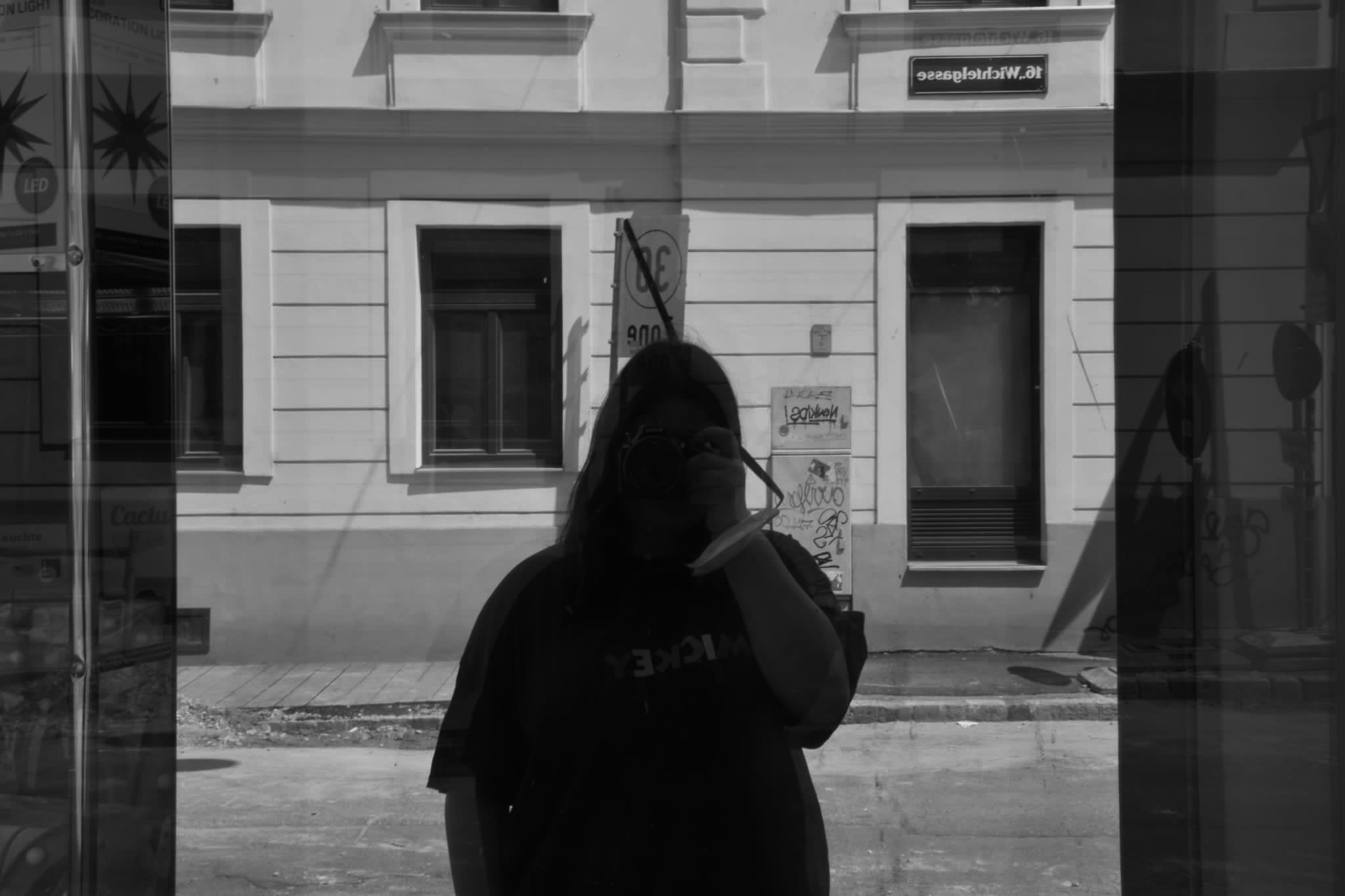 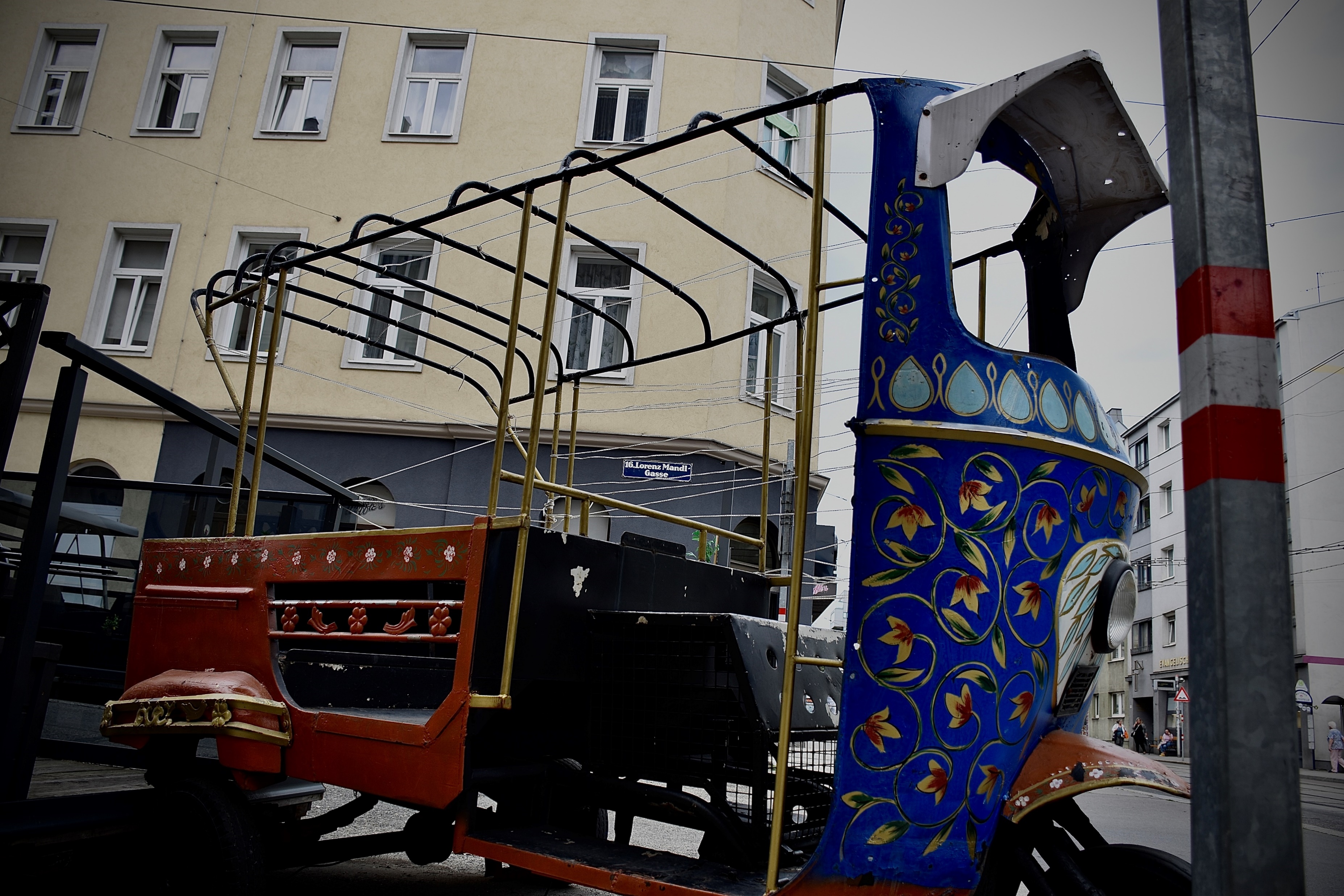 Hümeyra Yavuz
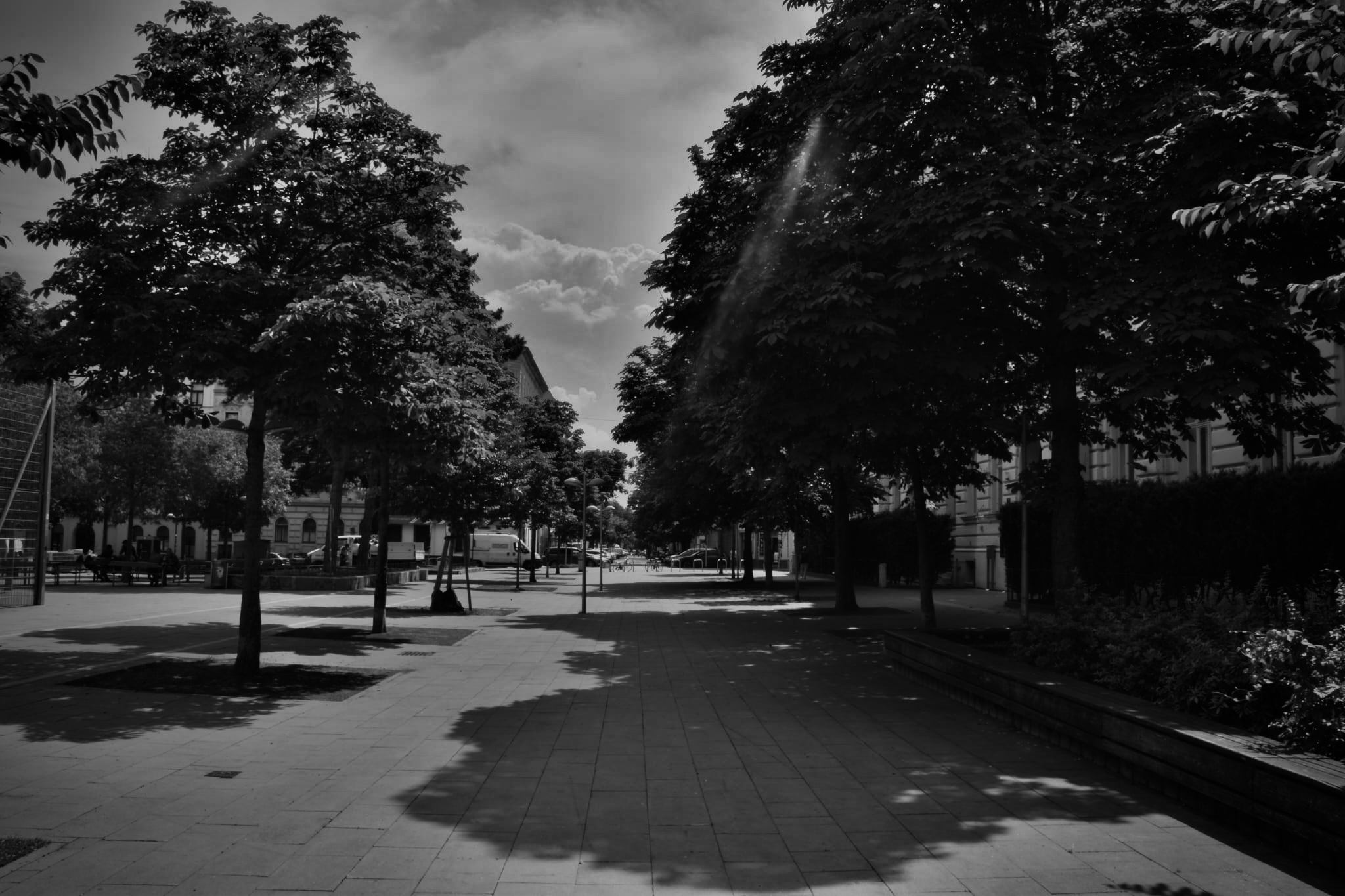 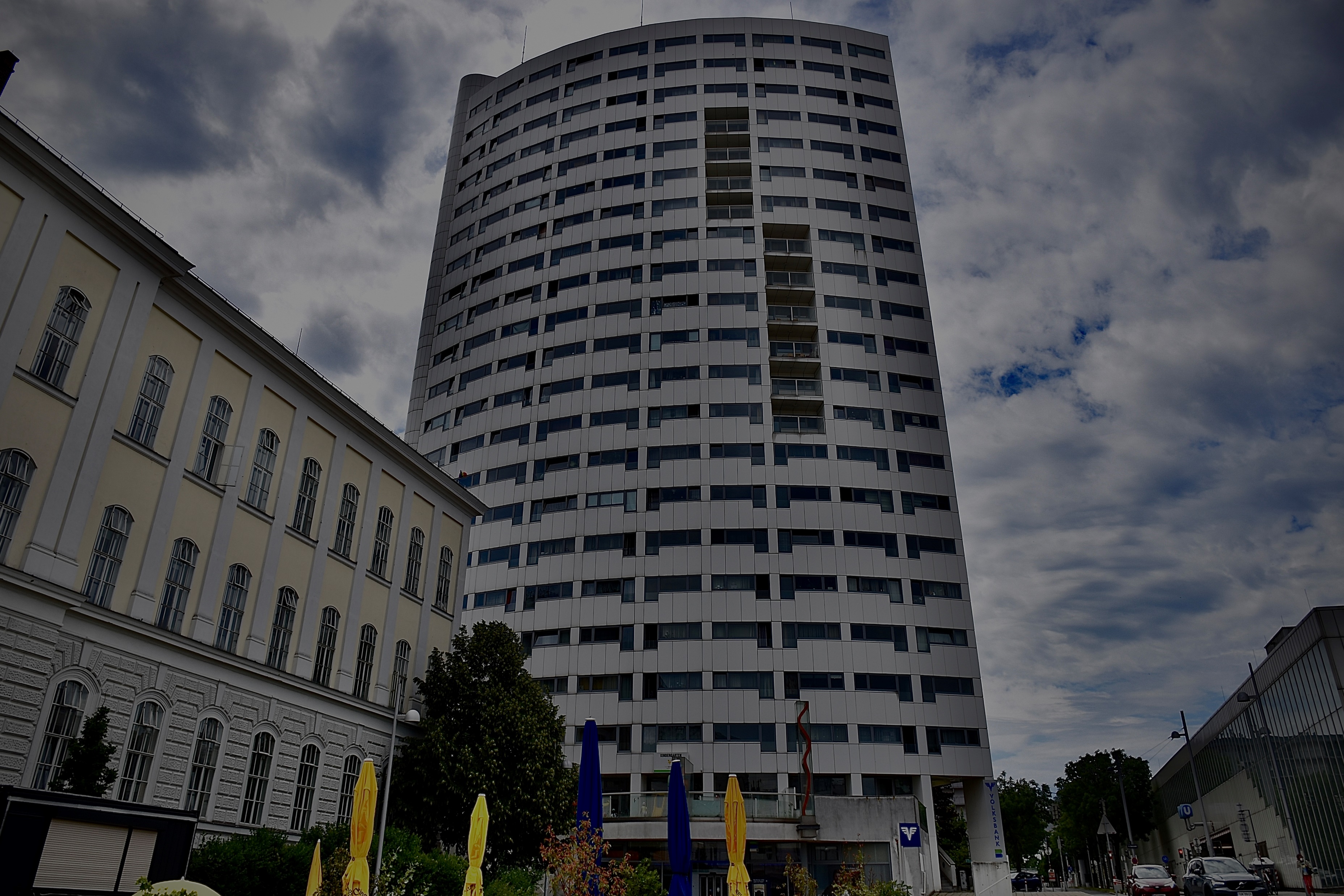 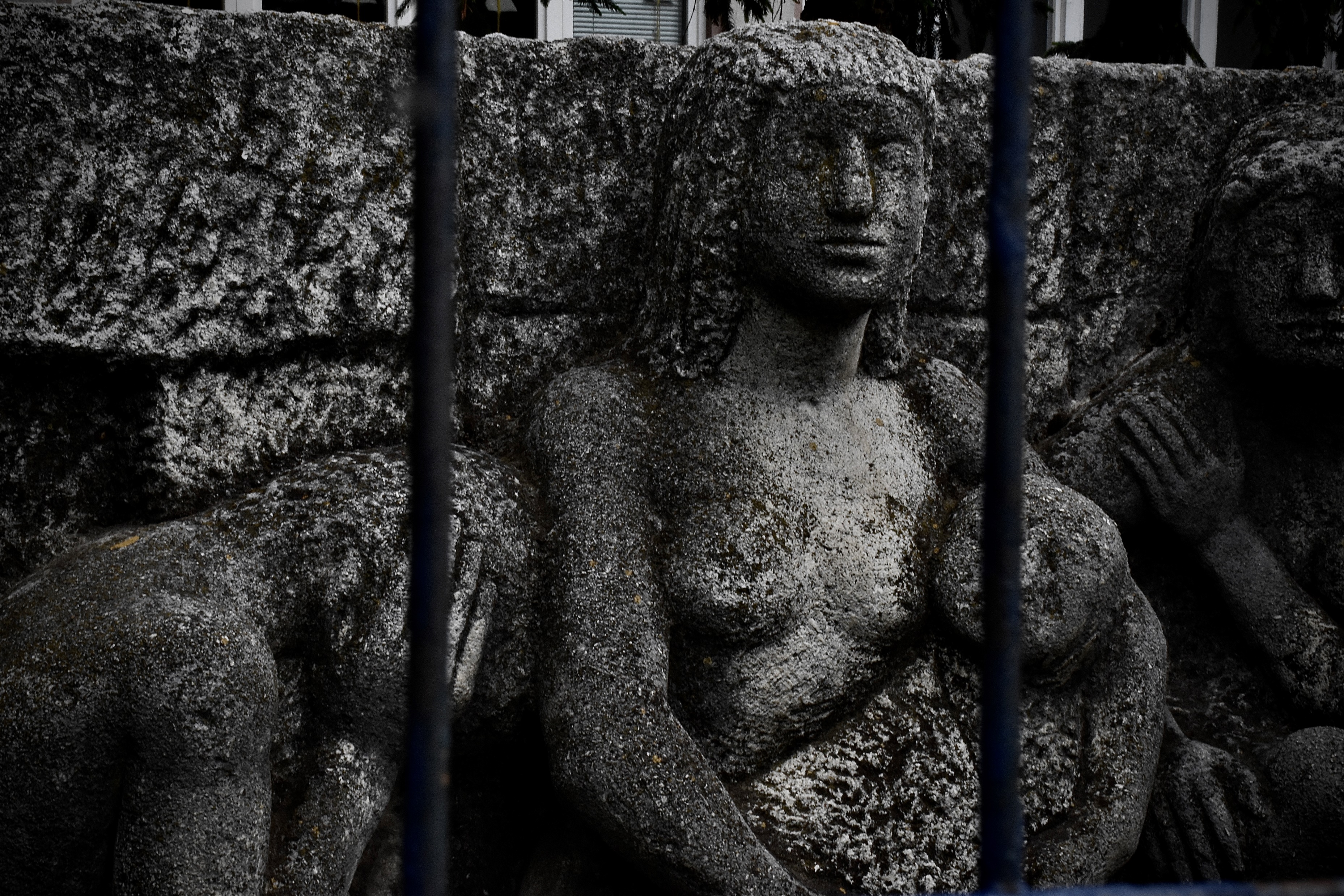 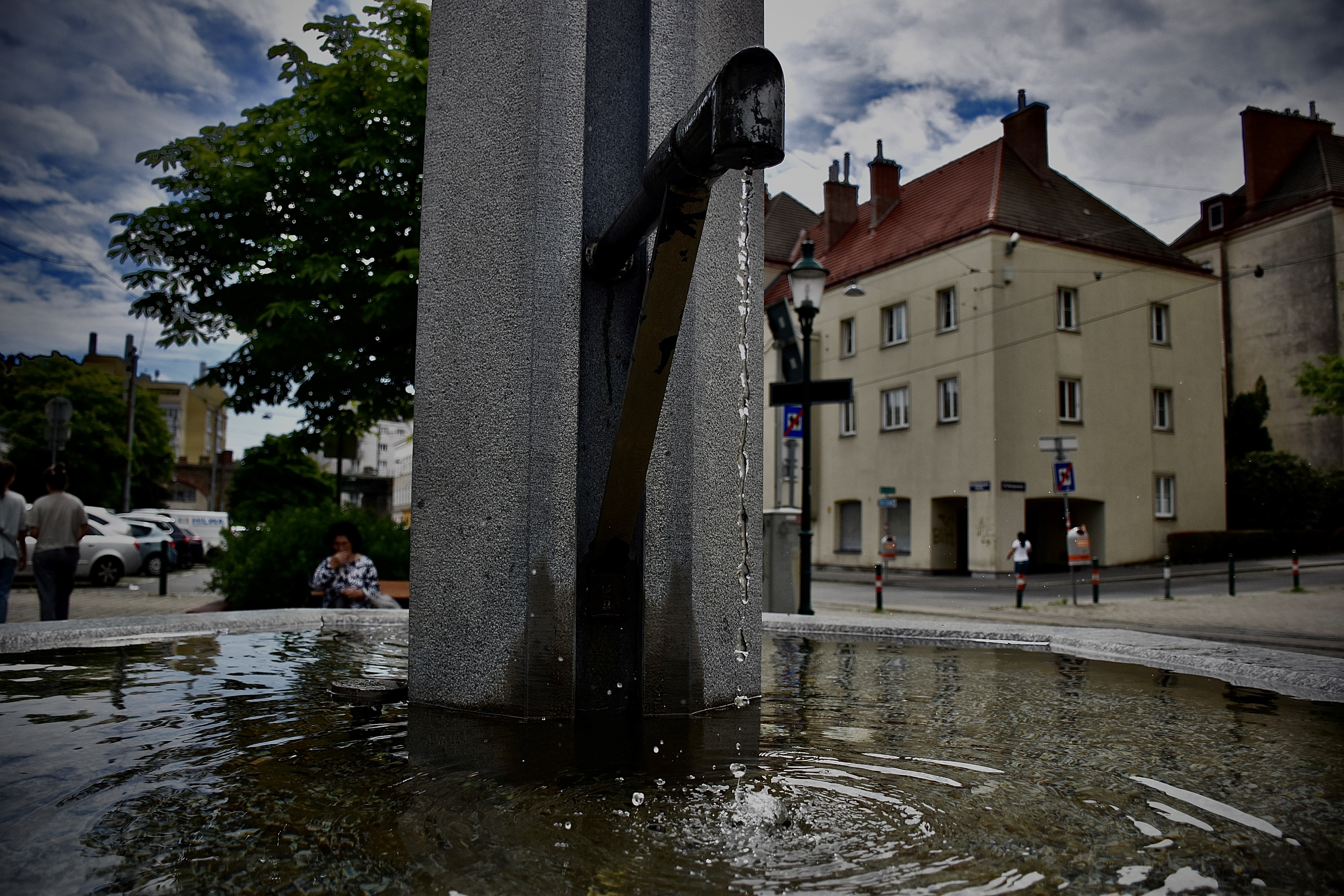 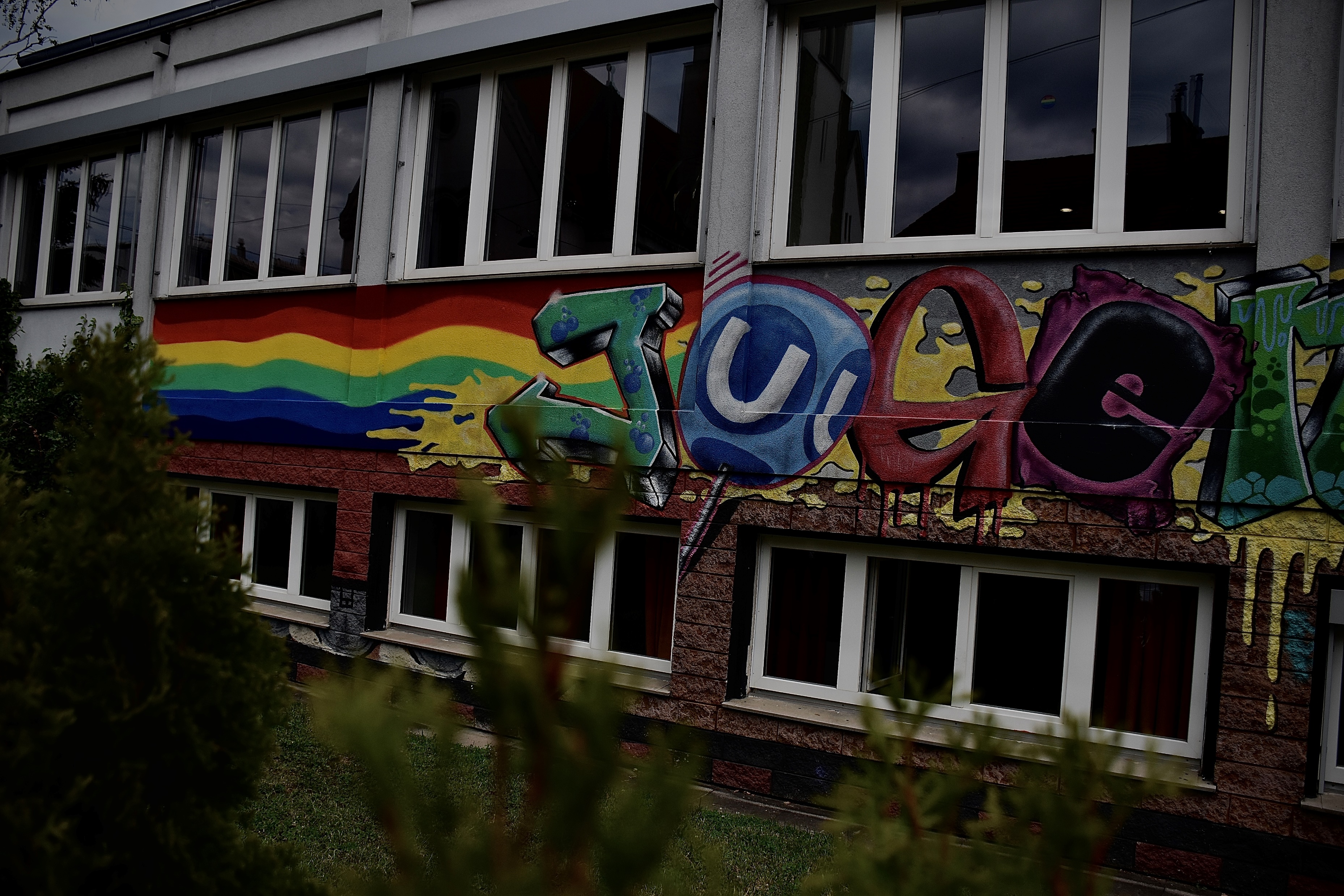 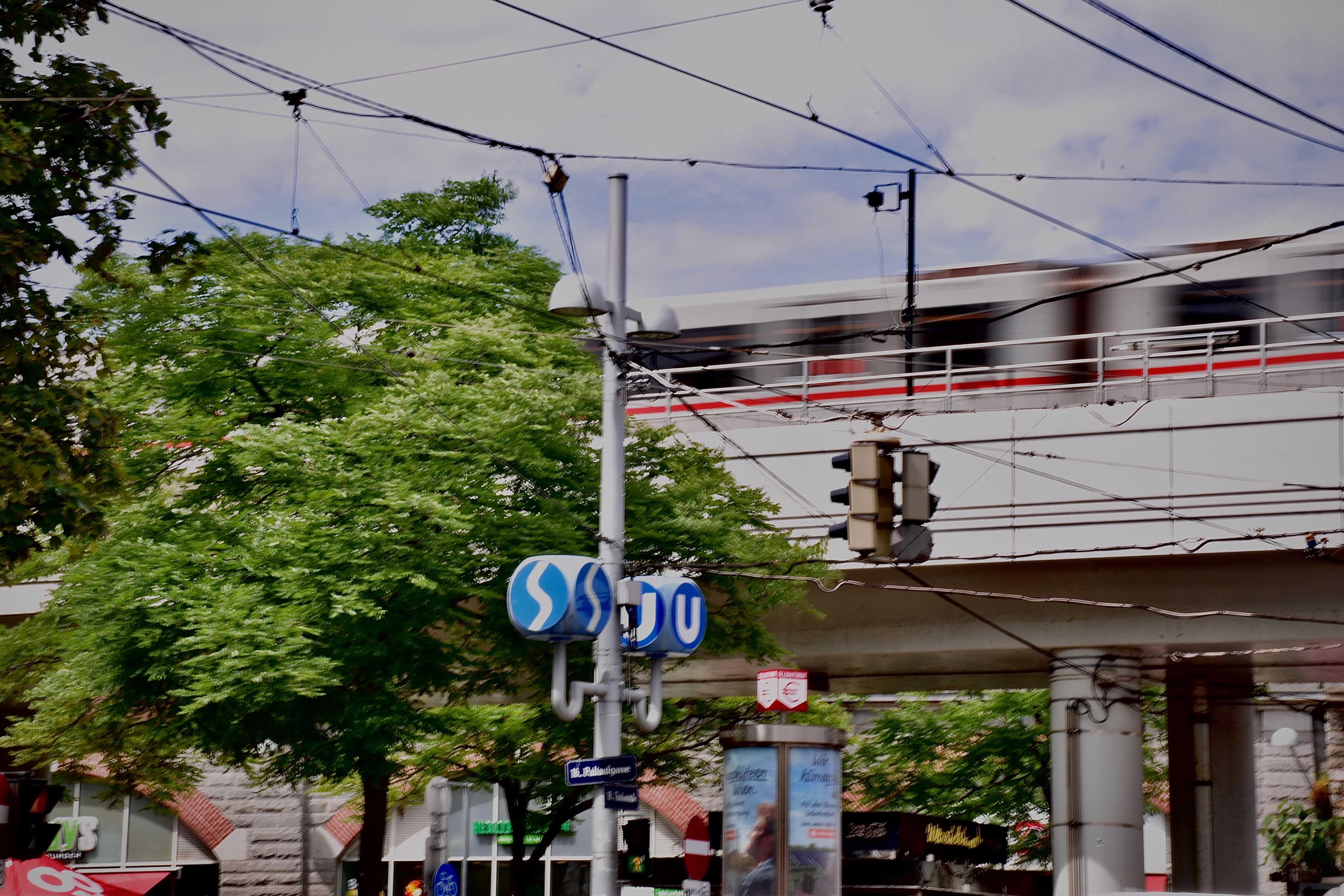 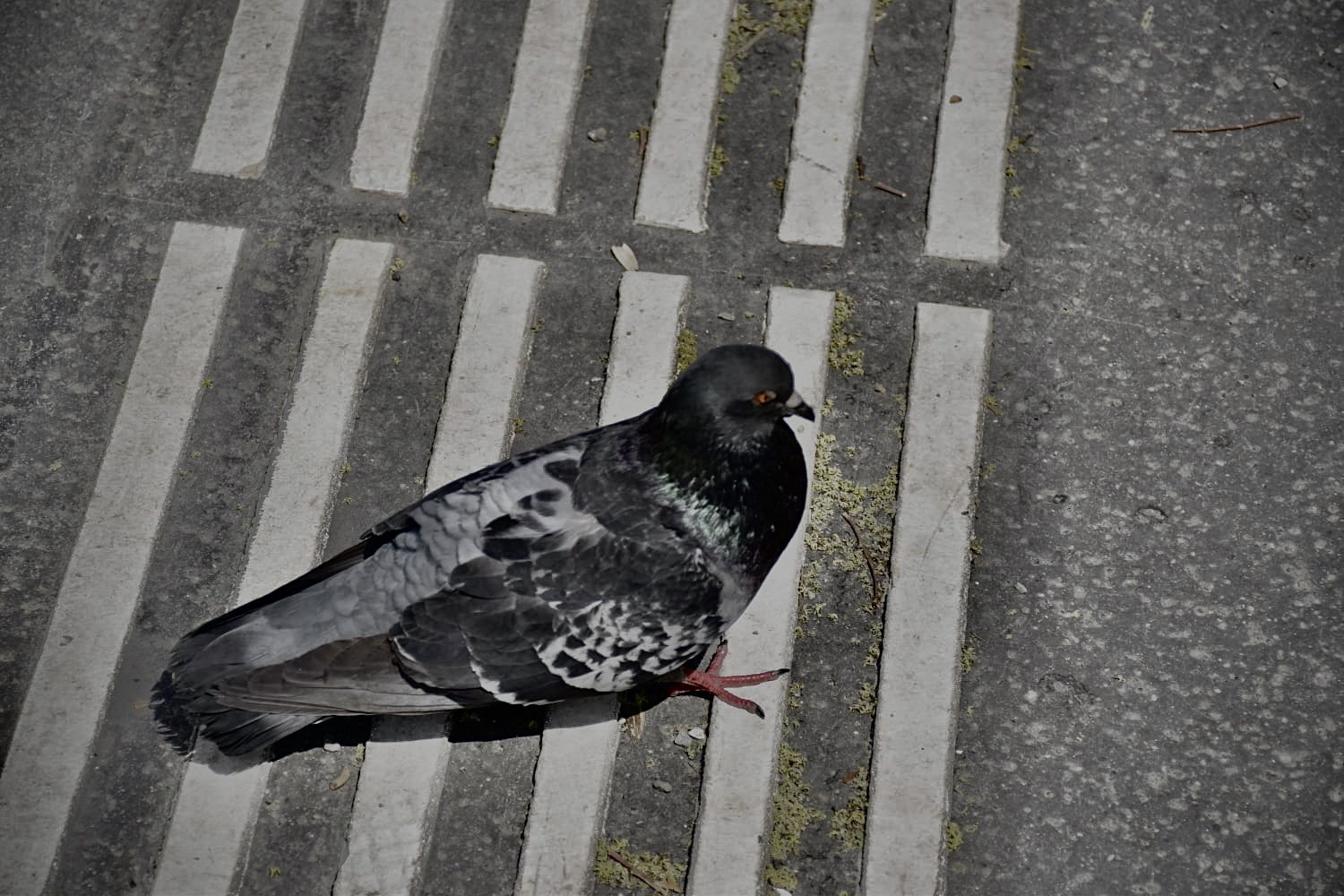 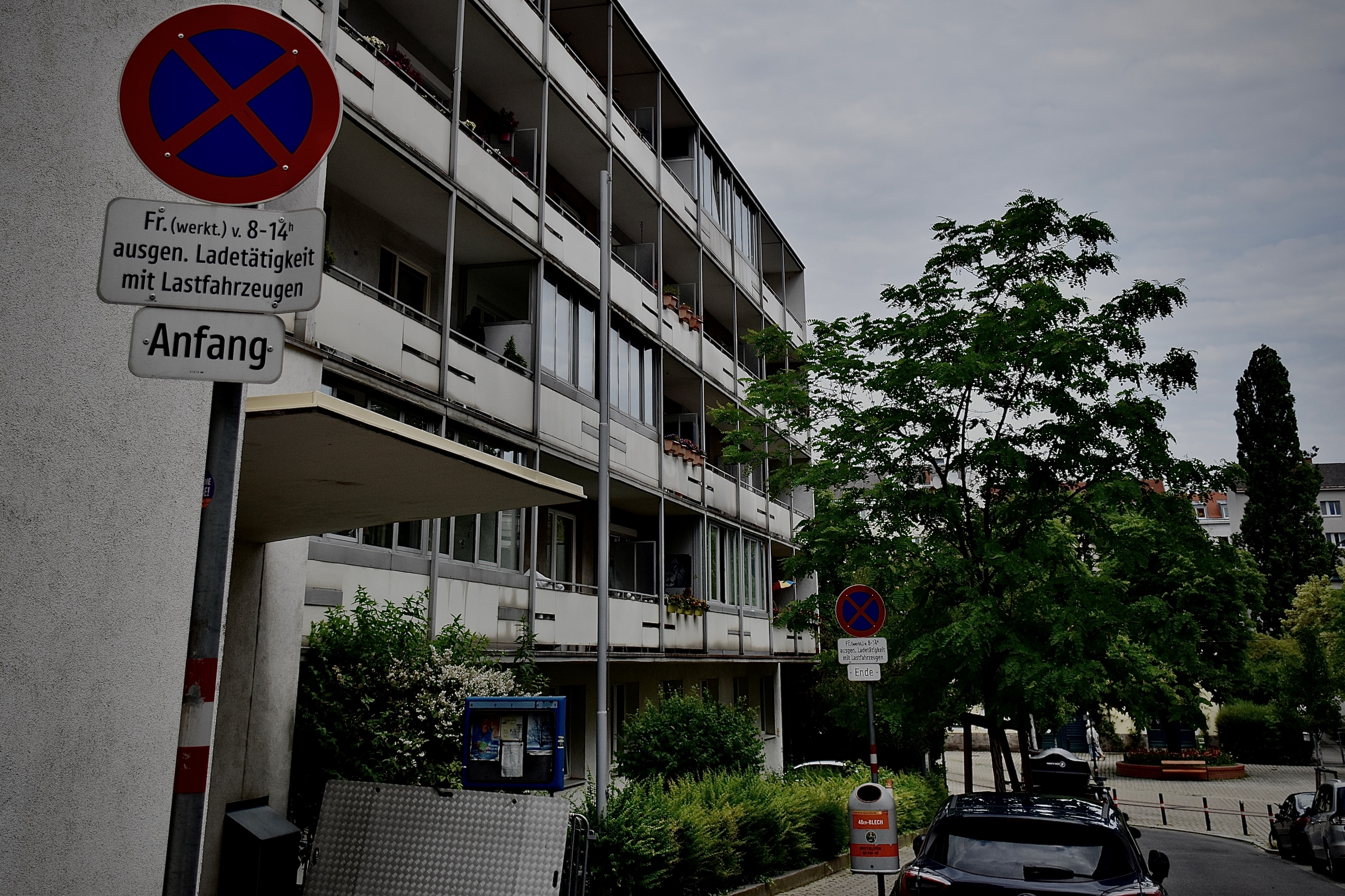 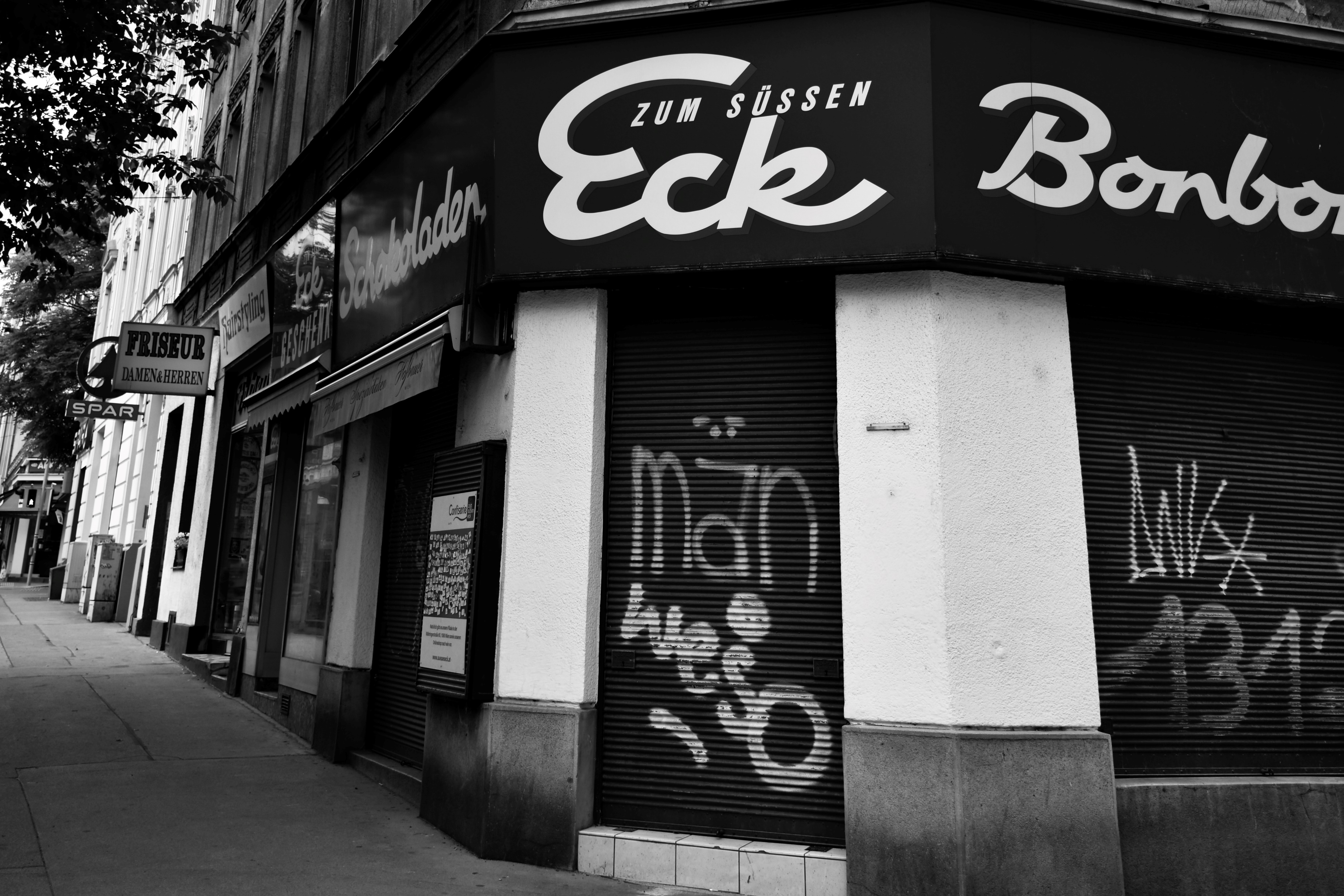 DANKE
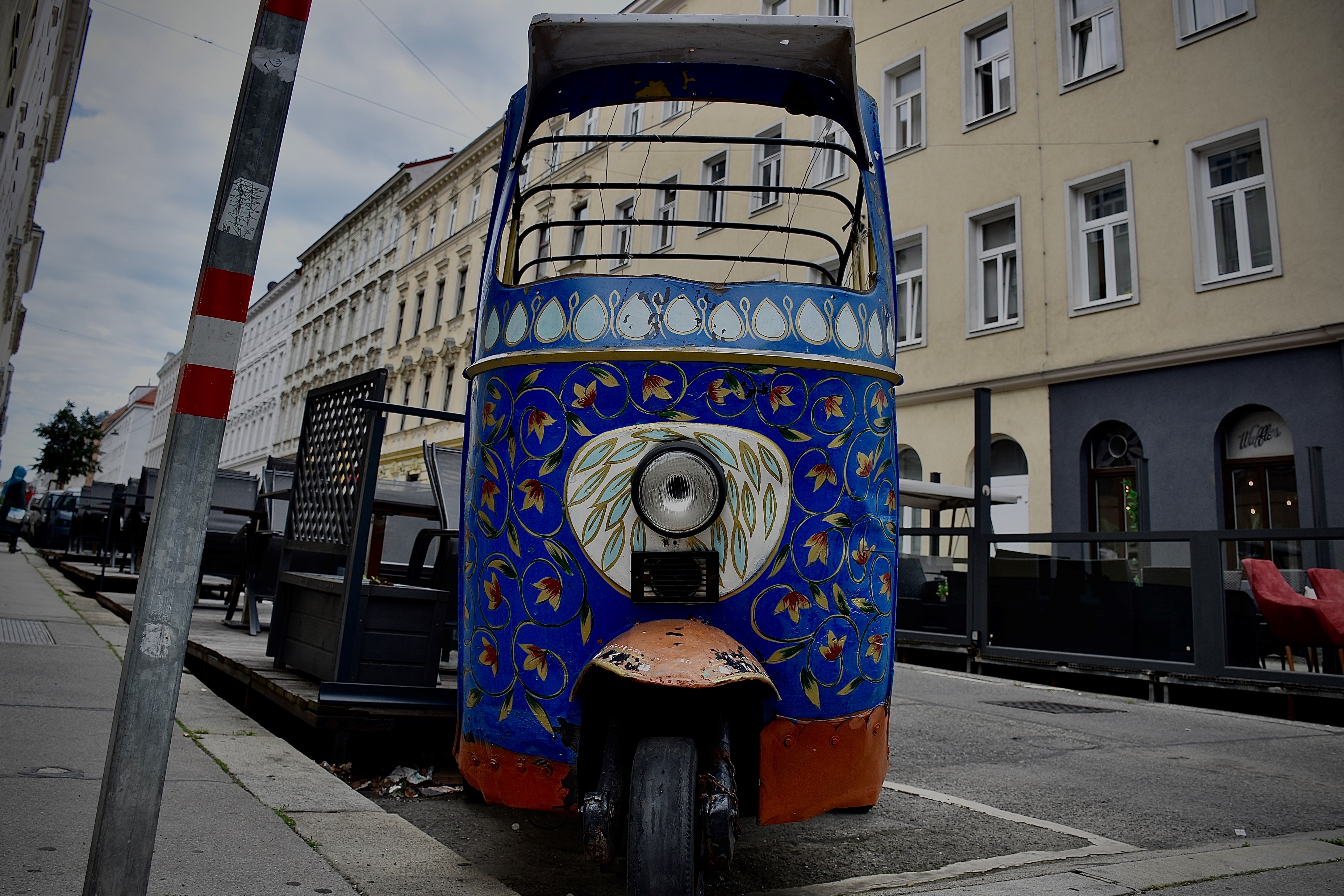 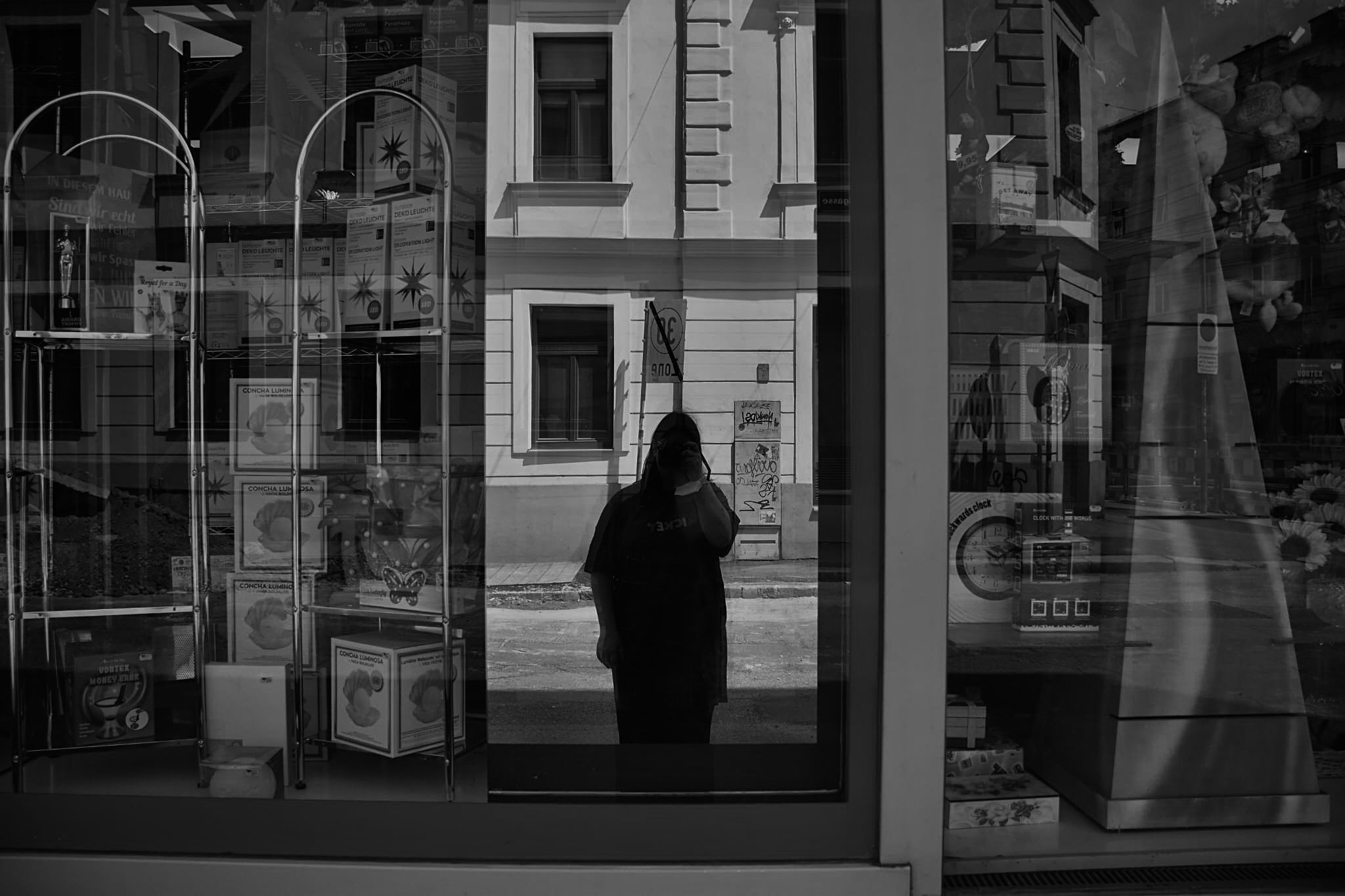